Администрация городского округа СаранскДепартамент по социальной политике городского округа СаранскУправление образования городского округа Саранск
Портфолио
Катковой Дарьи Владимировны,воспитателя  МАДОУ «Детский сад»
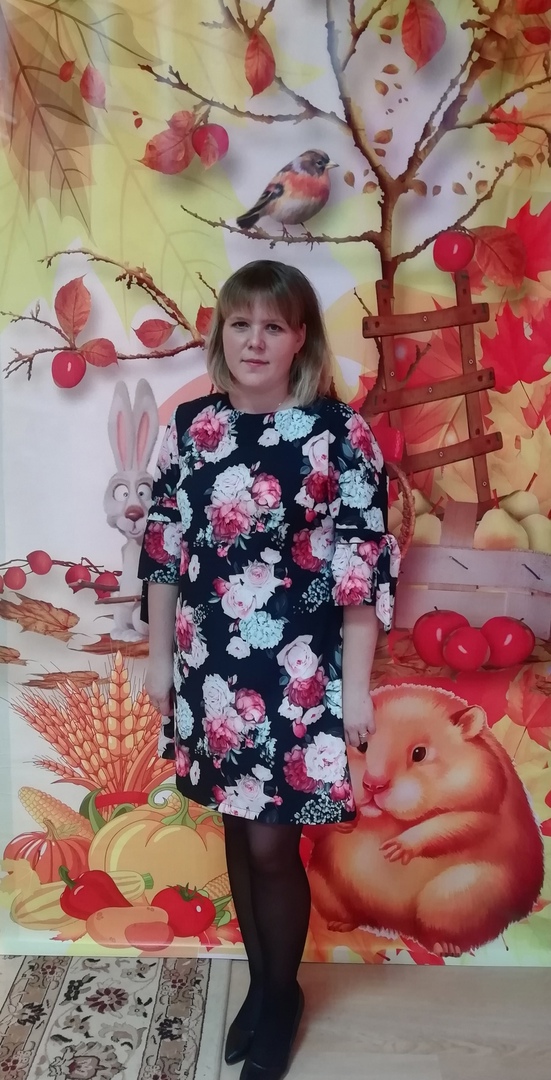 Профессиональное образование: высшее, МГПИ им. М.Е. Евсевьева.
Специальность: «Олигофренопедагогика с дополнительной специальностью «Логопедия» 
Квалификация: Учитель – олигофренопедагог,  учитель – логопед.
Диплом:  КТ № 31429
Дата выдачи: 29 июня 2013 г.
Переподготовка: 2014г., воспитатель.
Общий трудовой стаж: 8 лет, 5 месяцев.
Стаж педагогической работы (по специальности): 8 лет 5 месяцев
Наличие квалификационной категории: первая
Дата последней  аттестации: № 313 от 26.03.2019г.
Участие в инновационной (экспериментальной ) деятельности
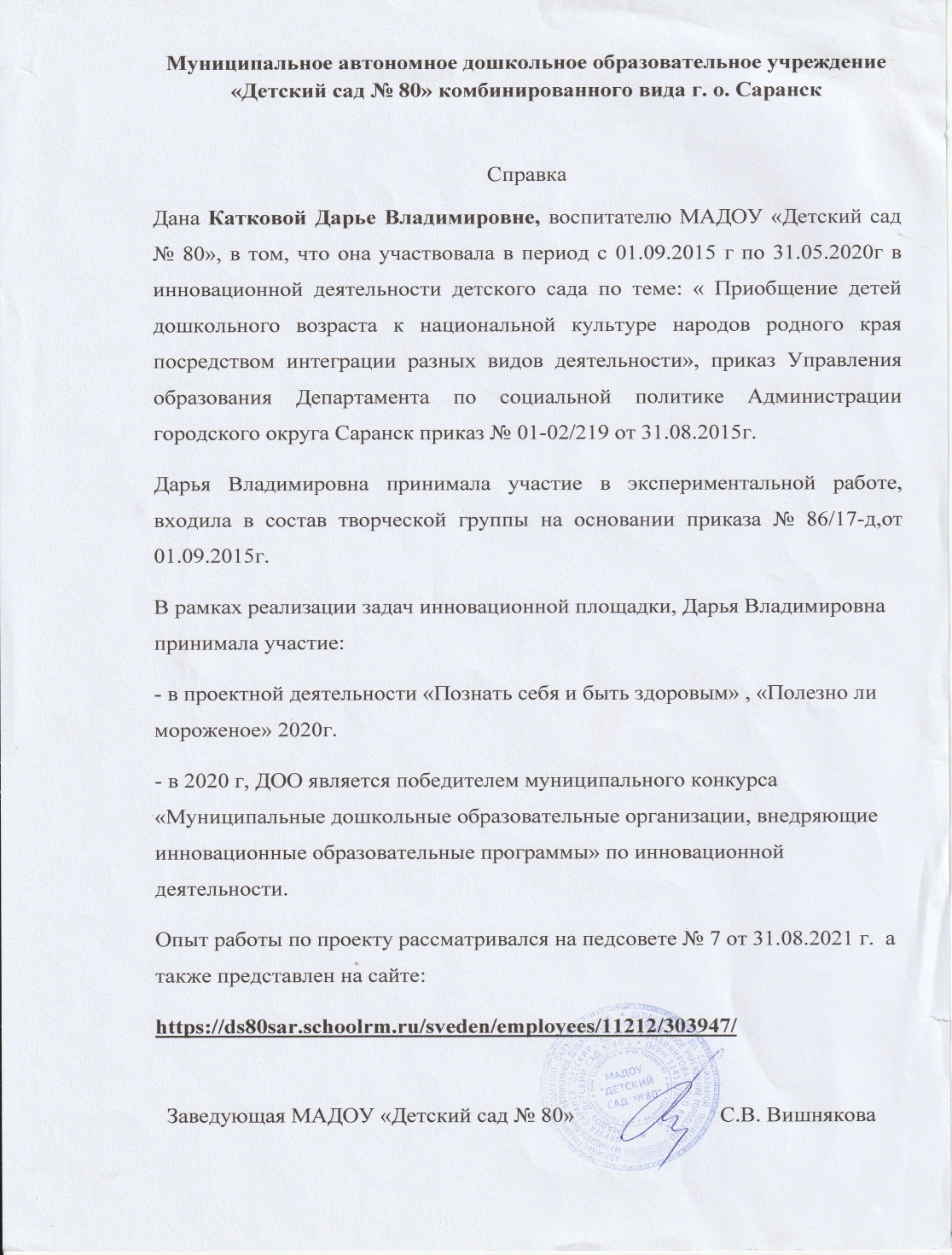 Уровень образовательной организации.
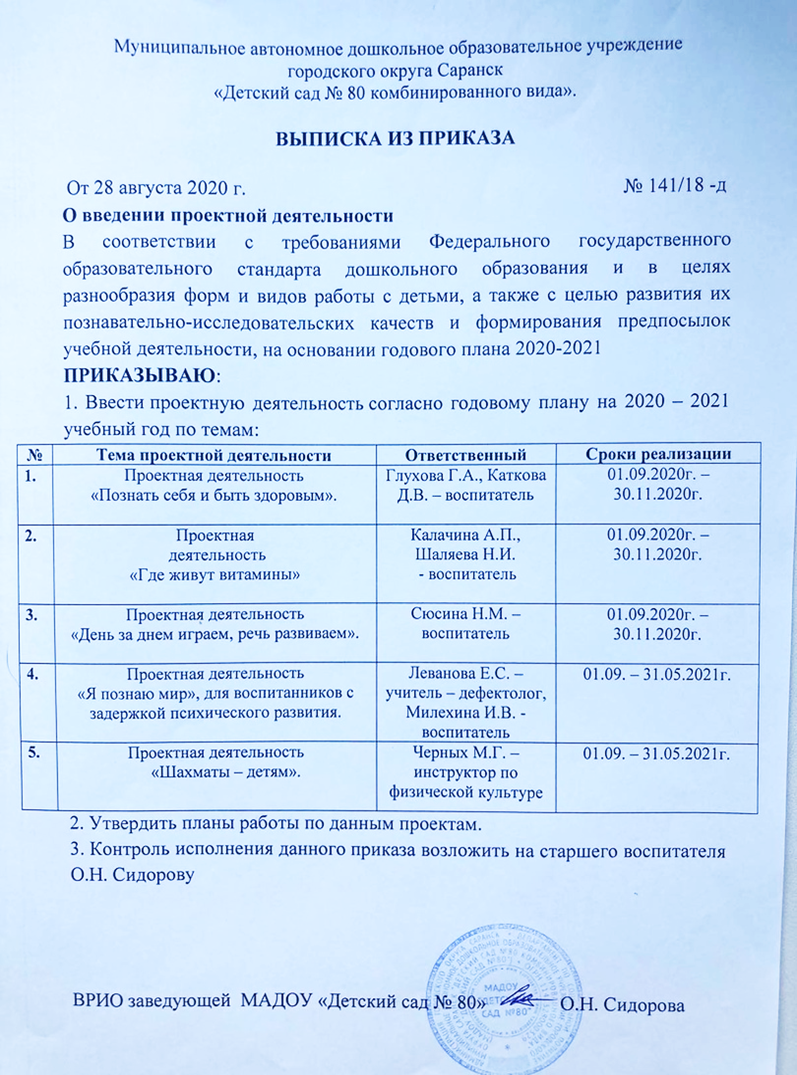 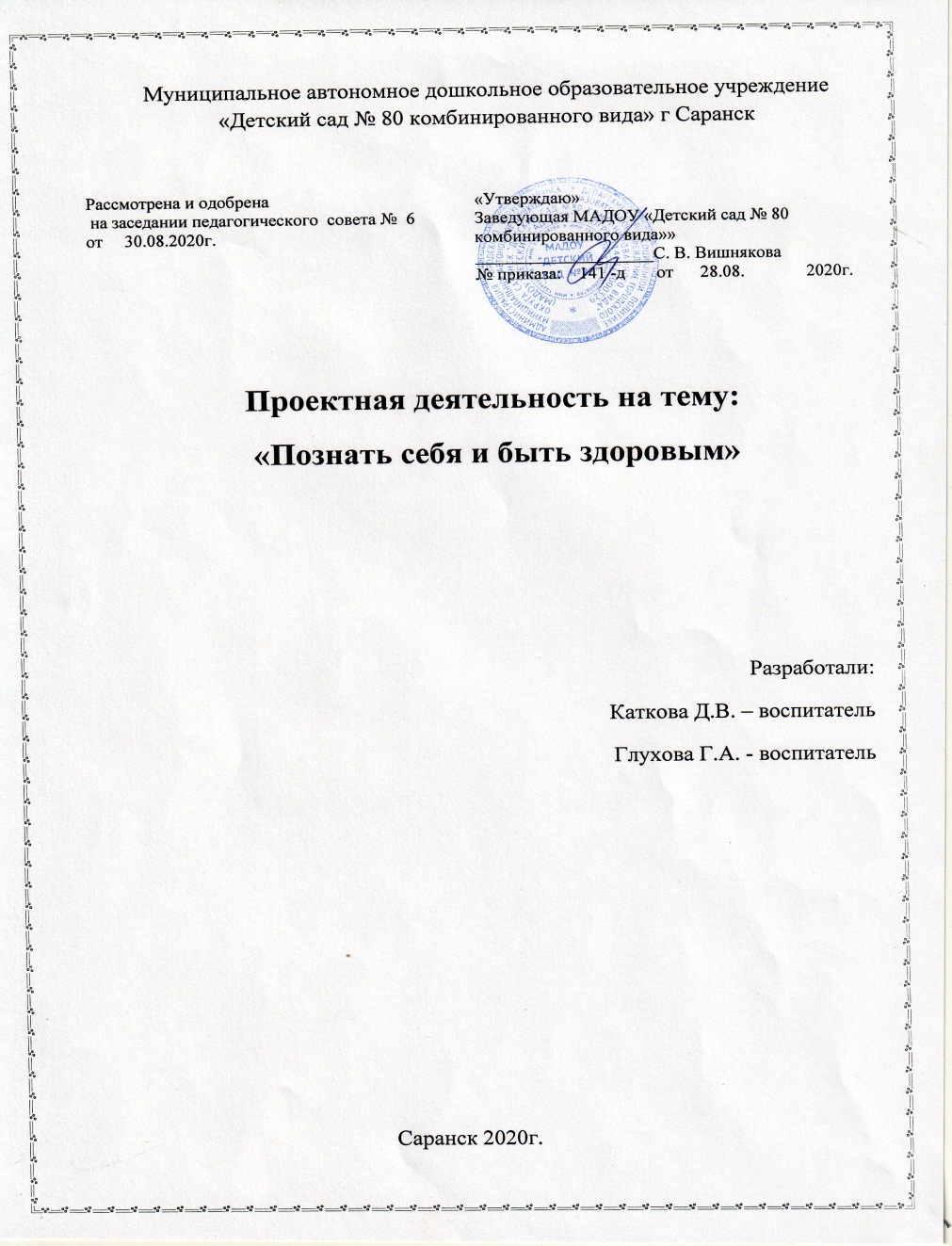 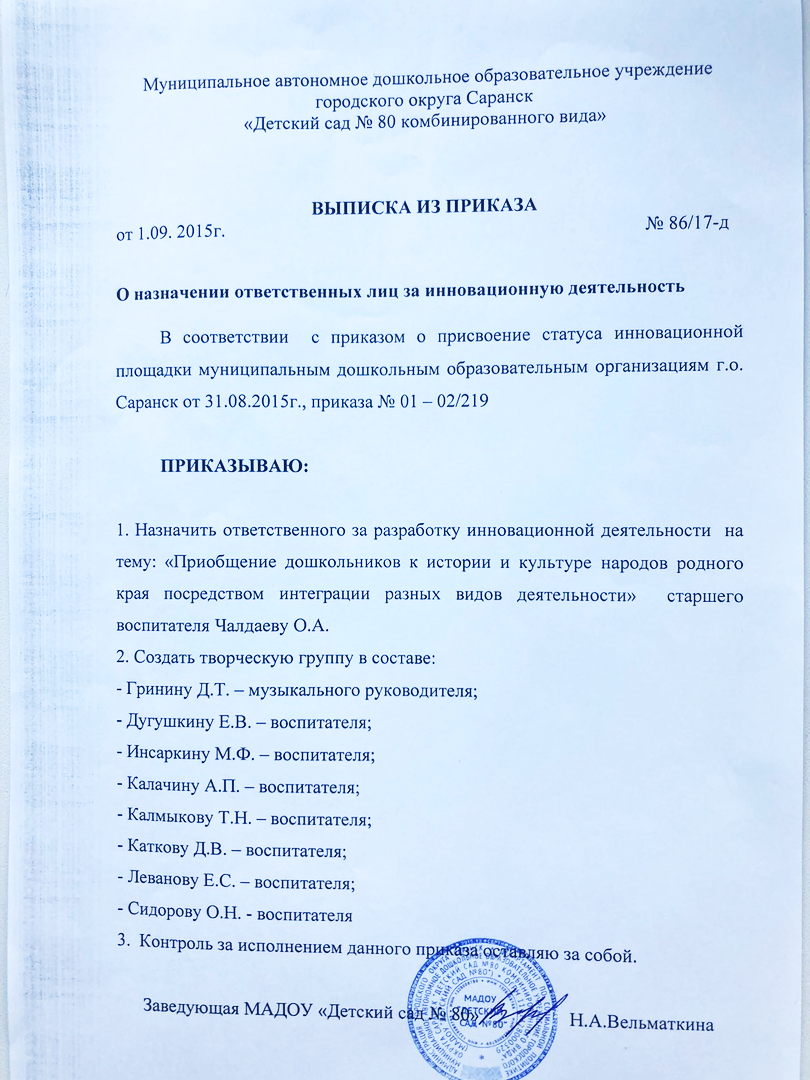 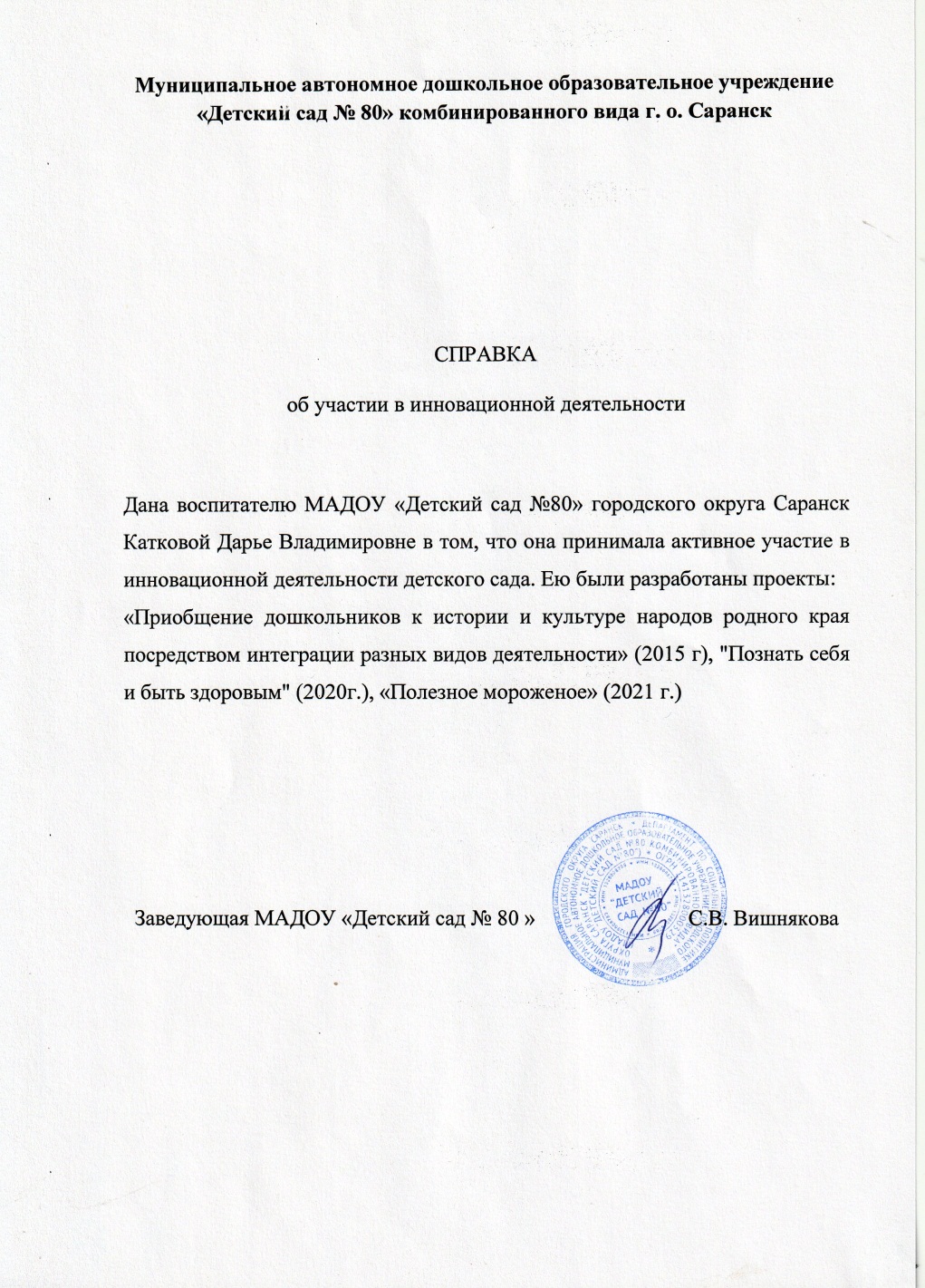 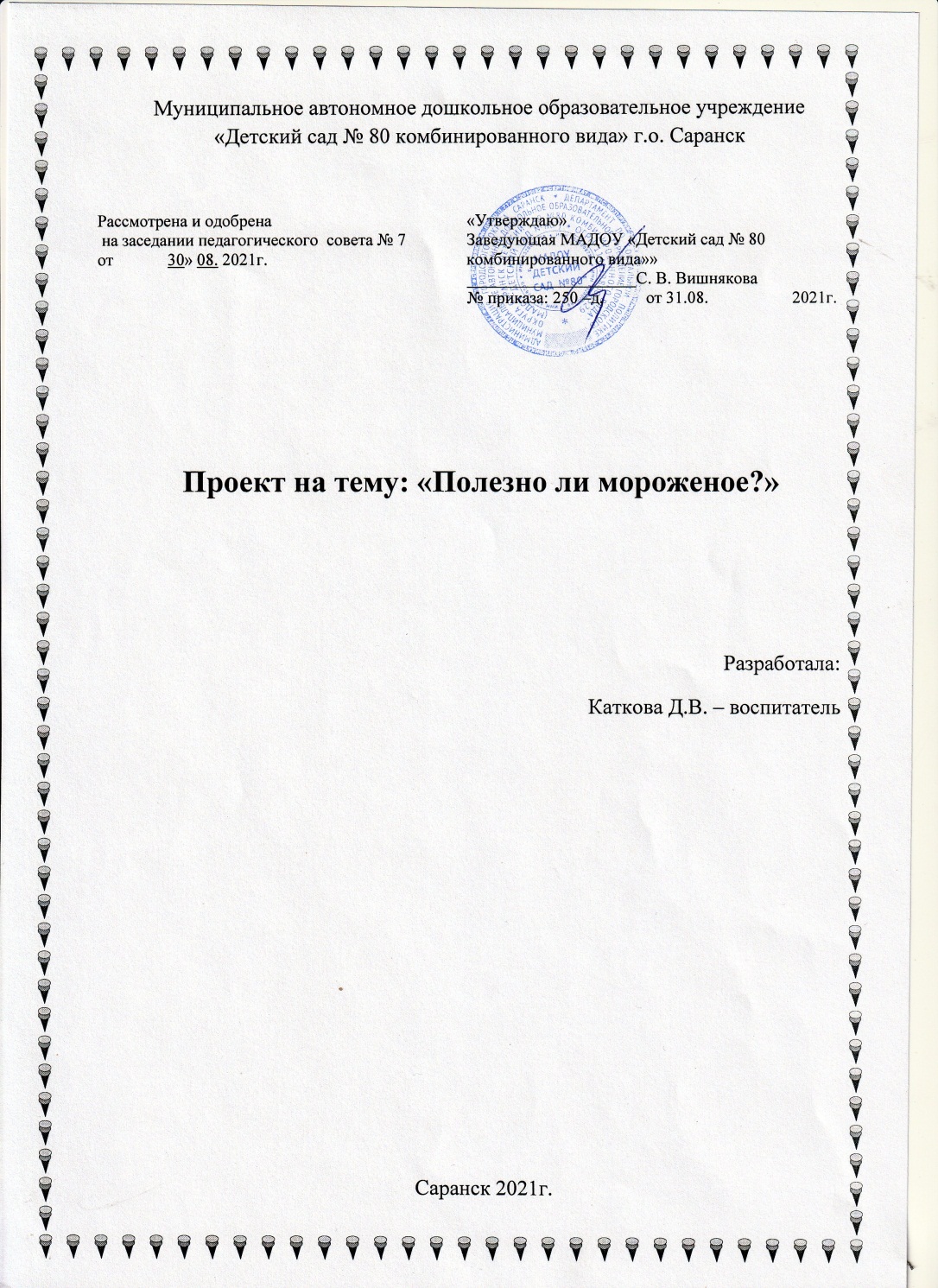 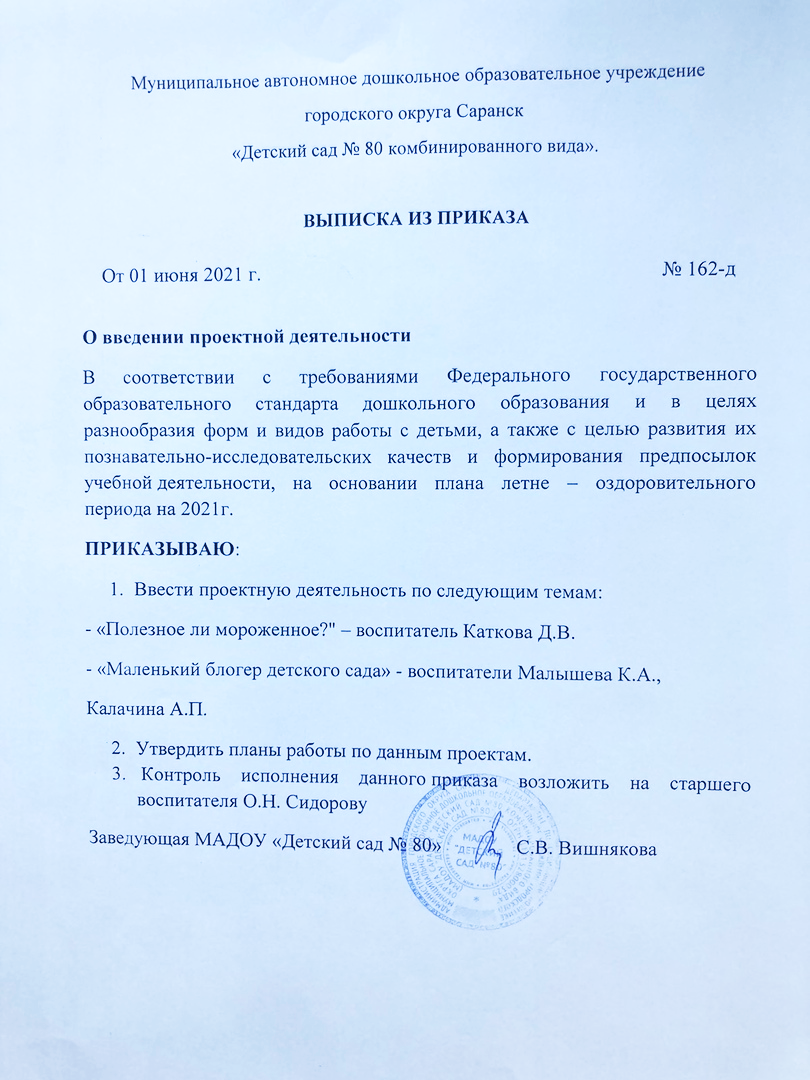 Муниципальный уровень.
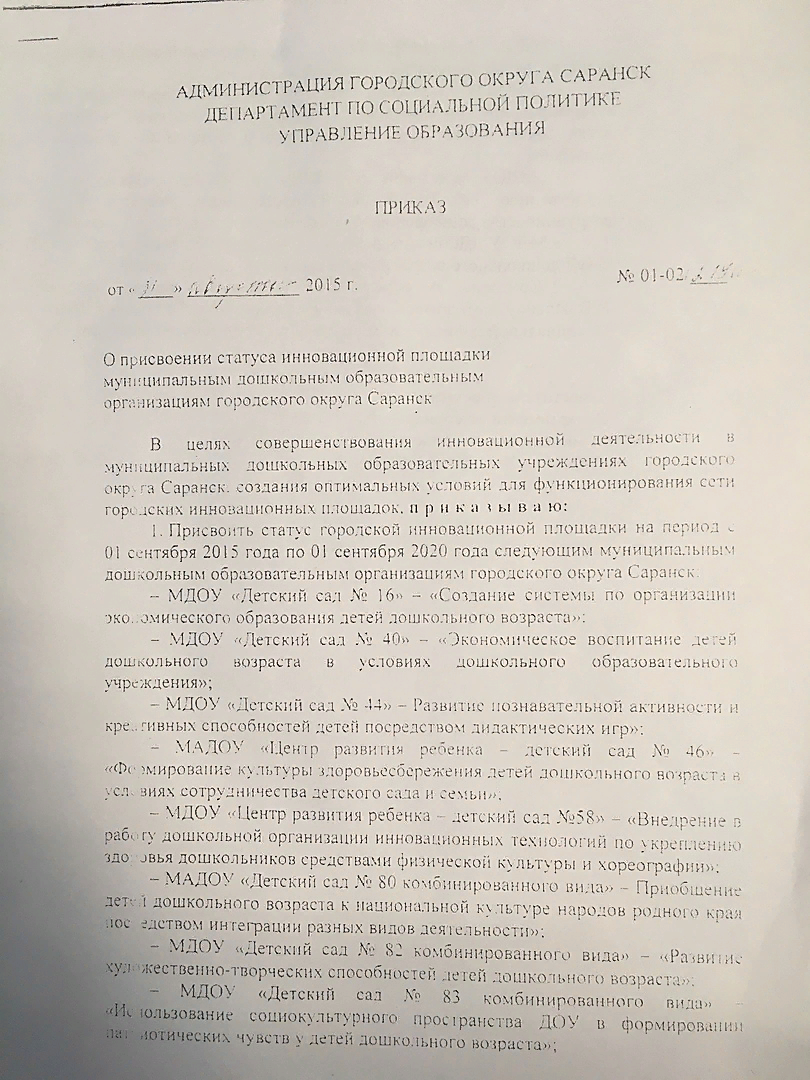 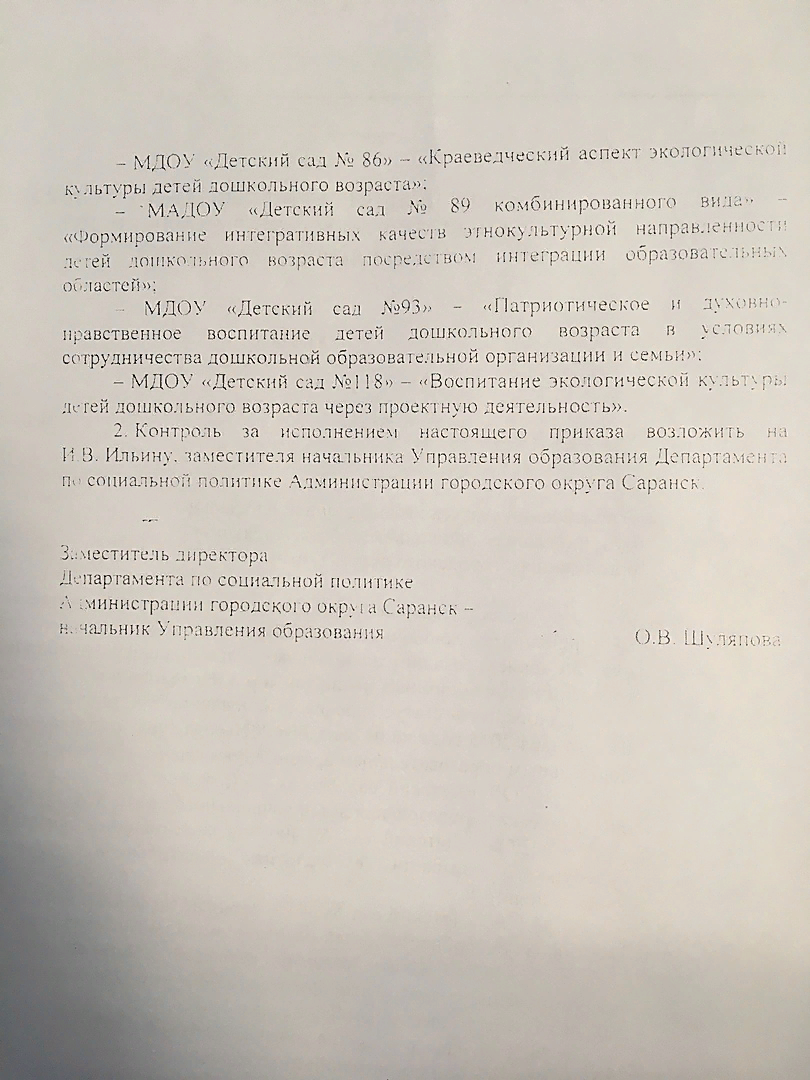 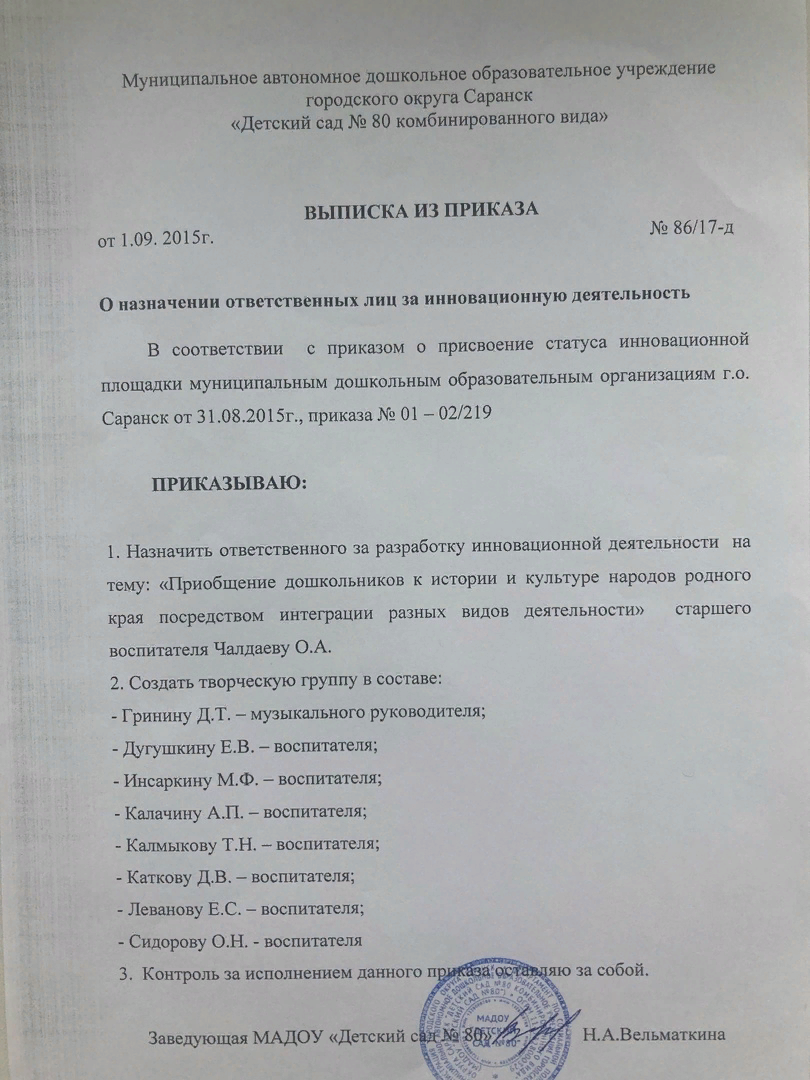 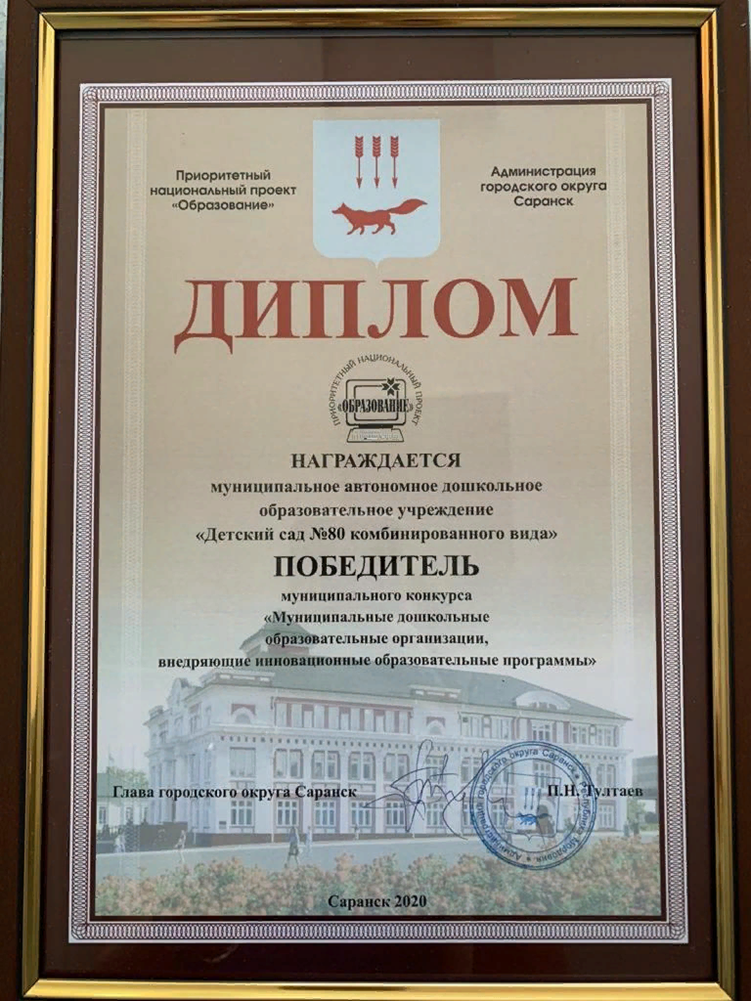 2. Наставничество
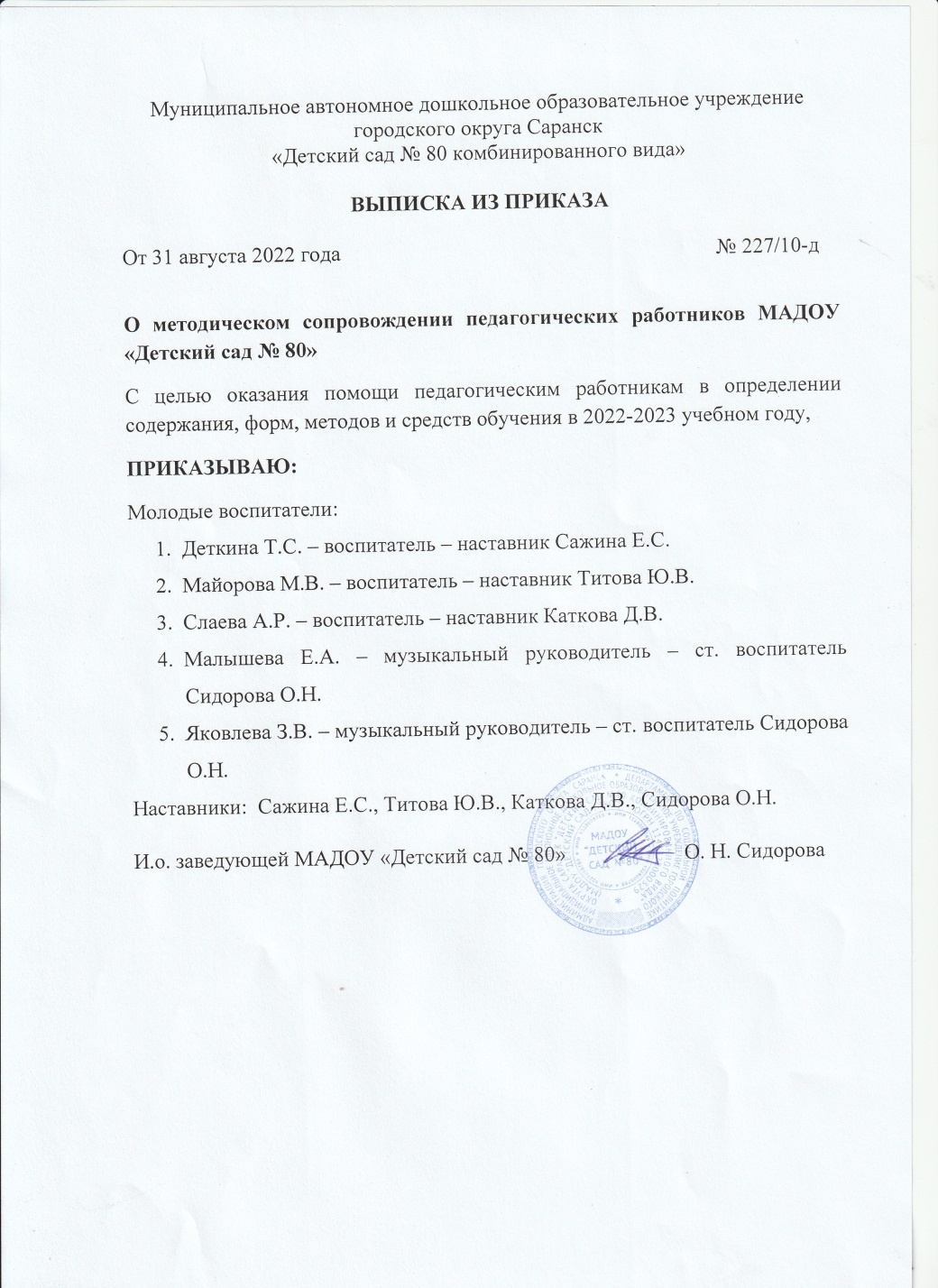 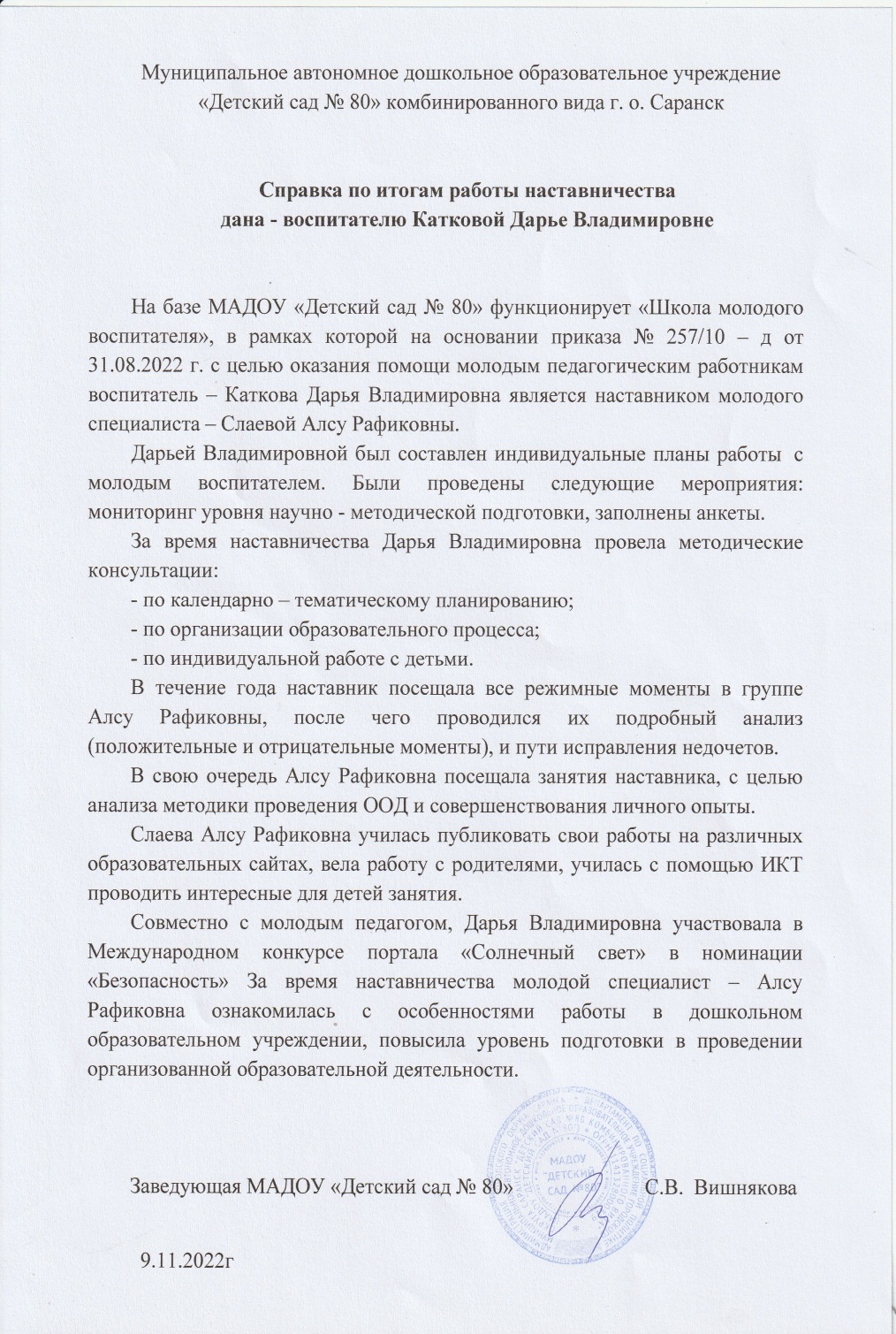 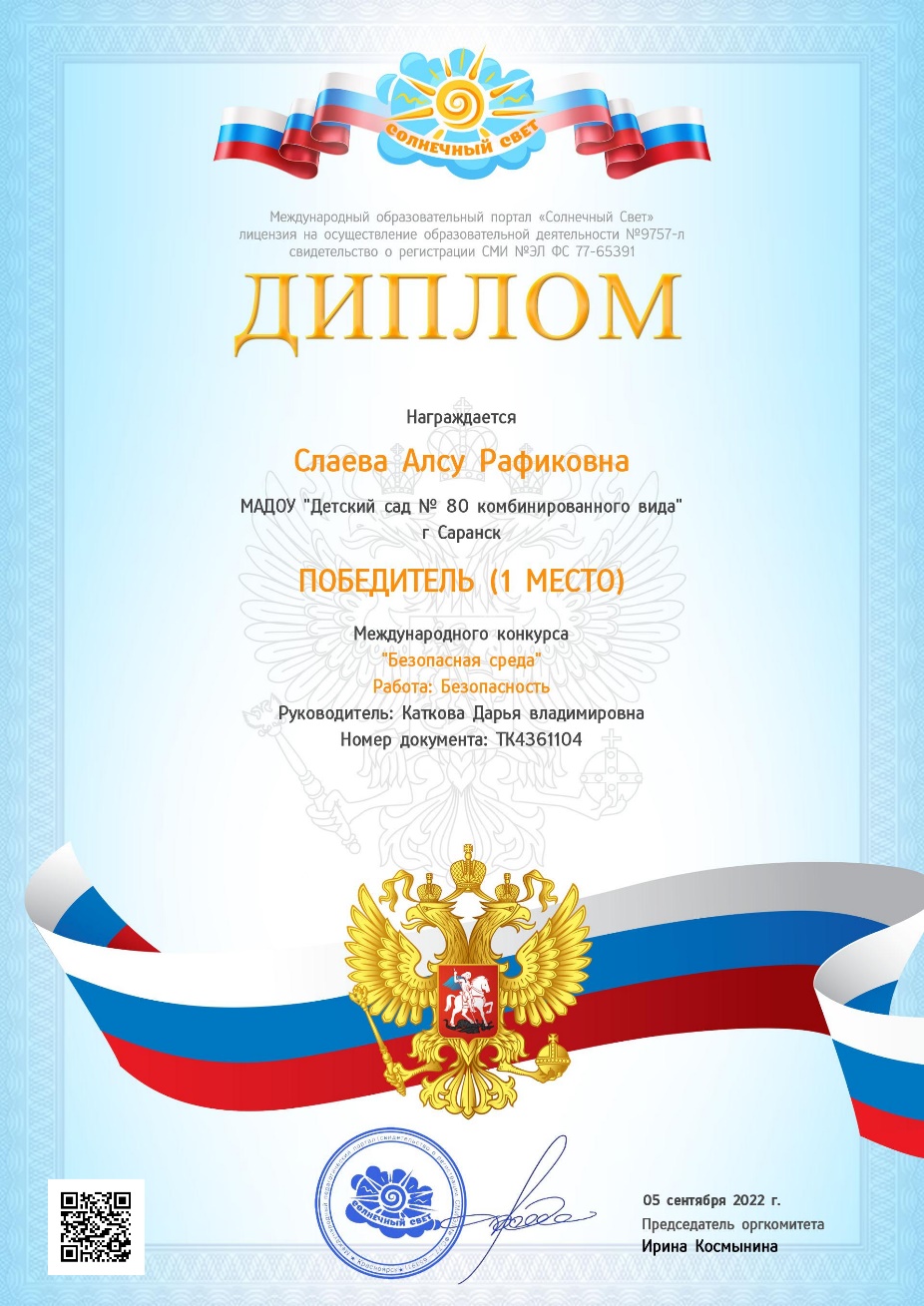 3. Наличие публикацийИнтернет-публикации
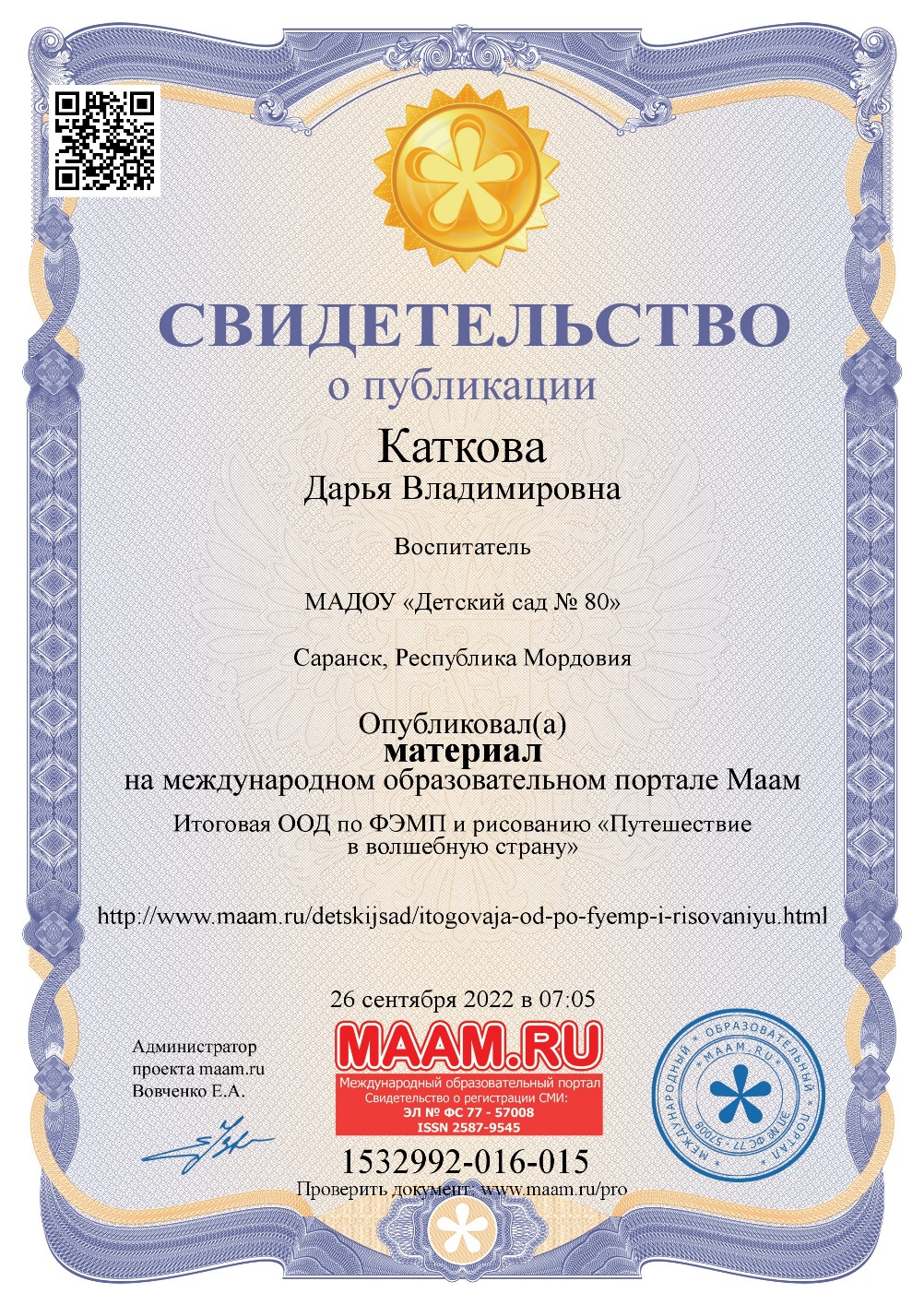 Республиканский уровень
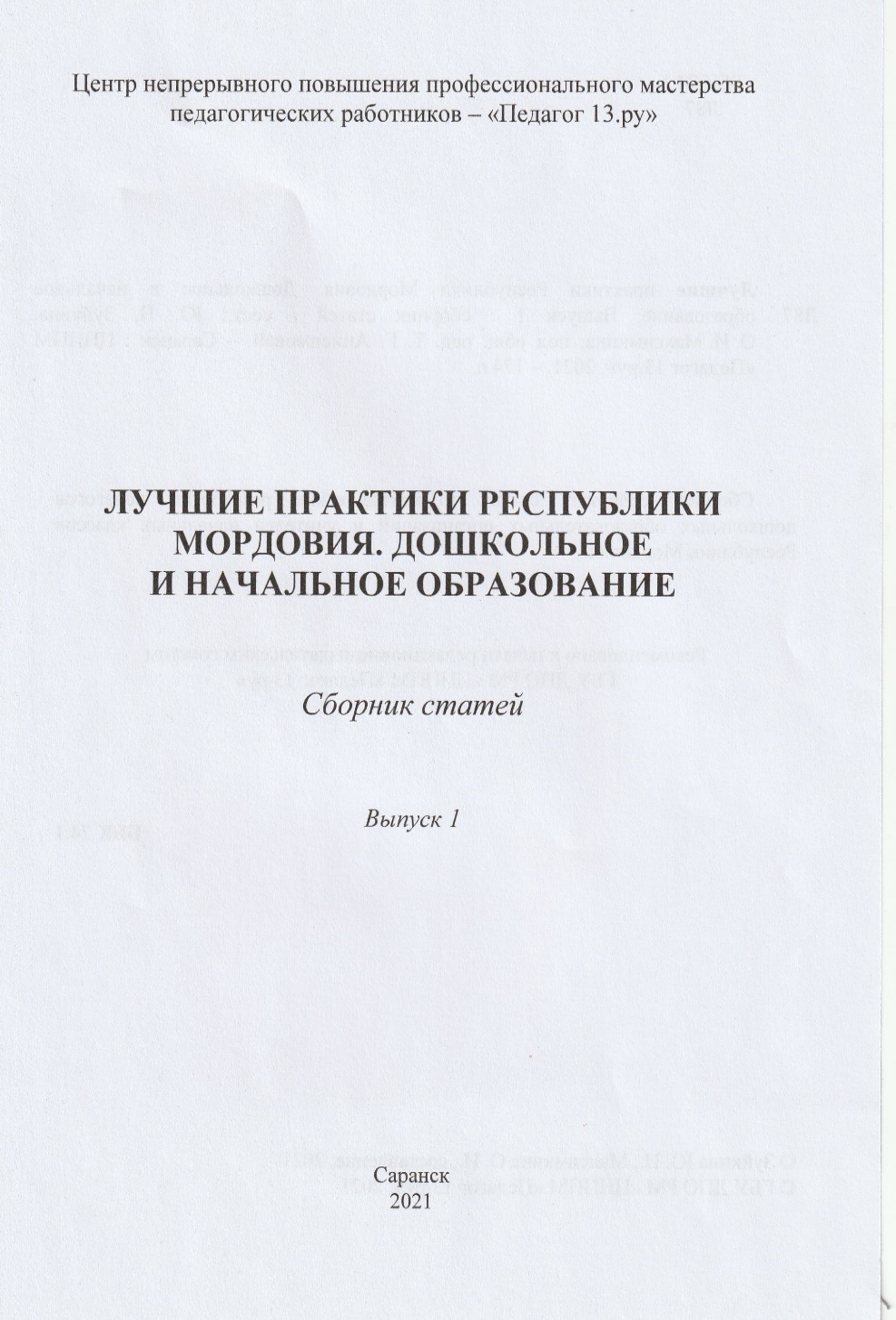 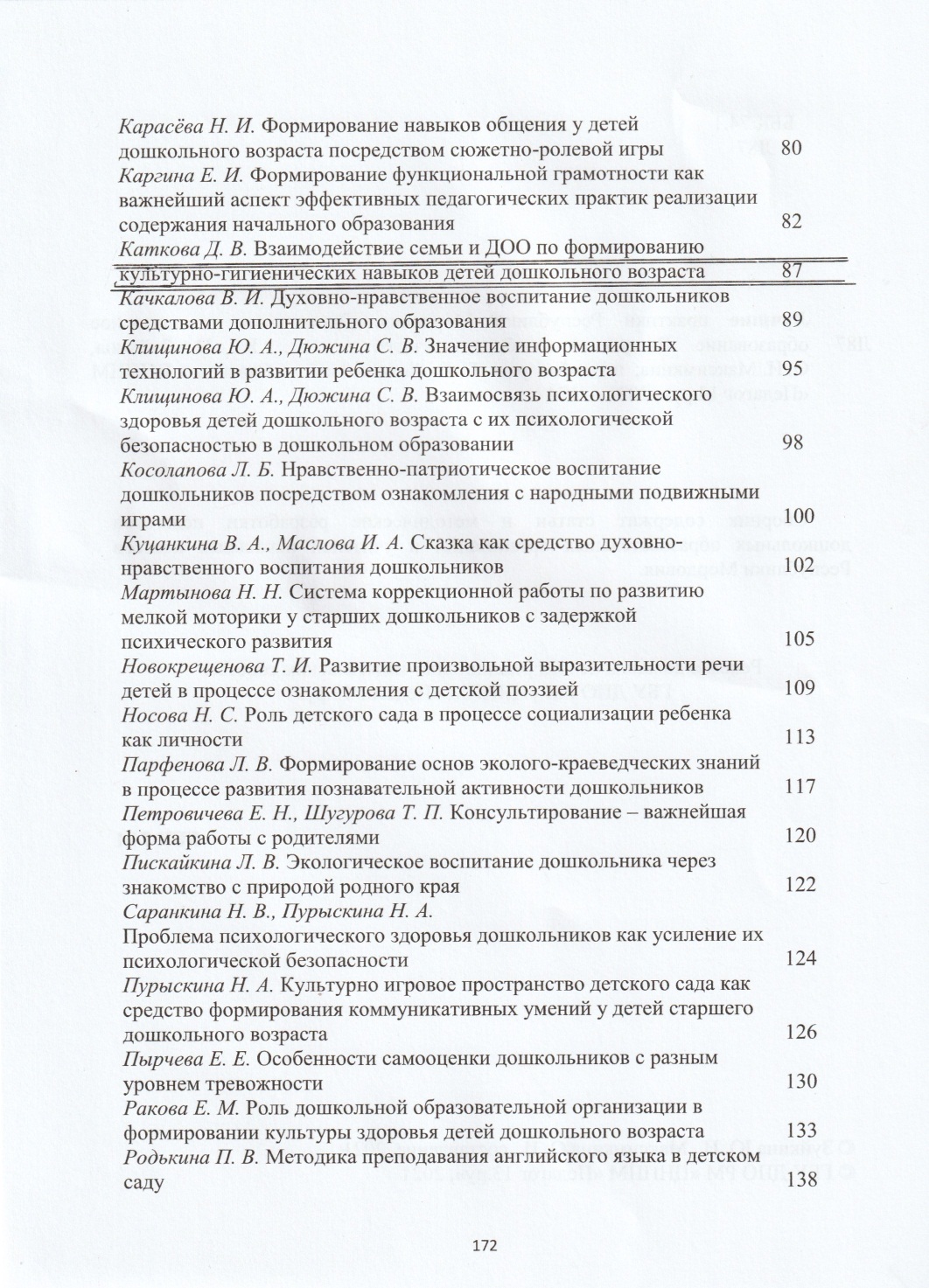 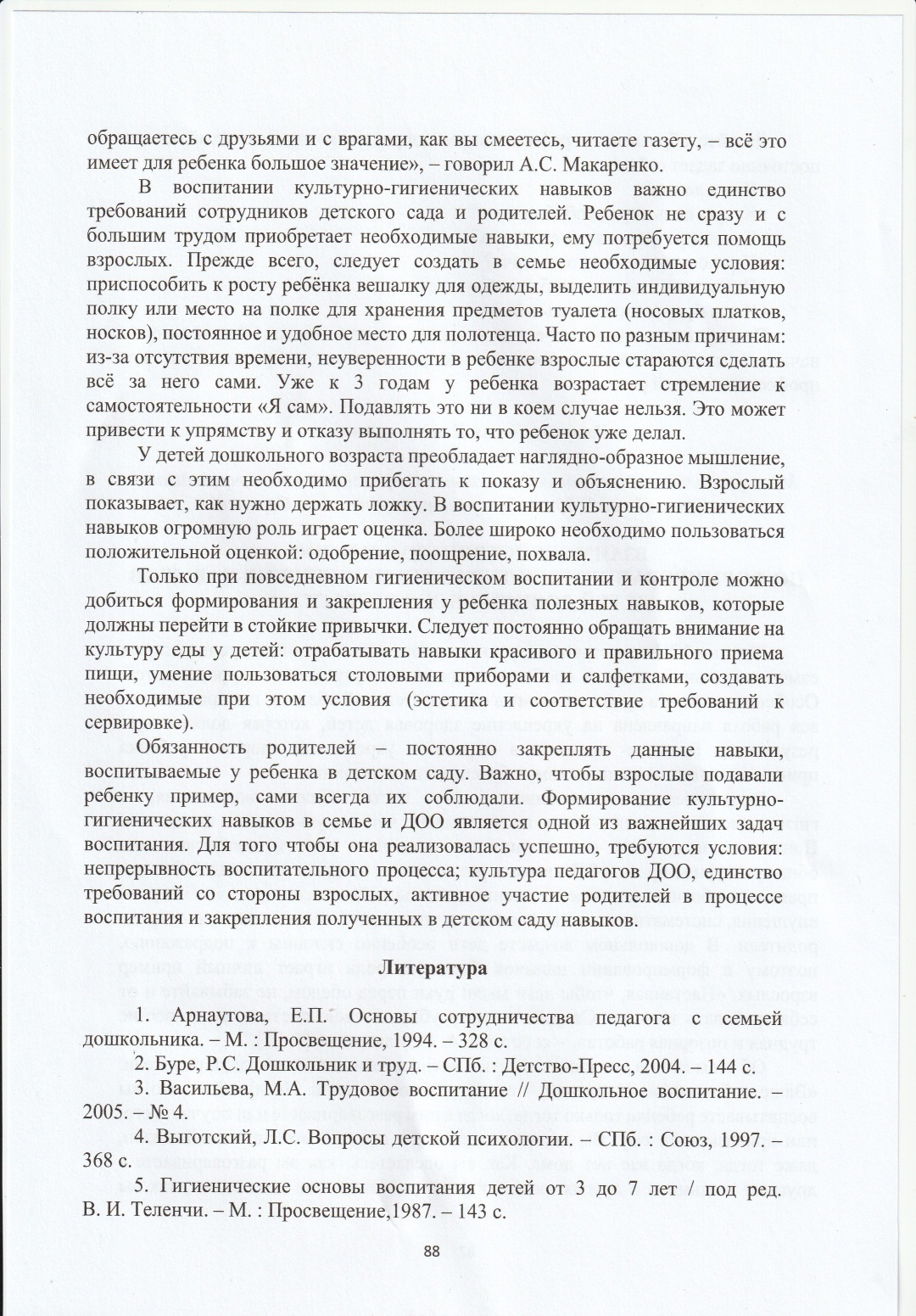 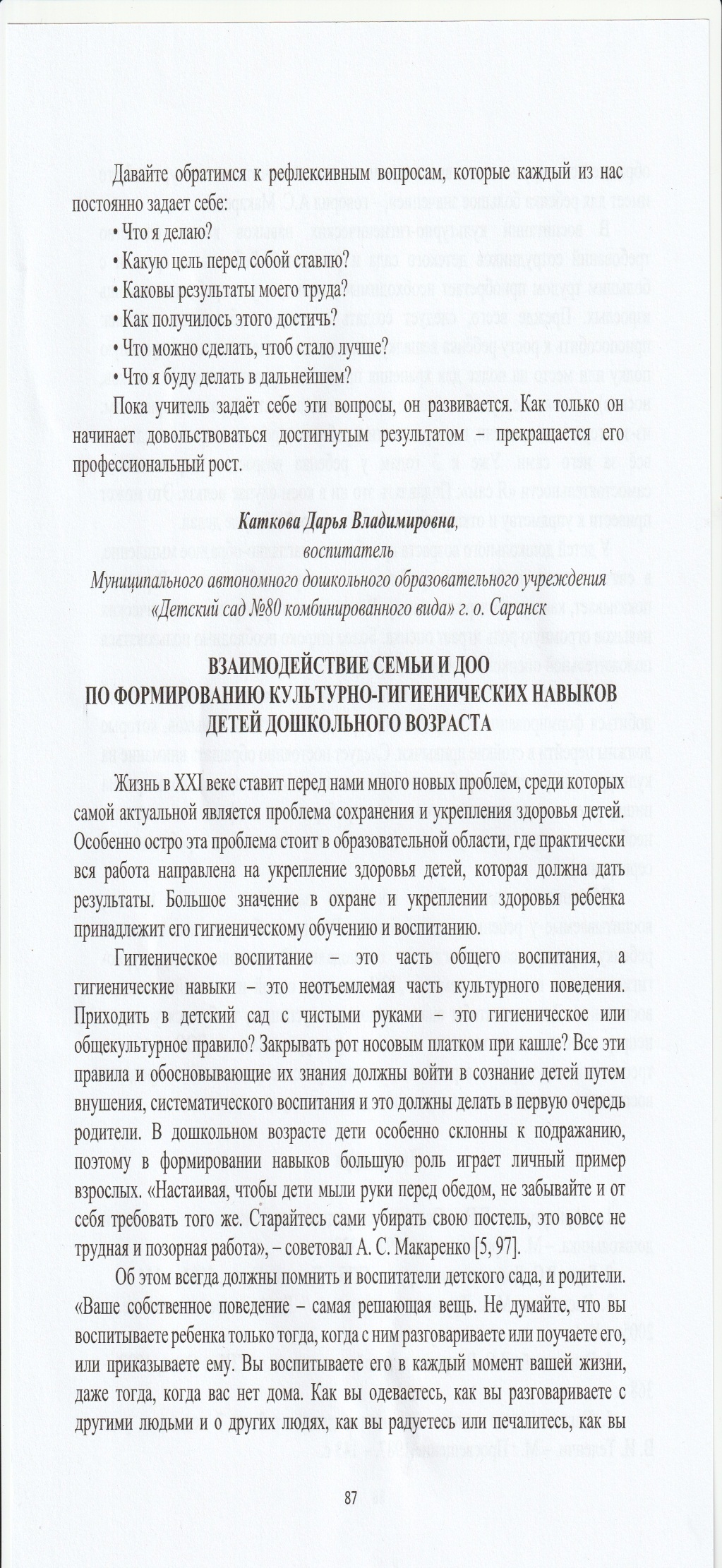 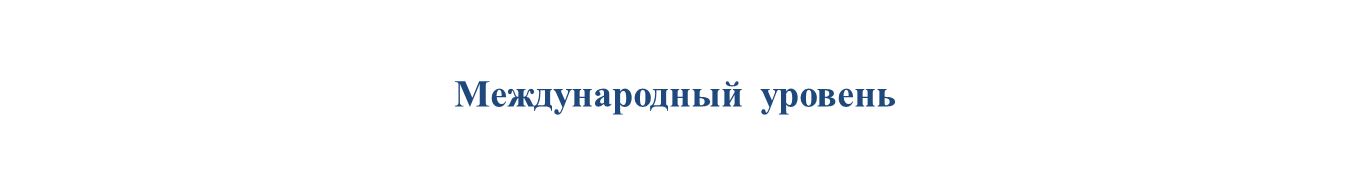 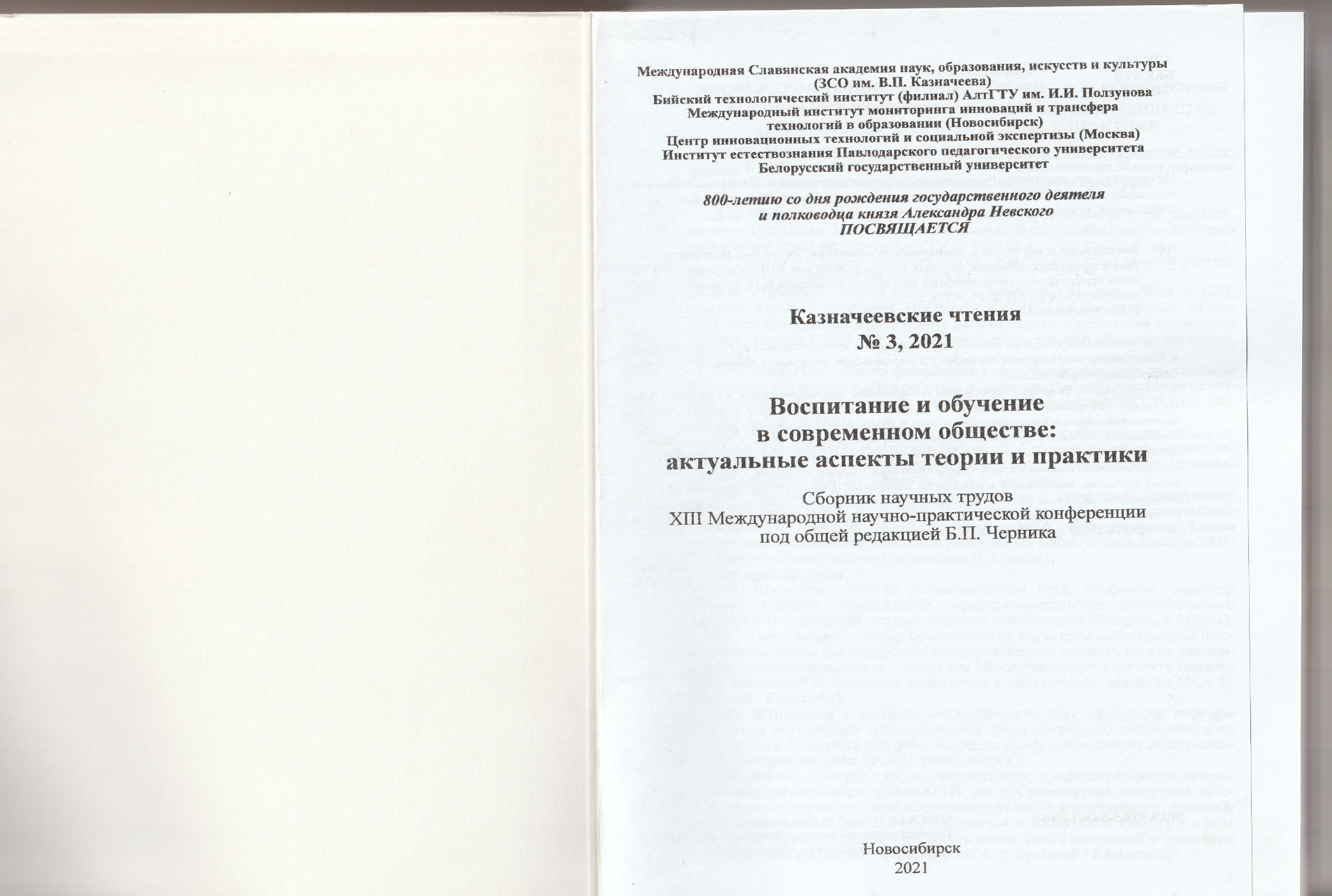 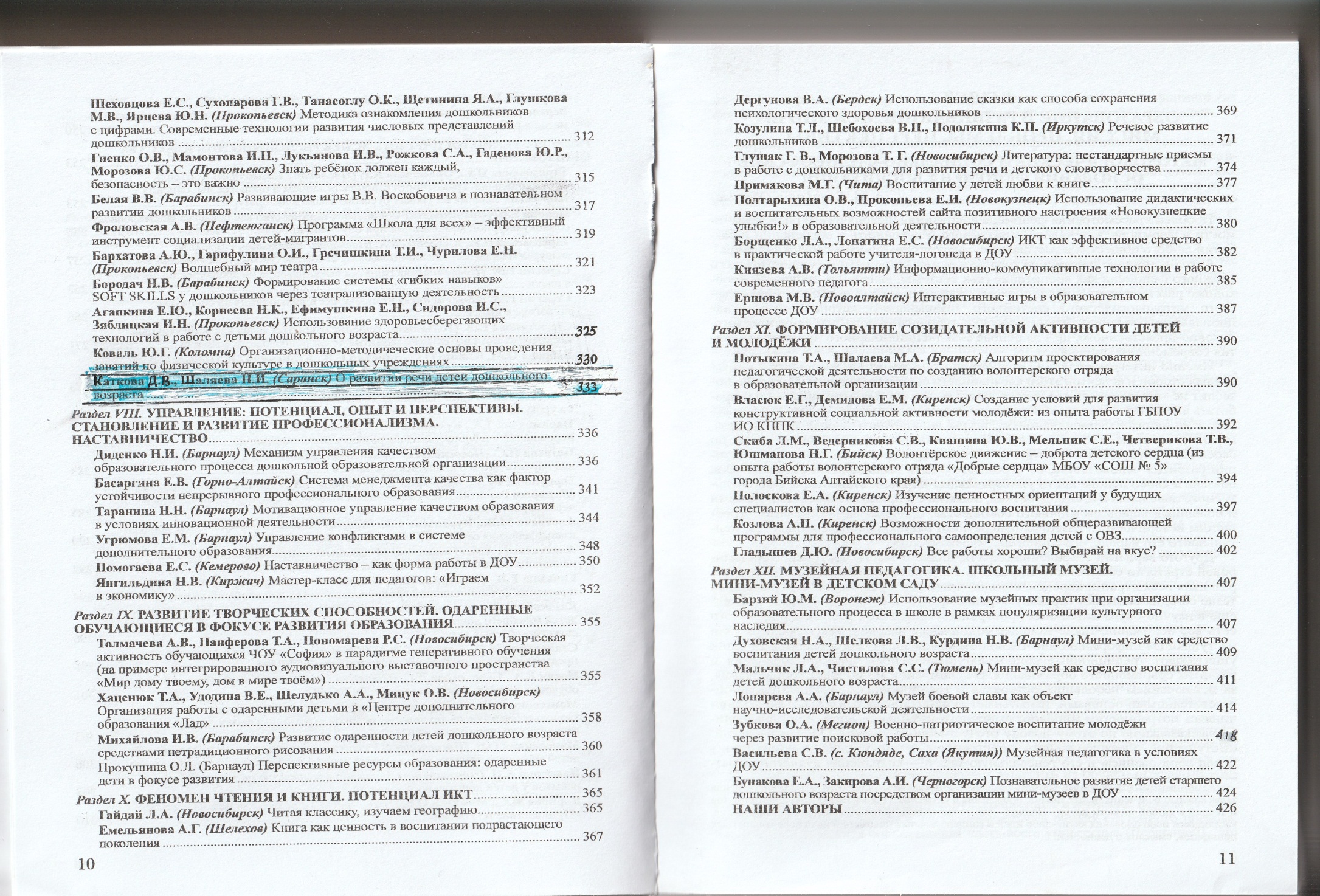 4. Результаты участия воспитанников в конкурсах, выставках, турнирах, соревнованиях, акциях, фестиваляхИнтернет
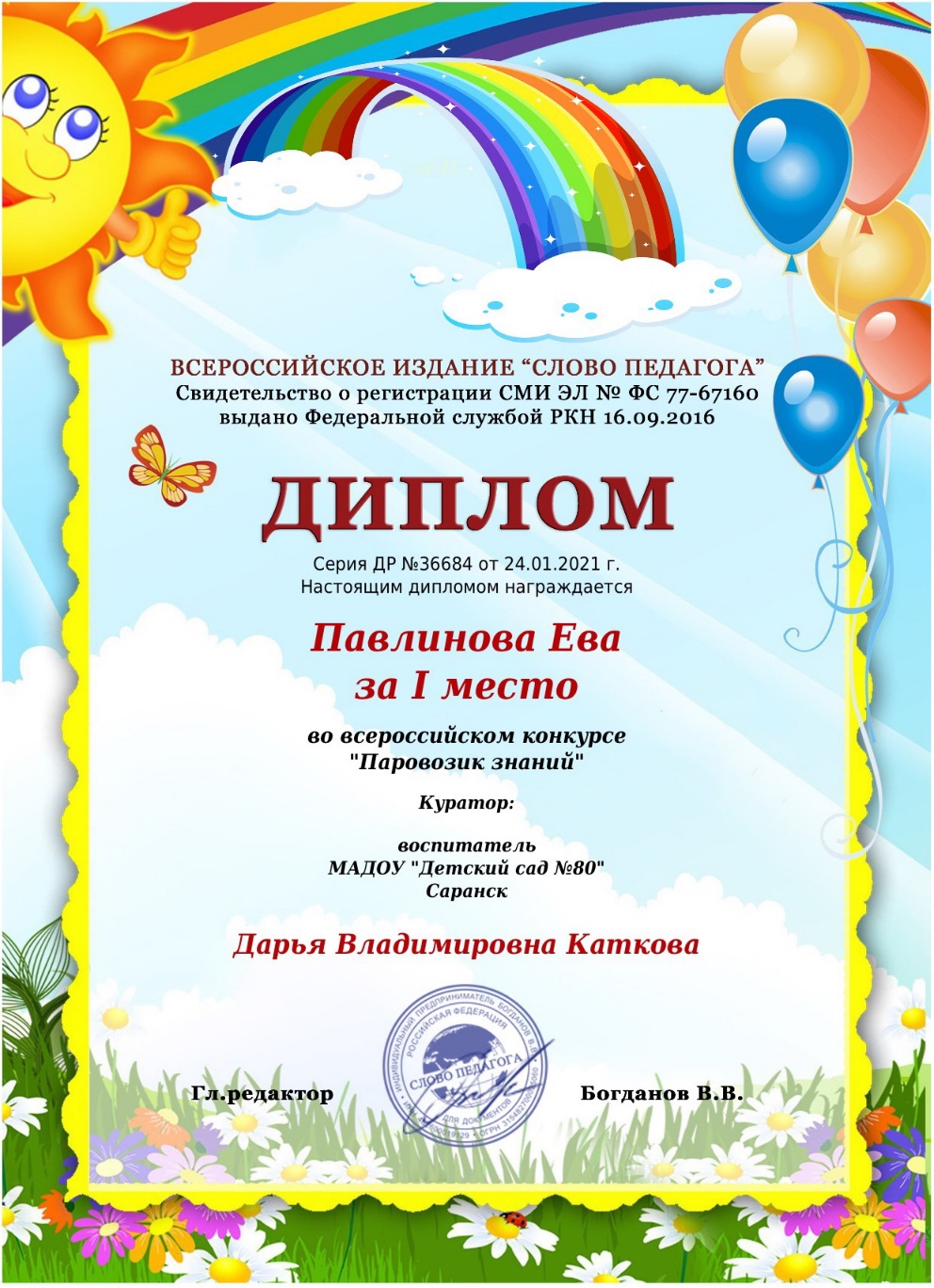 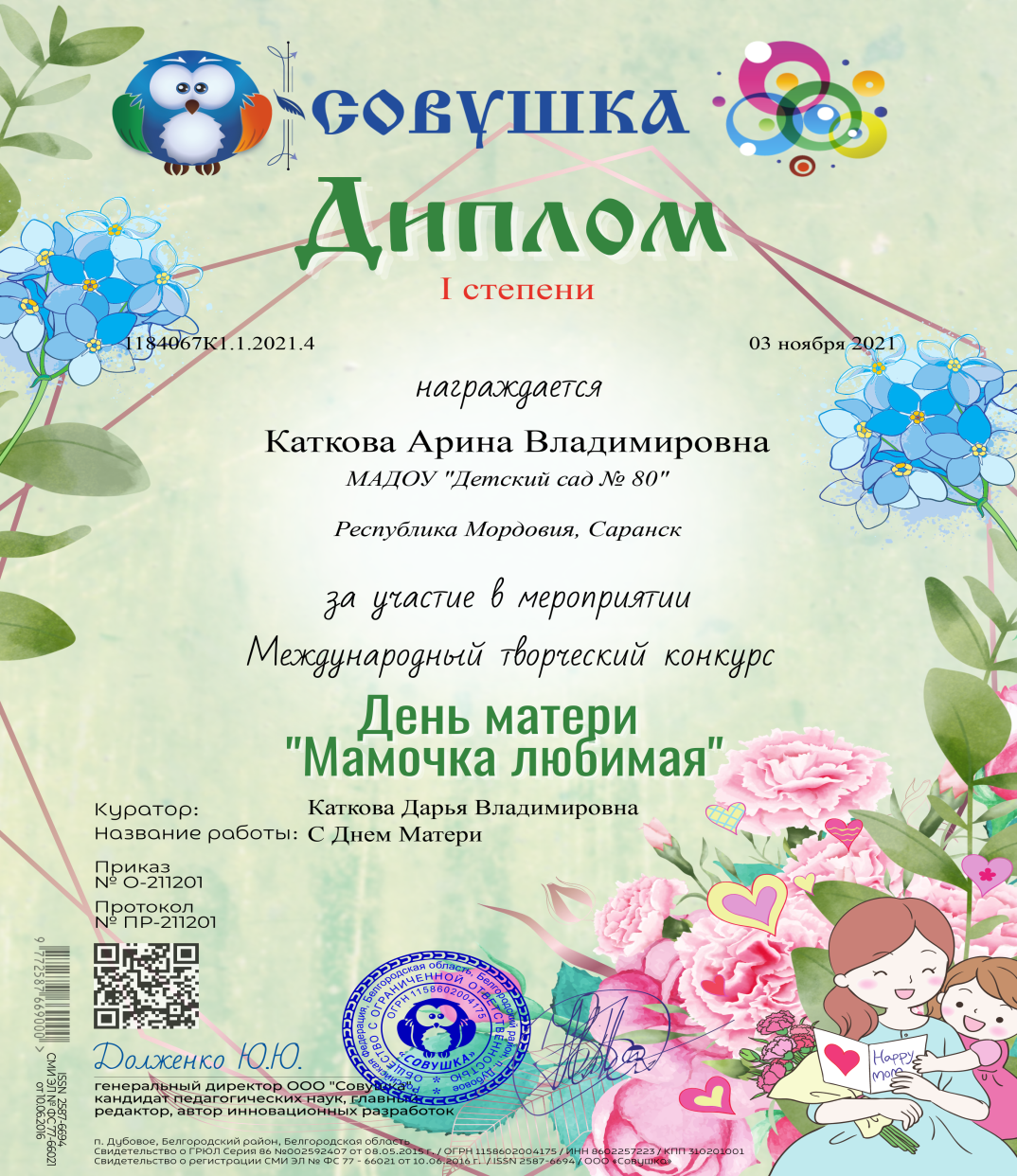 Муниципальный уровень
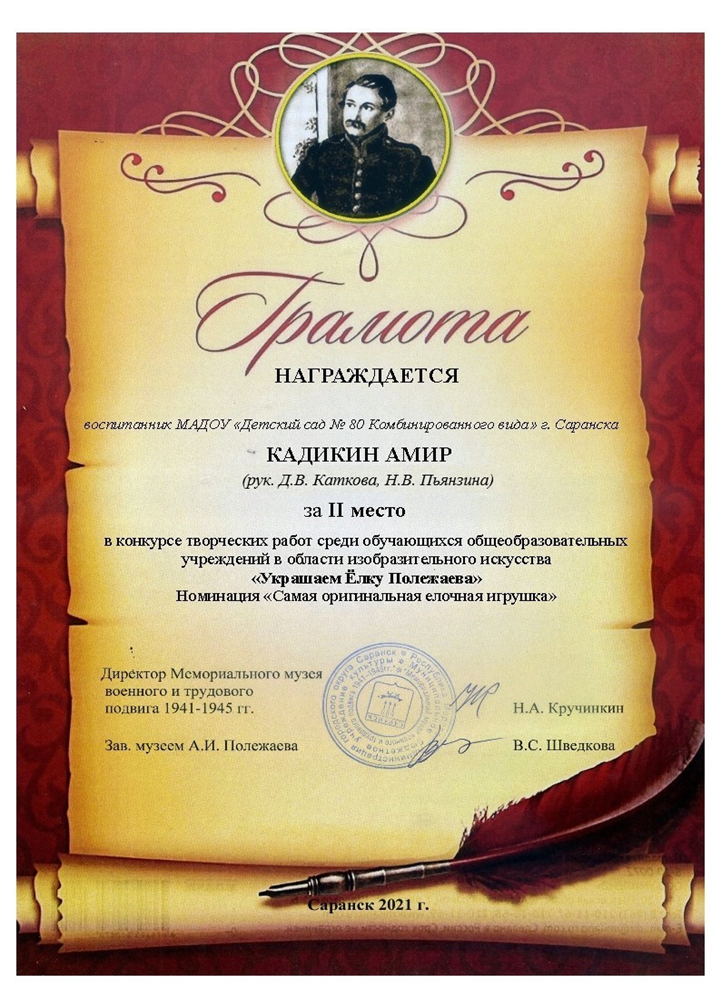 Республиканский уровень
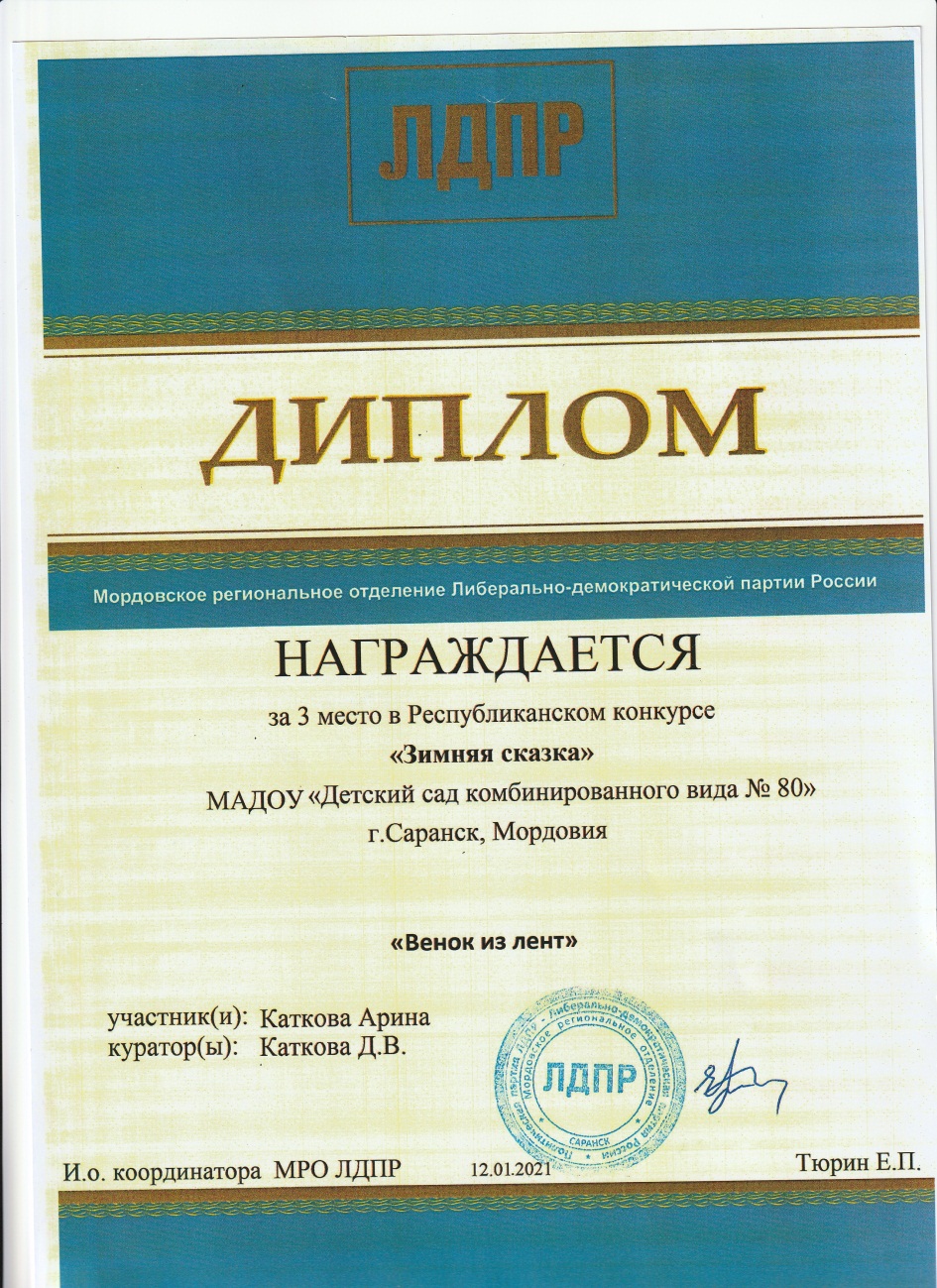 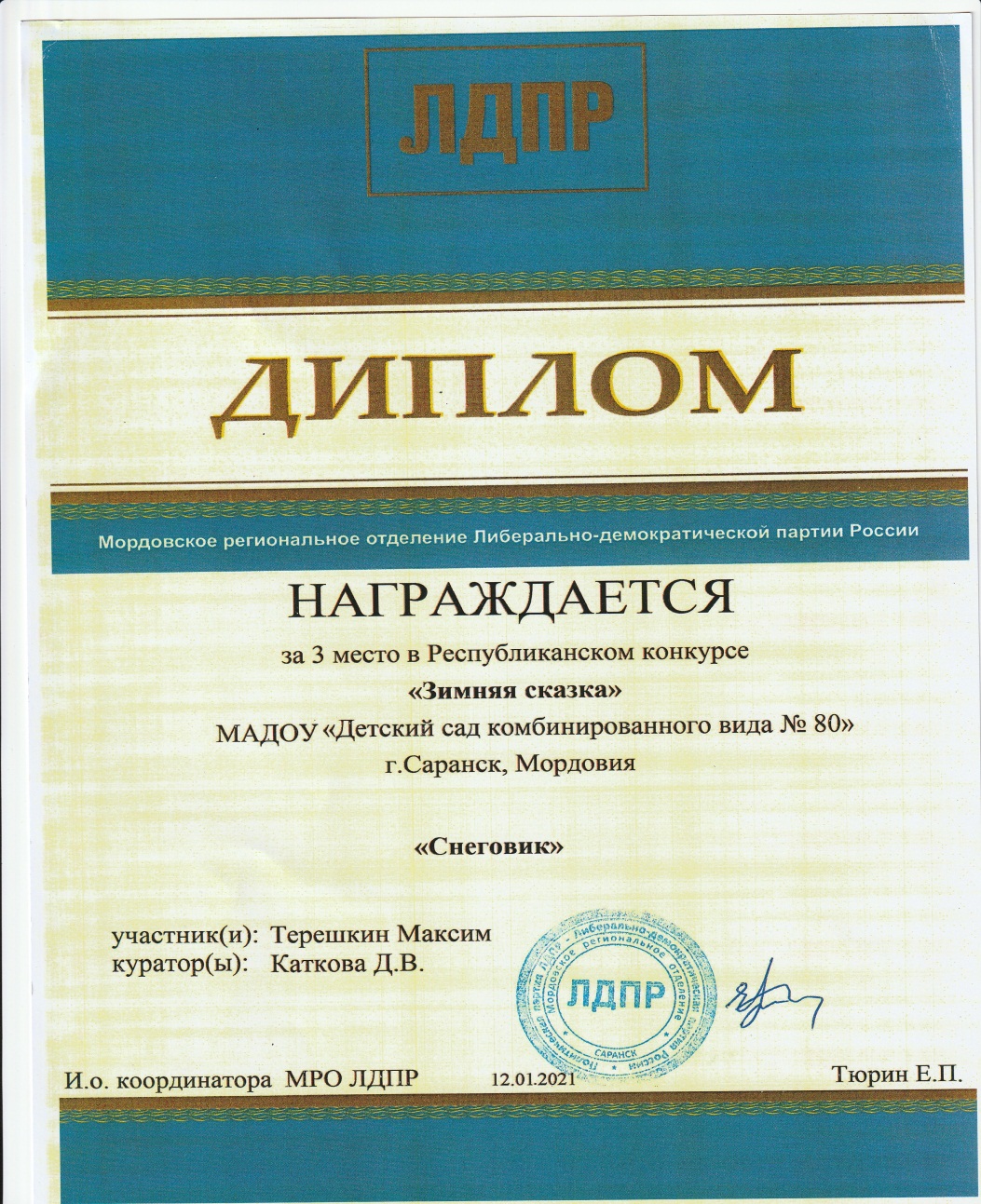 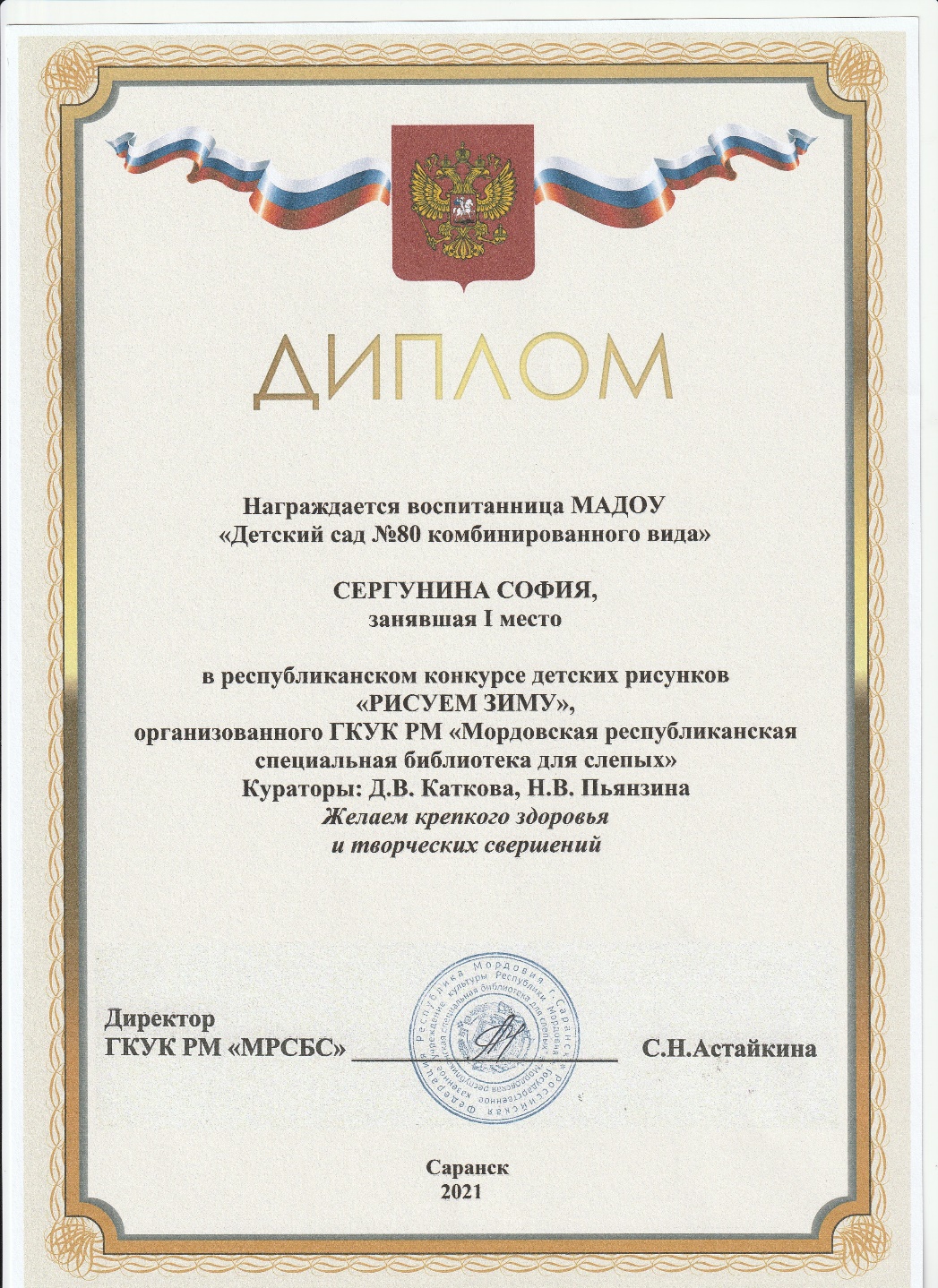 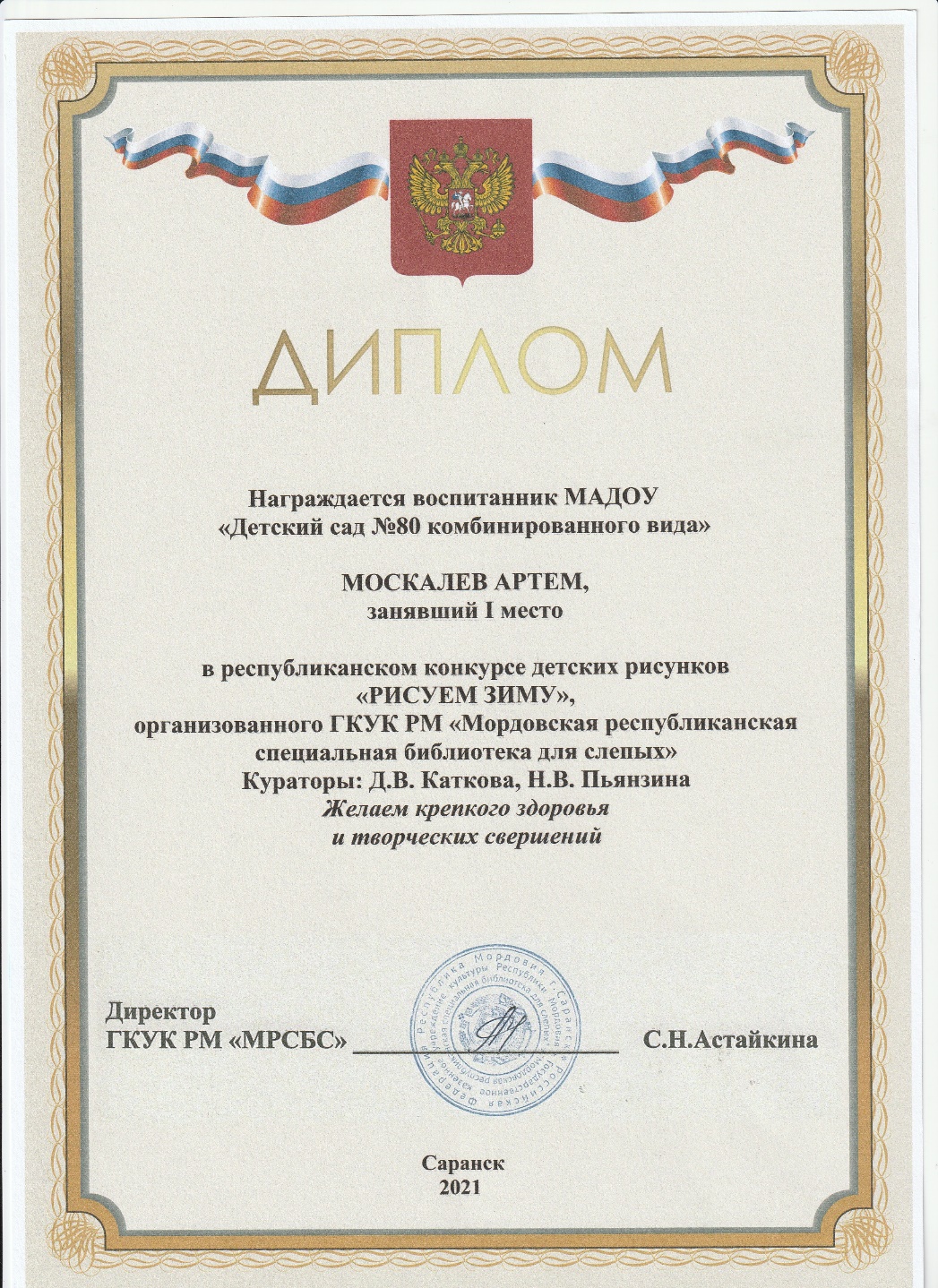 5. Наличие авторских программ, методических пособий.(республиканский уровень) Дополнительная общеразвивающая программа
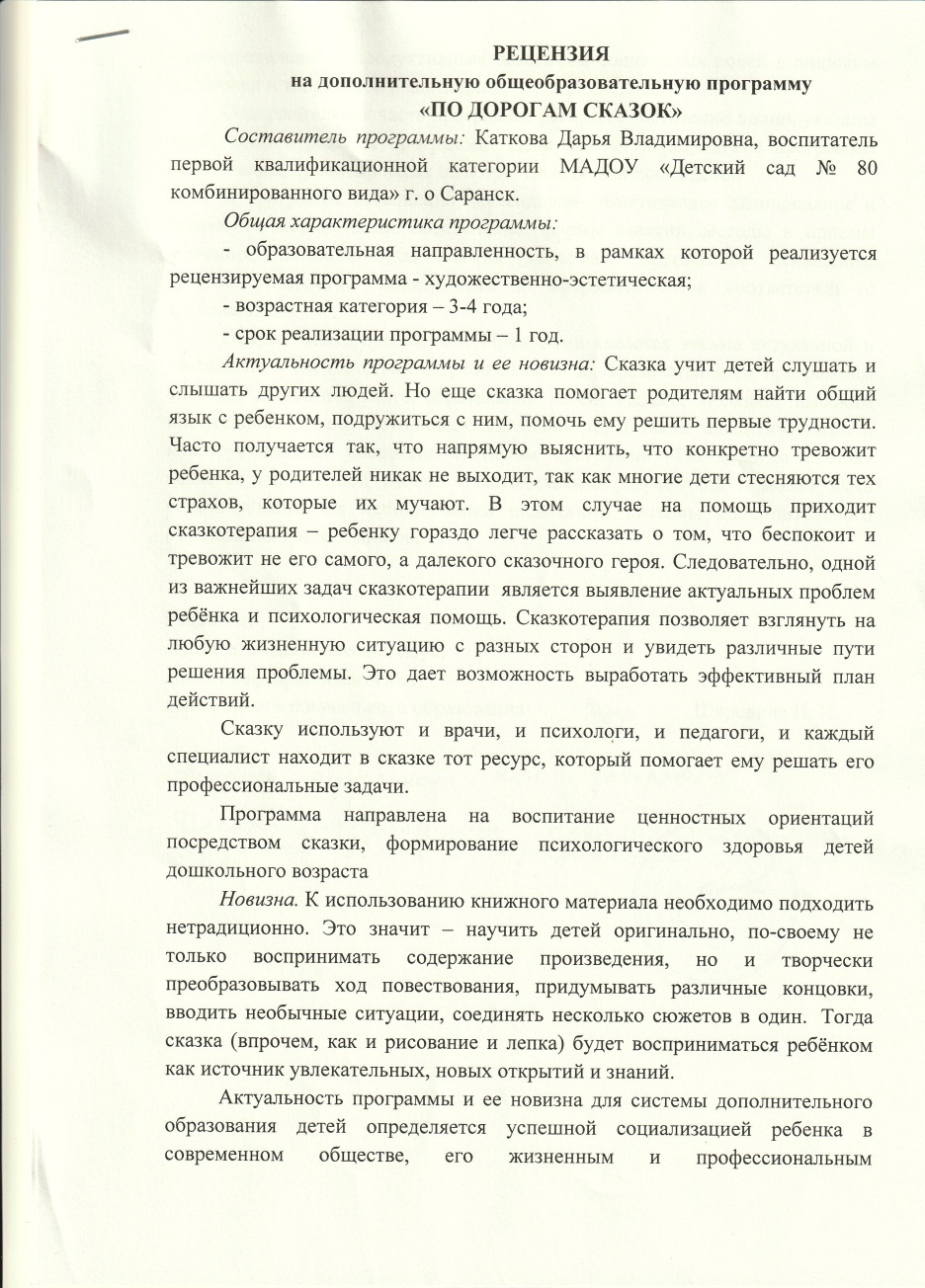 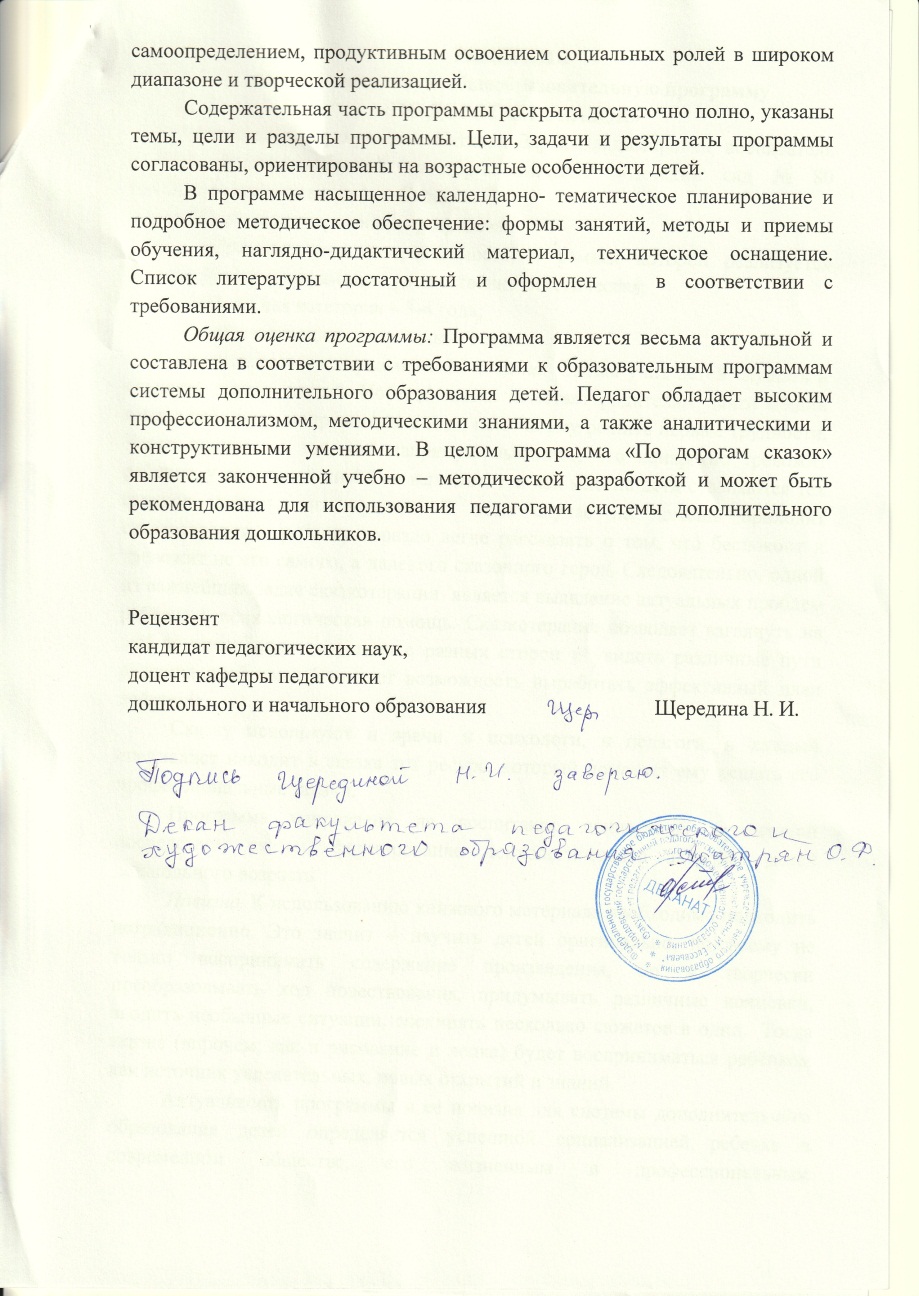 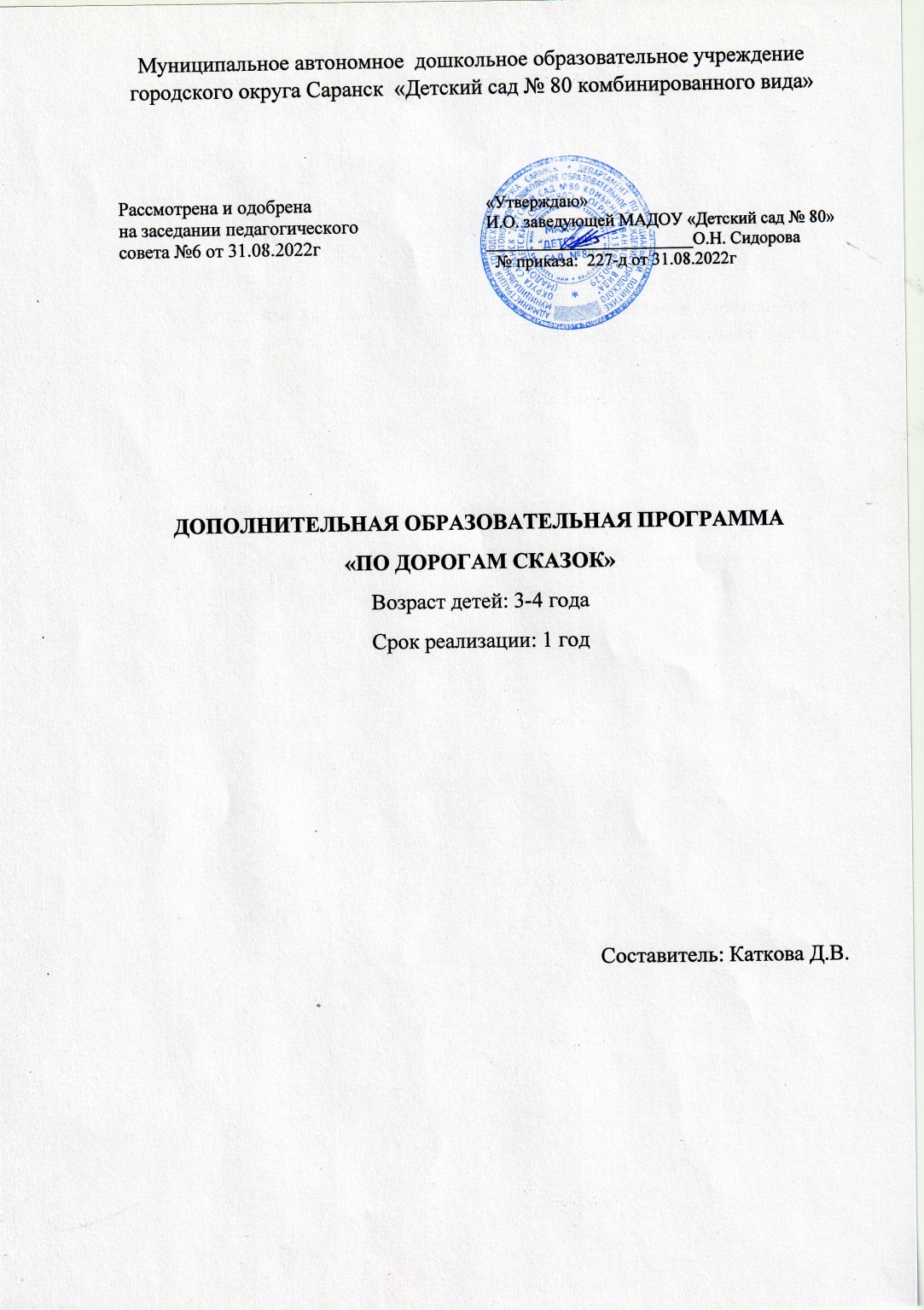 6. Выступления на заседаниях методических советов, научно-практических конференциях, педагогических чтениях, семинарах, секциях, форумах, радиопередачах (очно)
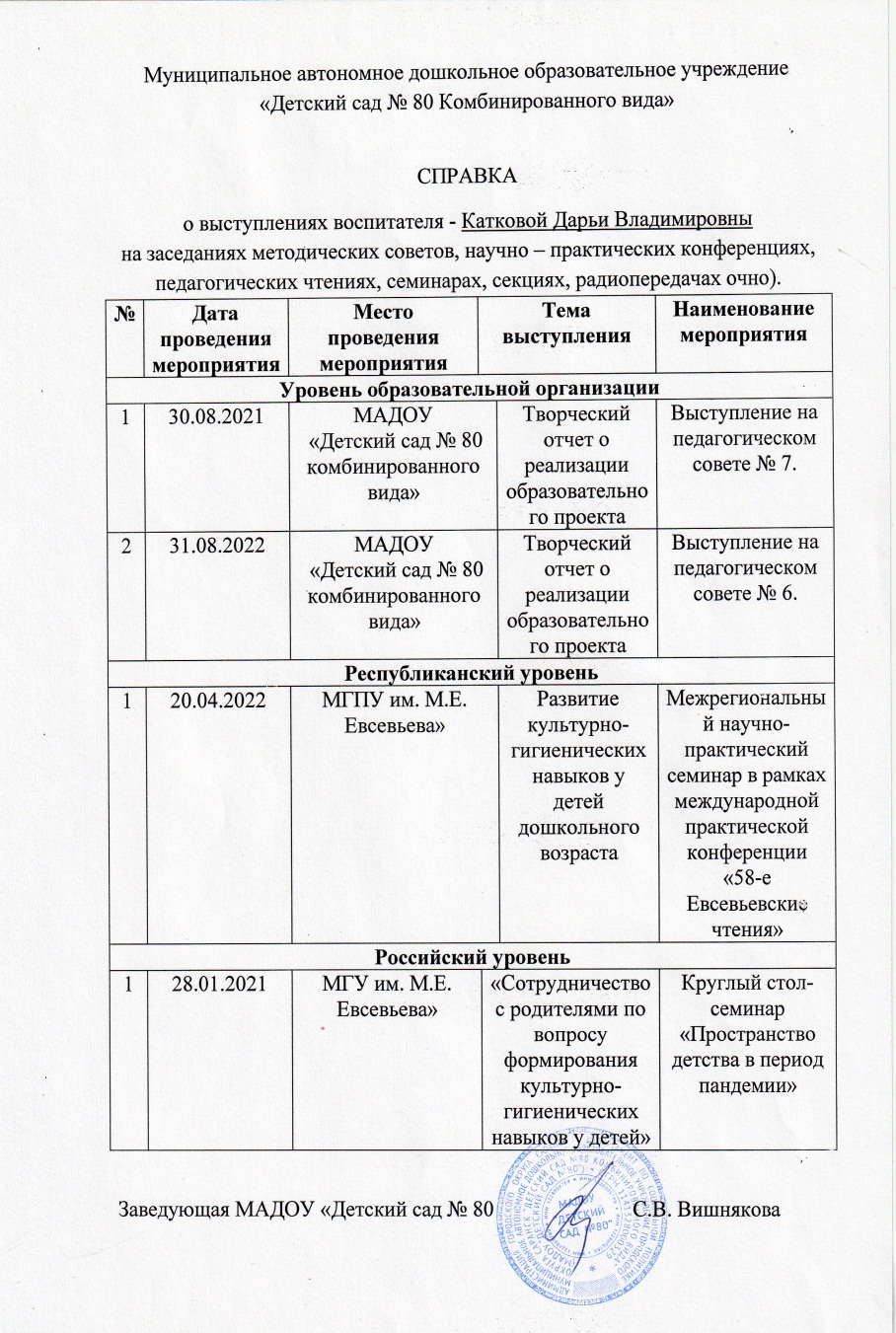 Уровень образовательной организации
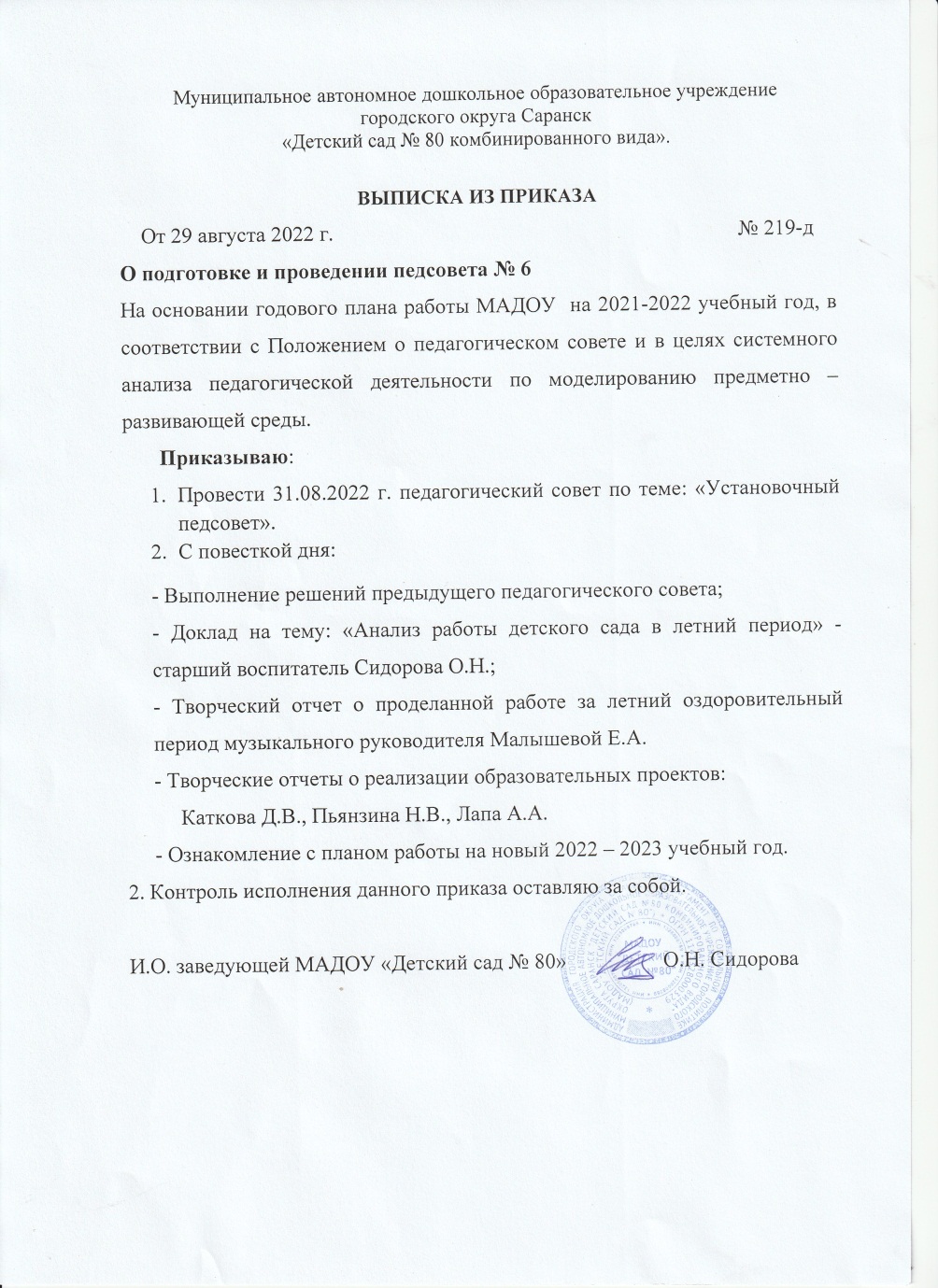 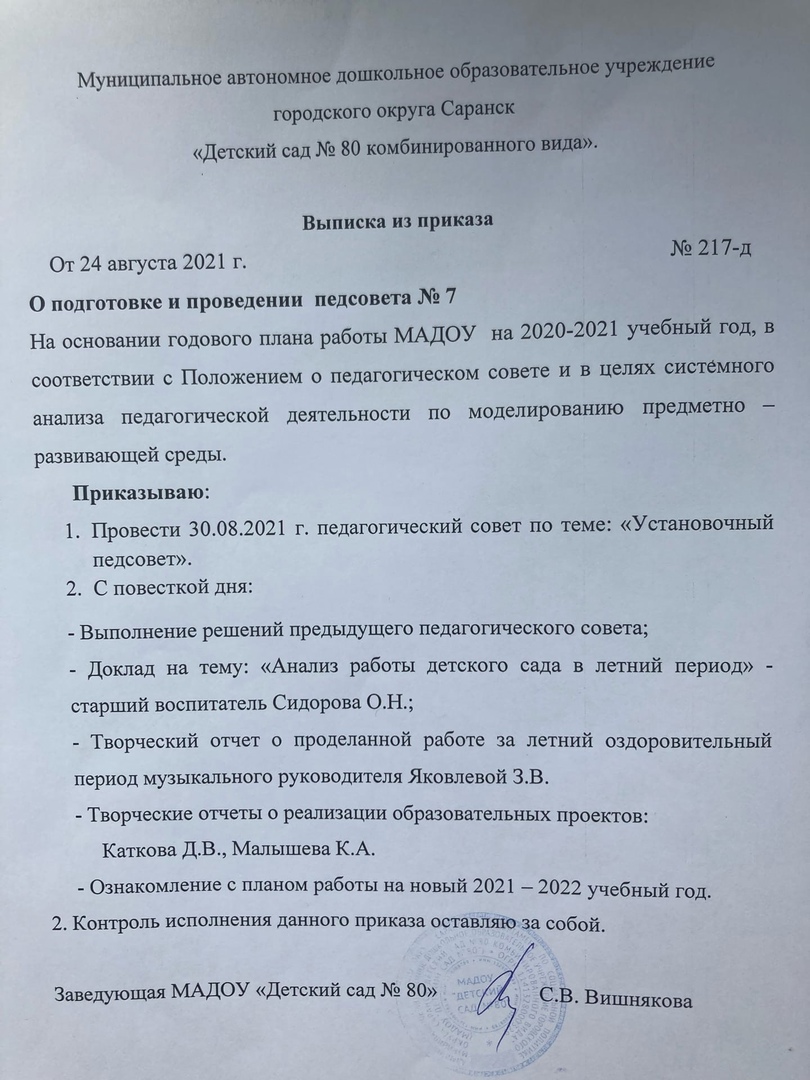 Республиканский уровень
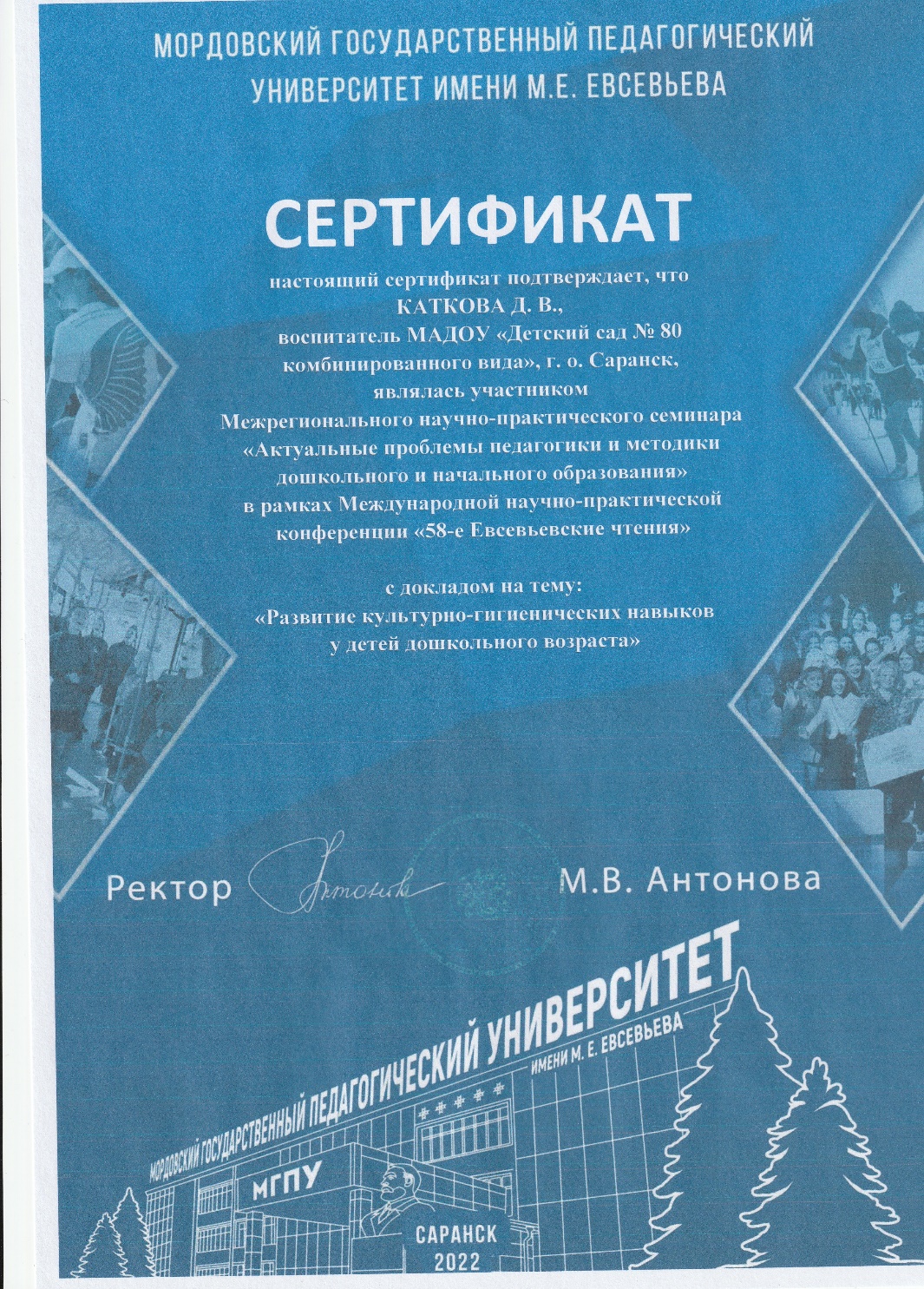 Российский уровень
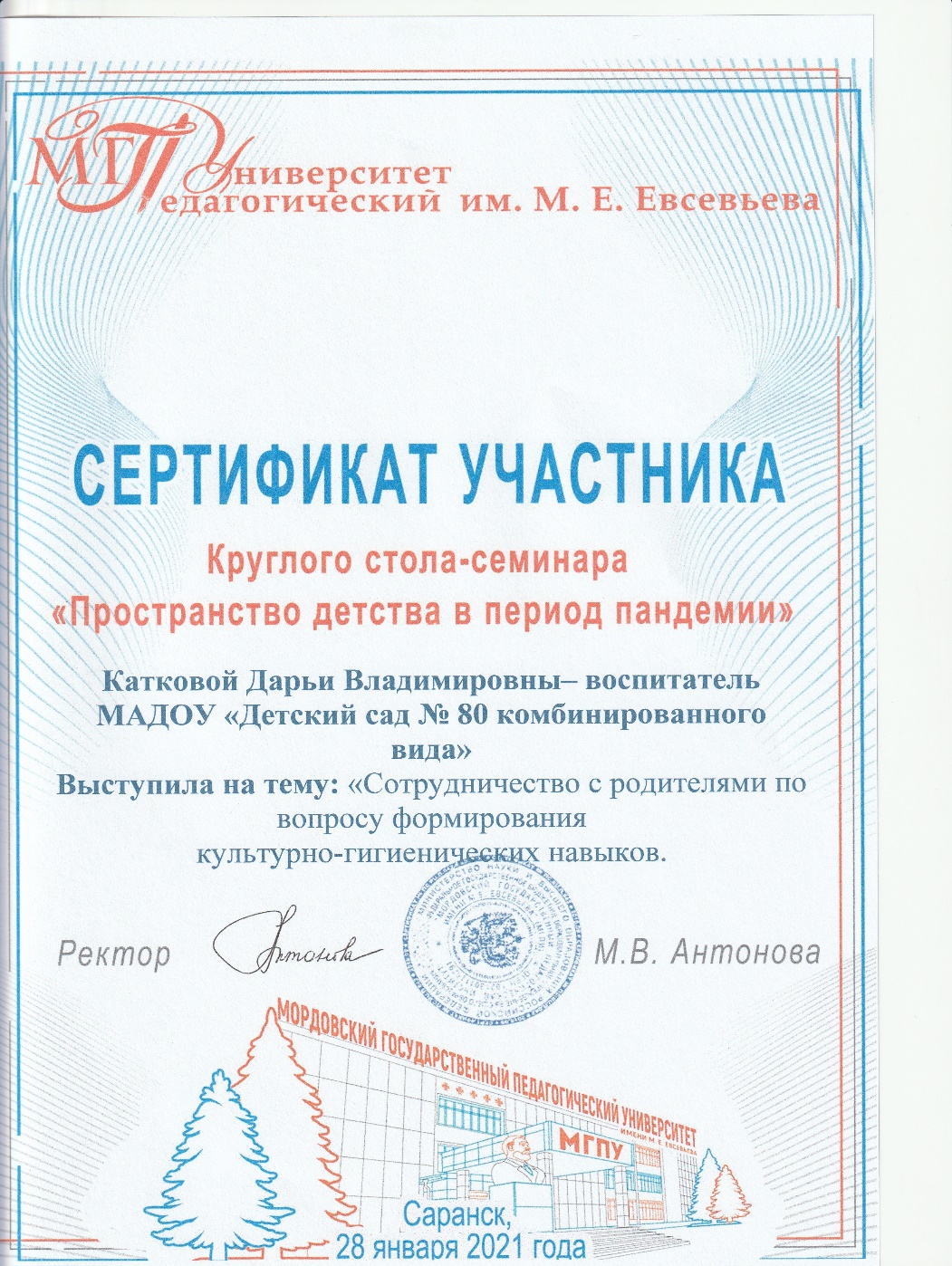 Международный уровень
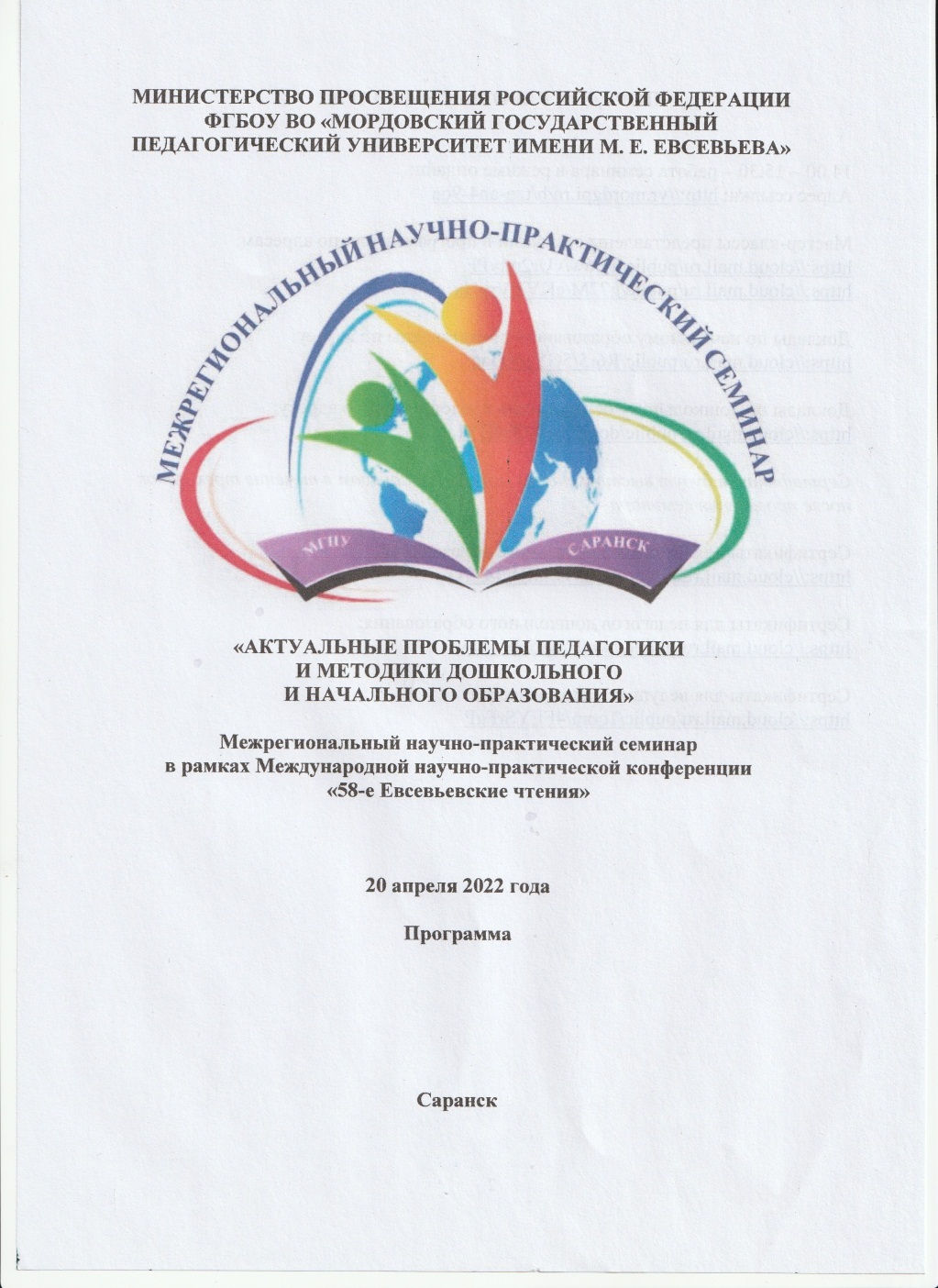 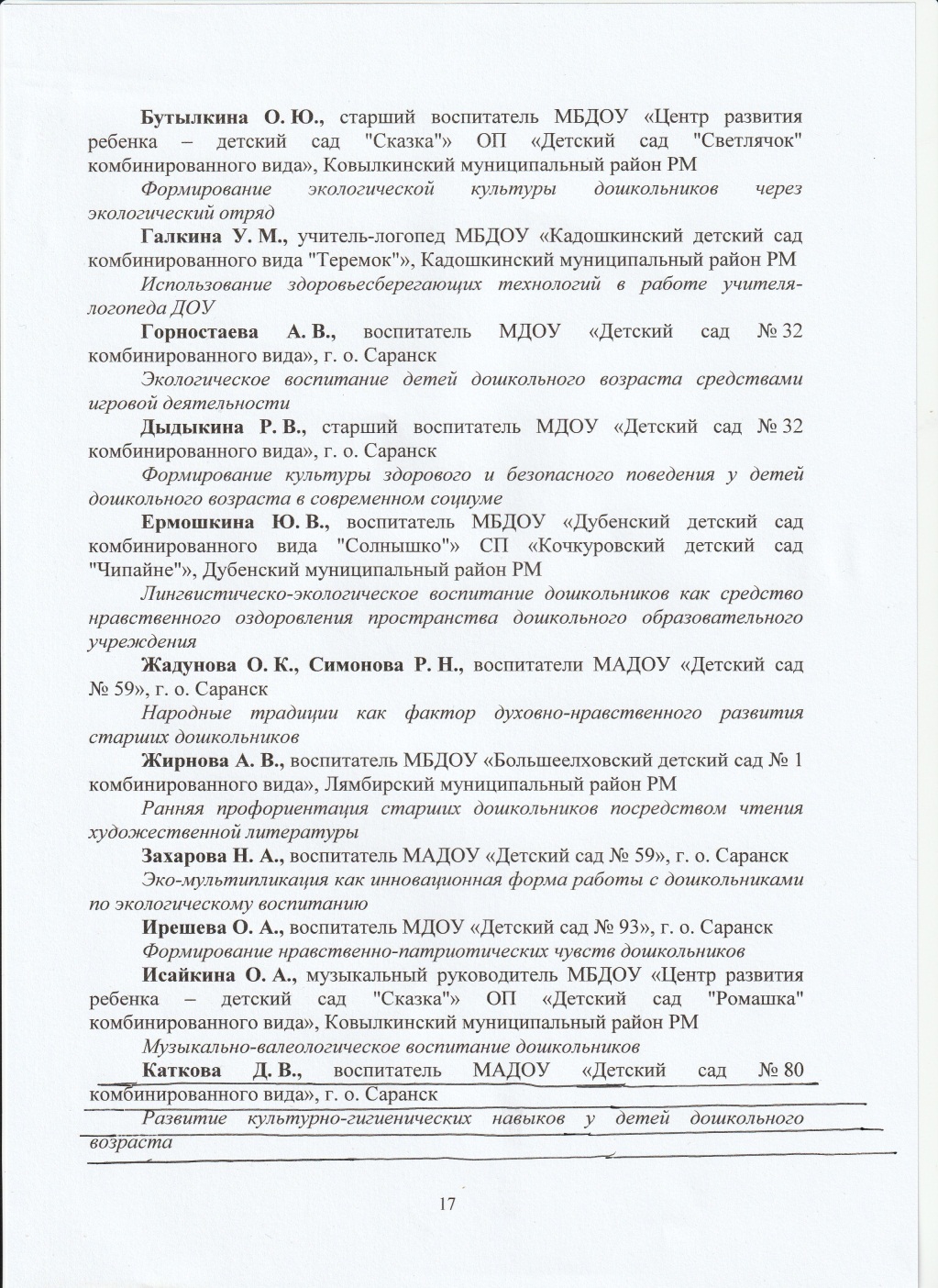 7. Проведении открытых занятий, мастер-классов, мероприятий
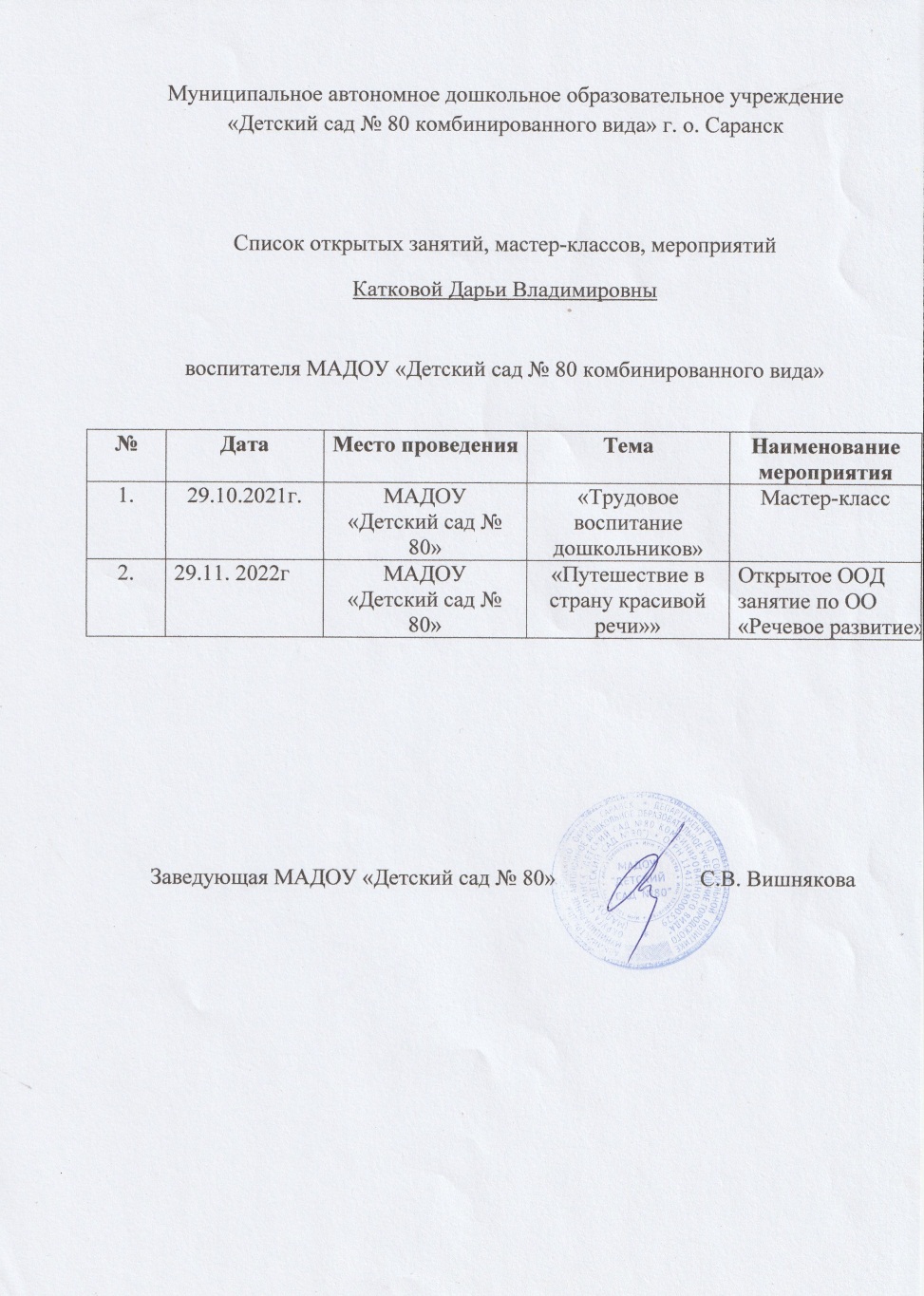 Уровень образовательной организации
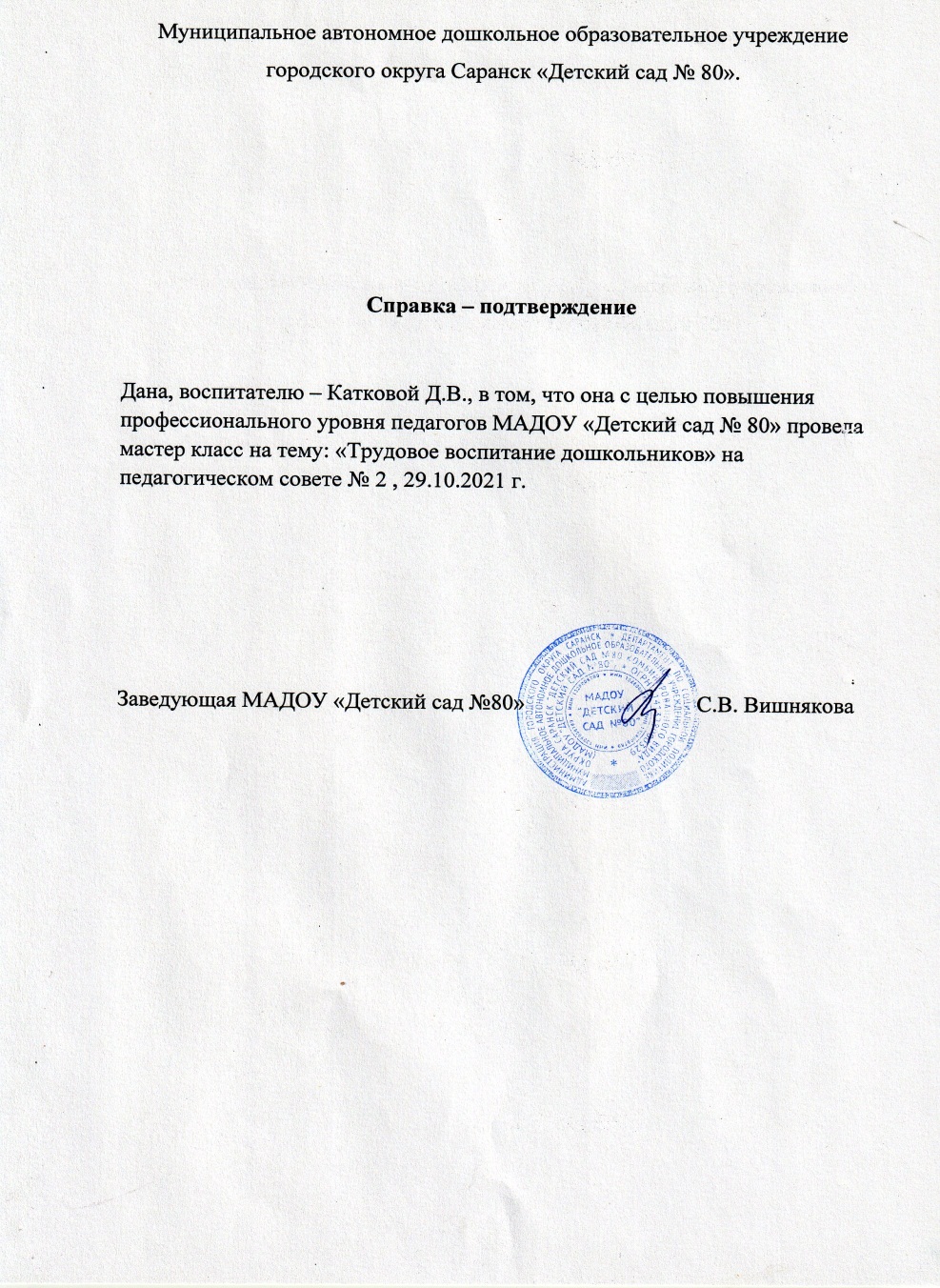 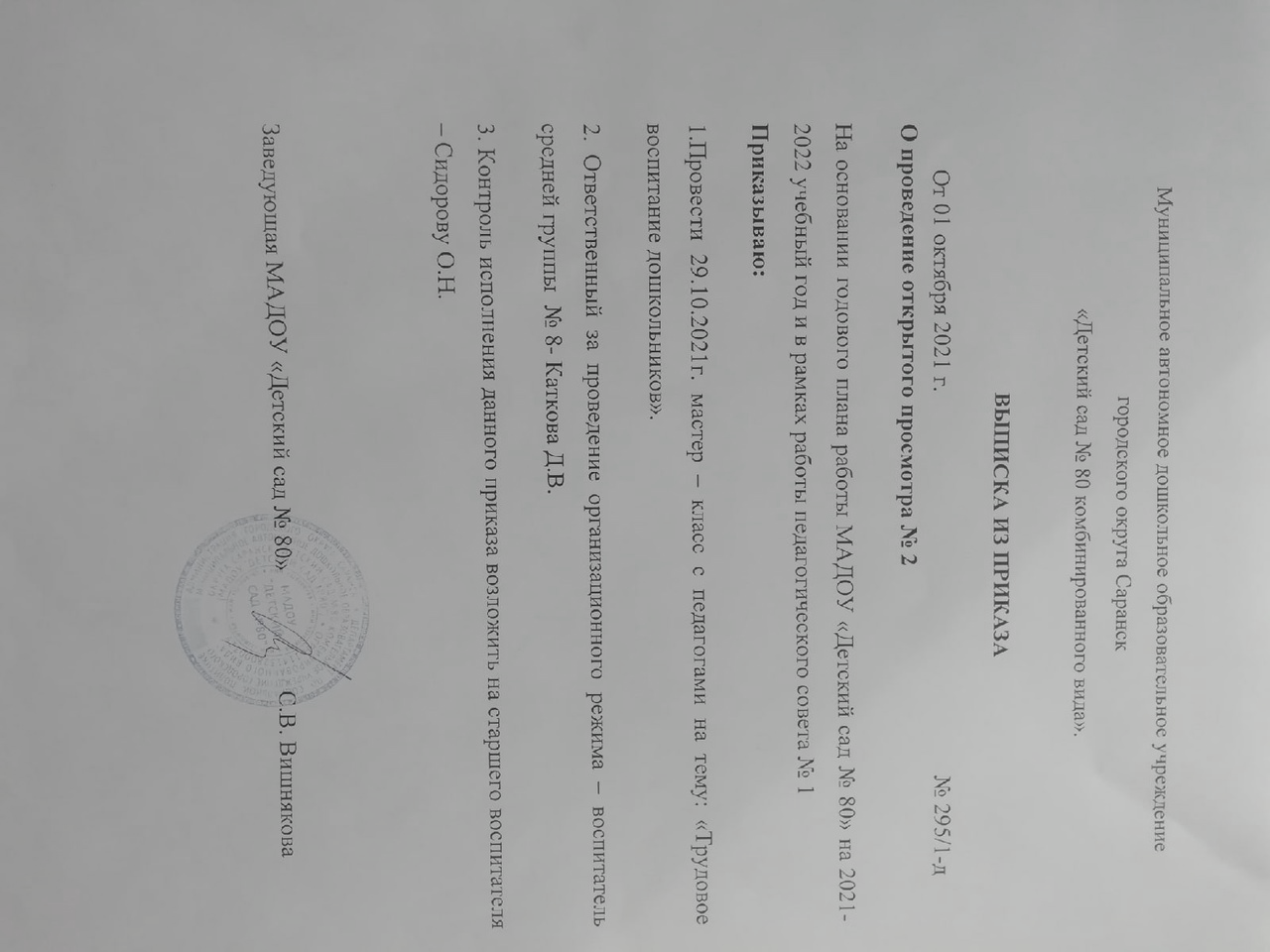 9. Общественно-педагогическая активность педагога: участие в комиссиях, педагогических сообществах, в жюри конкурсовЧлен педагогических Интернет сообществ
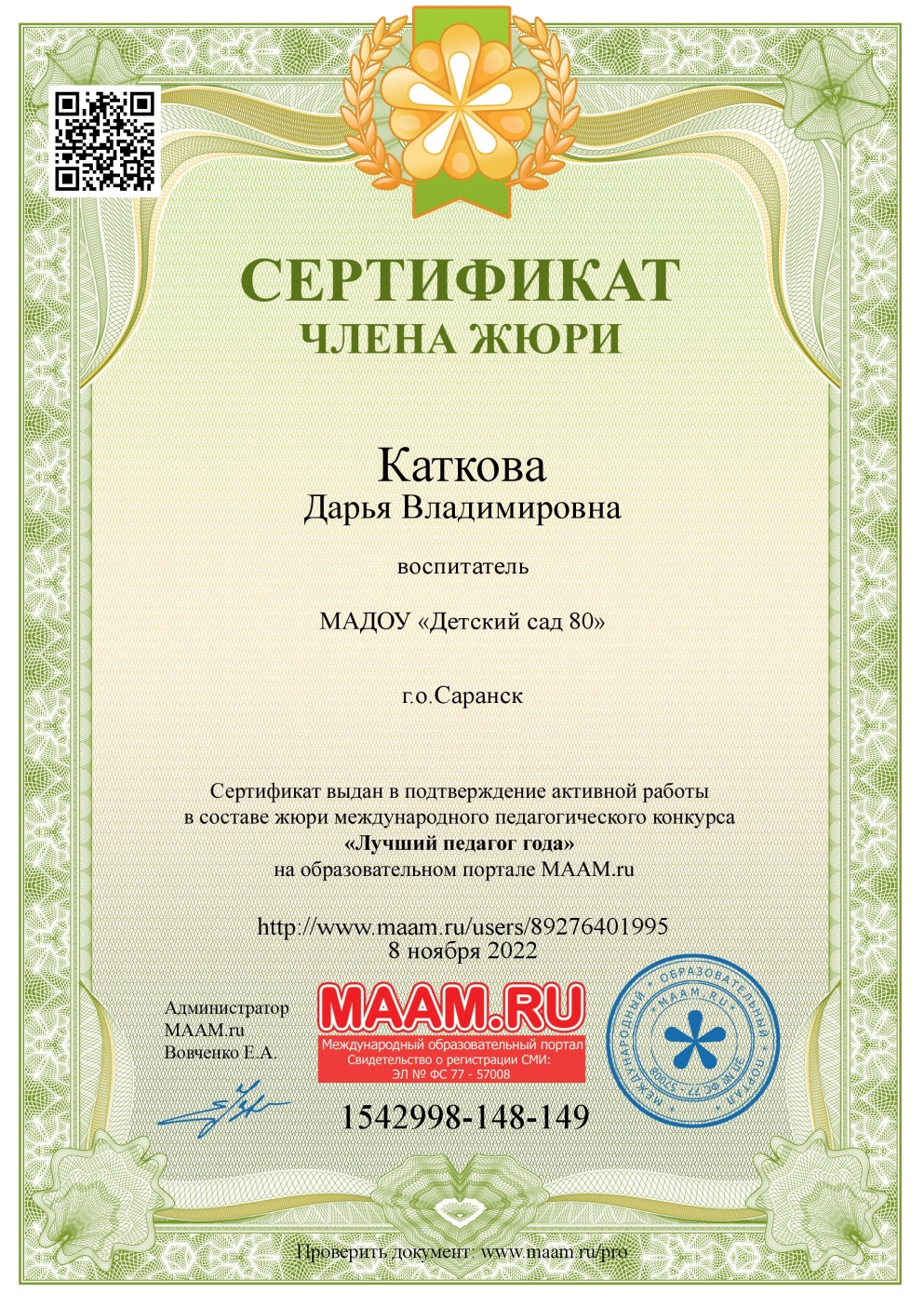 10. Позитивные результаты работы с воспитанниками:- наличие системы воспитательной работы;- наличие качественной, эстетически оформленной текущей документации;- организация индивидуального подхода;- снижение простудной заболеваемости воспитанников;- отлаженная система взаимодействия с родителями;- отсутствие жалоб и обращений родителей на неправомерные действия;- реализация здоровьесберегающих технологий в воспитательном процессе;- духовно-нравственное воспитание и народные традиции.
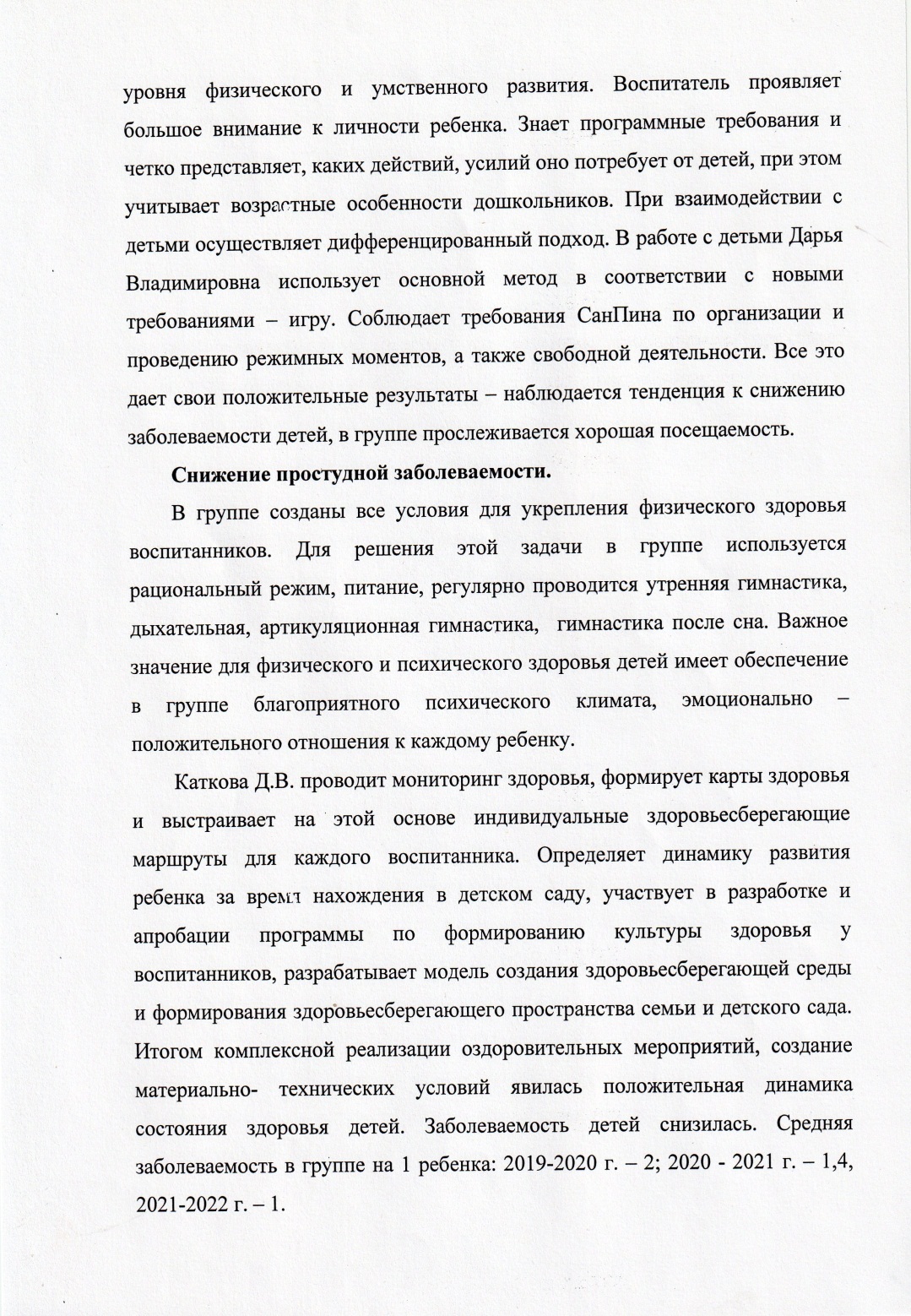 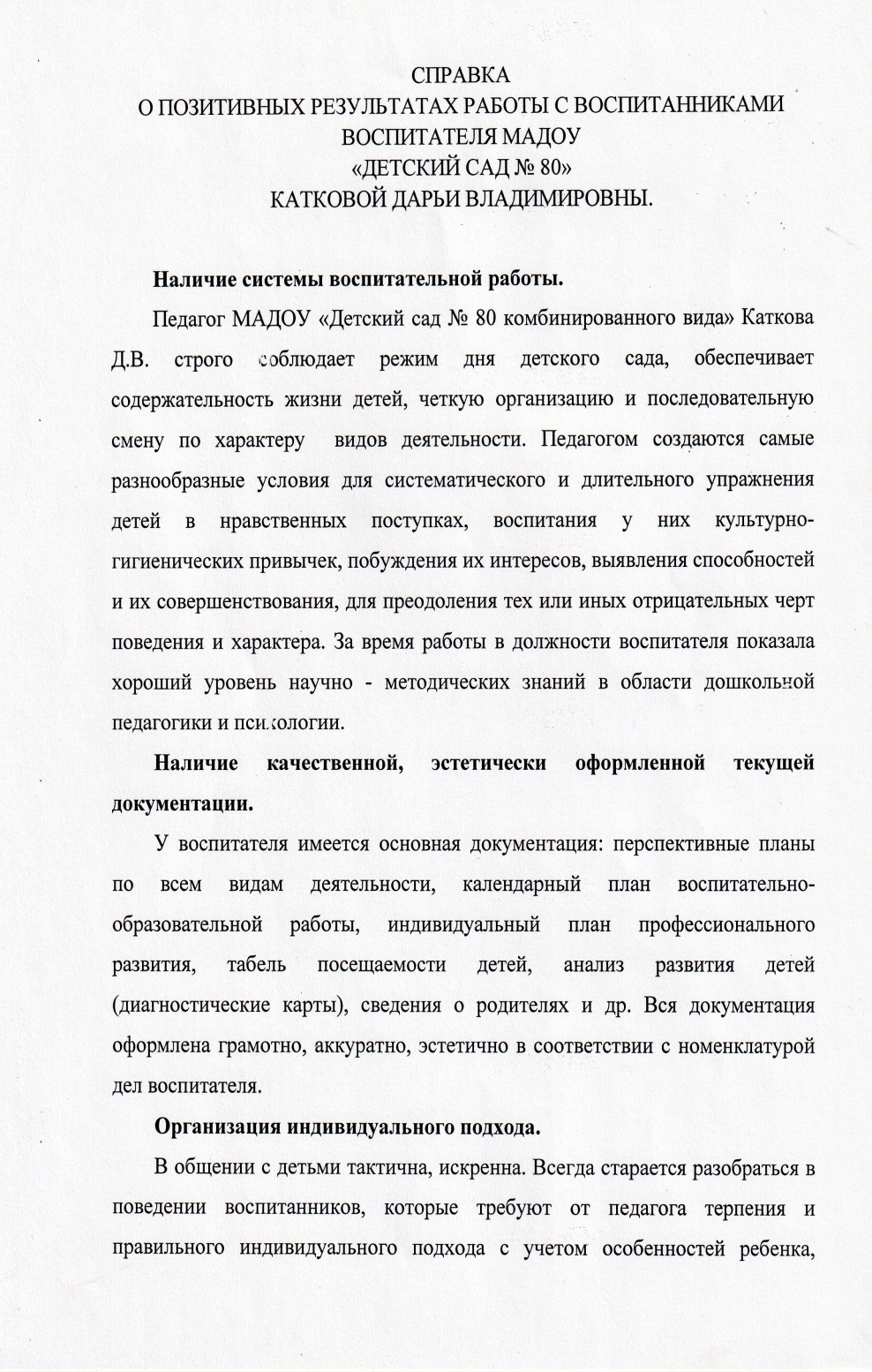 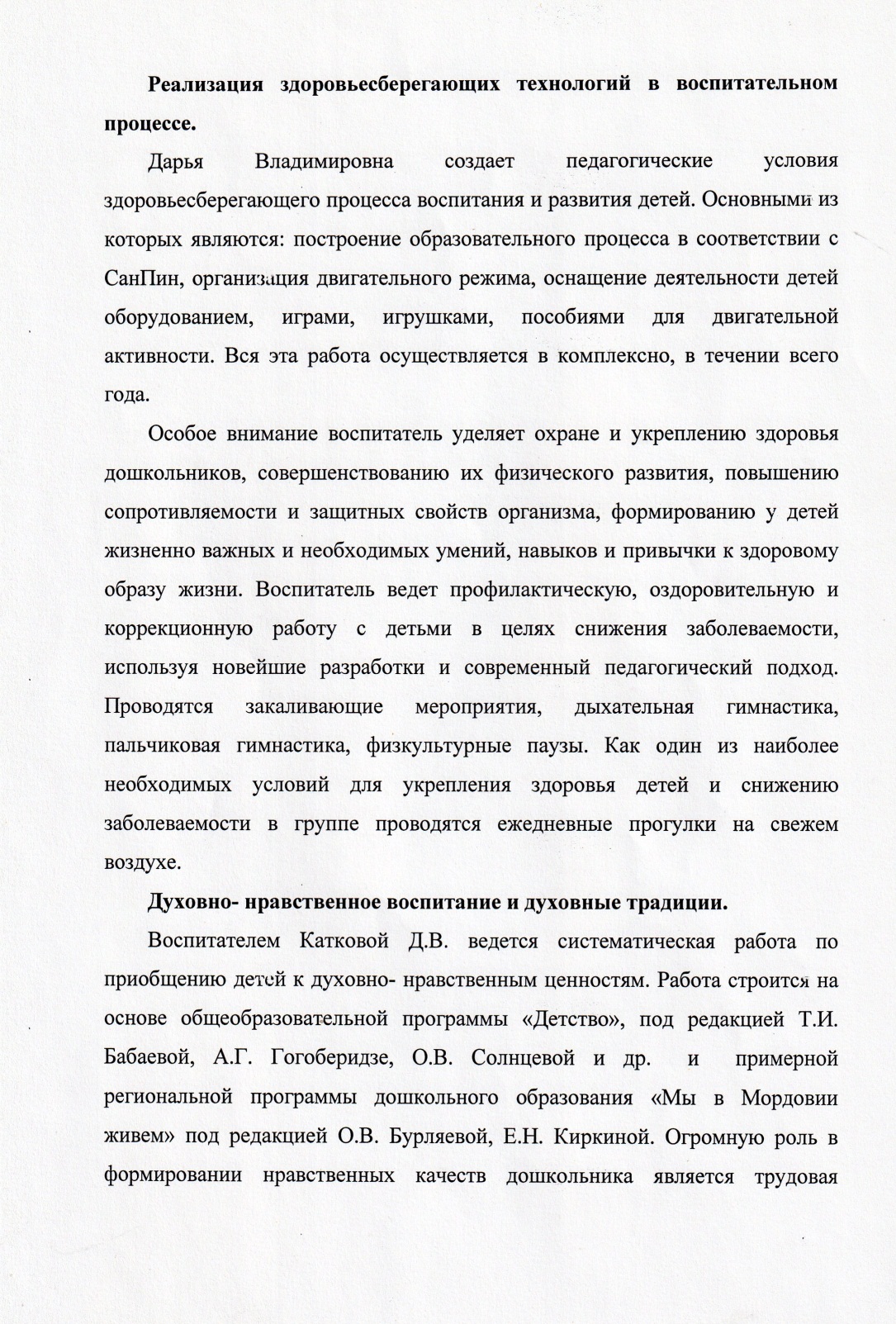 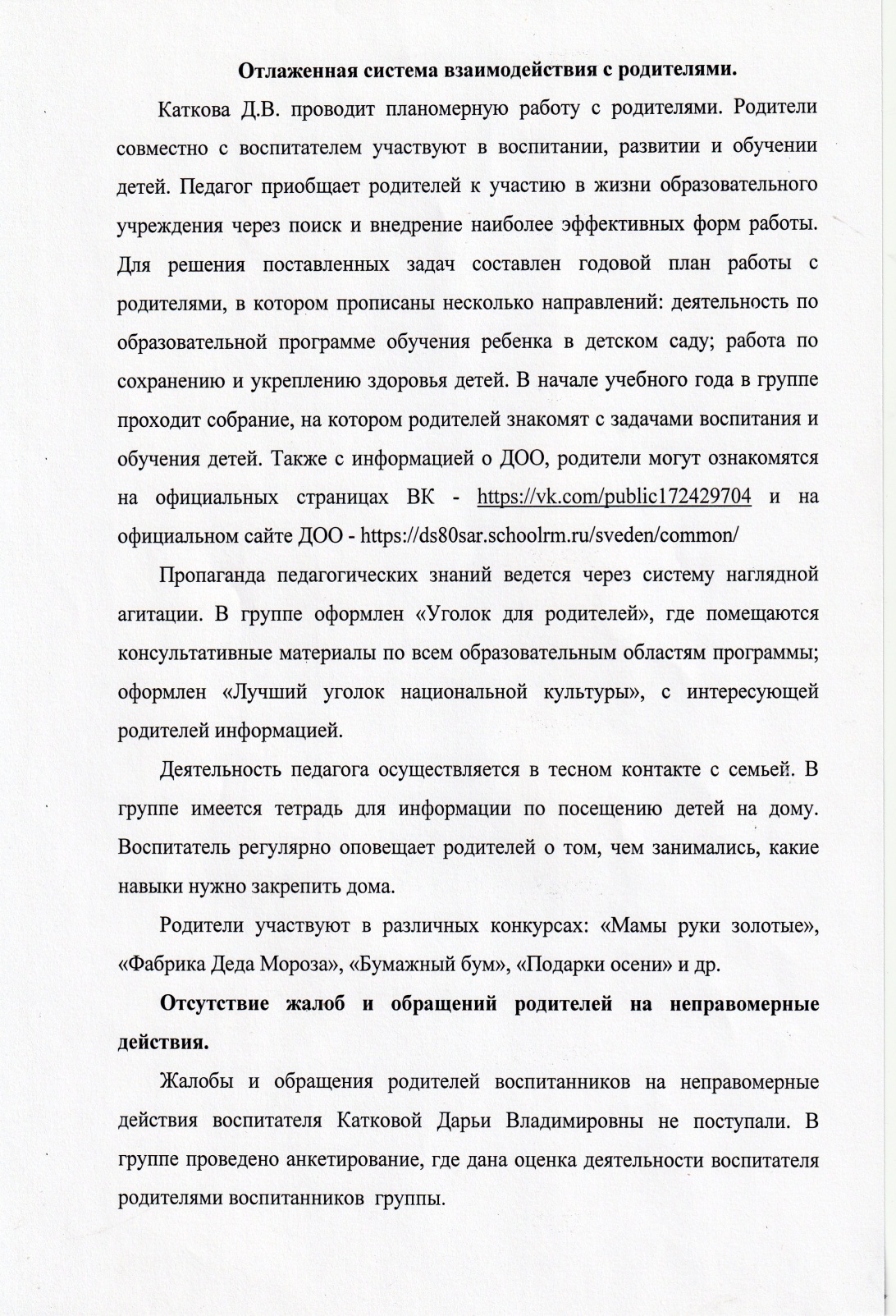 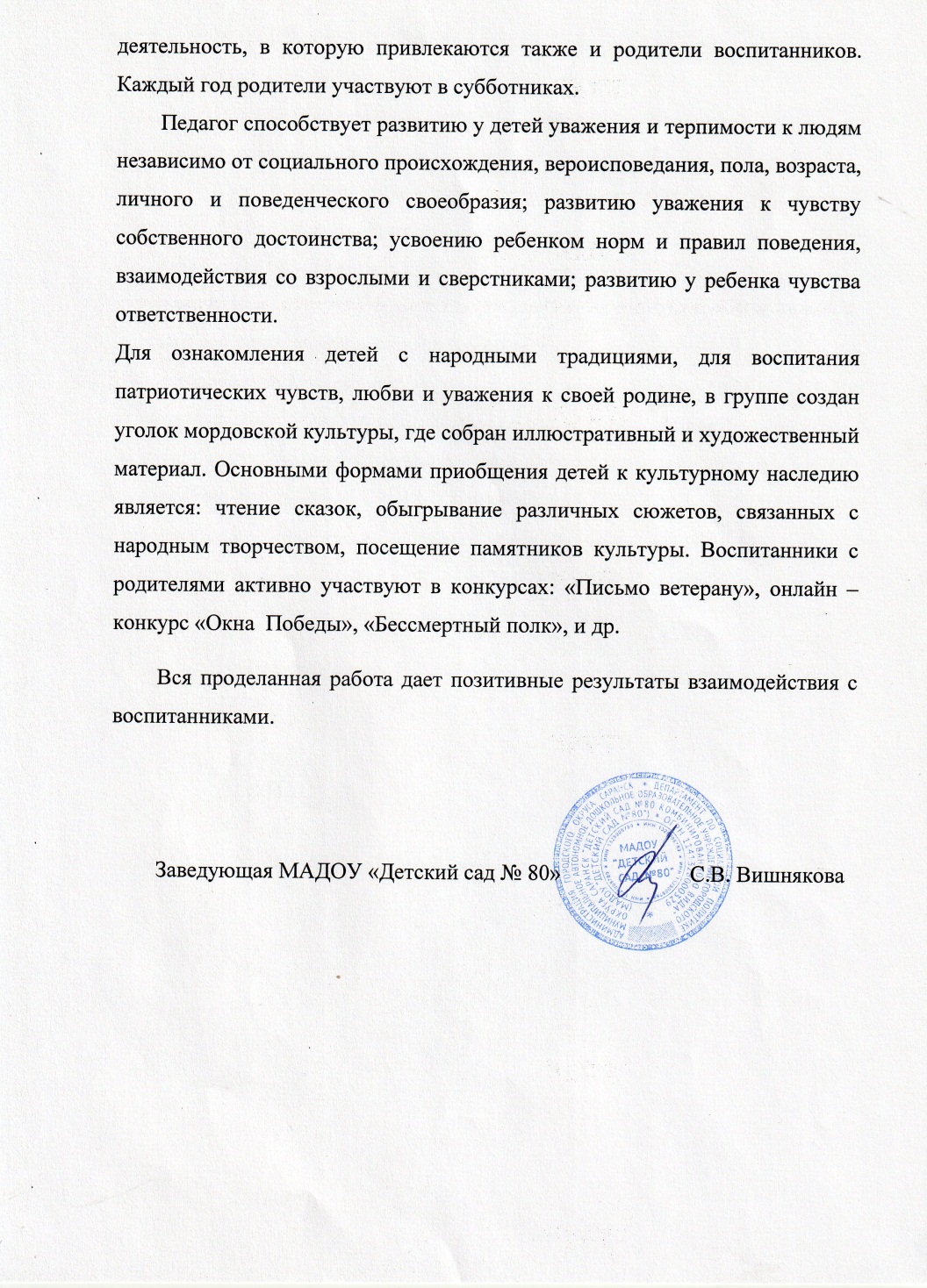 11. Качество взаимодействия с родителями:систематическое проведение родительских собраний;проведение круглых столов, консультаций в нетрадиционной форме (педагогическое просвещение родителей);проведение экскурсий, образовательных путешествий с детьми;проведение совместных конкурсов, выставок;организация родителей на субботниках, благоустройстве участков, создании развивающей среды группы
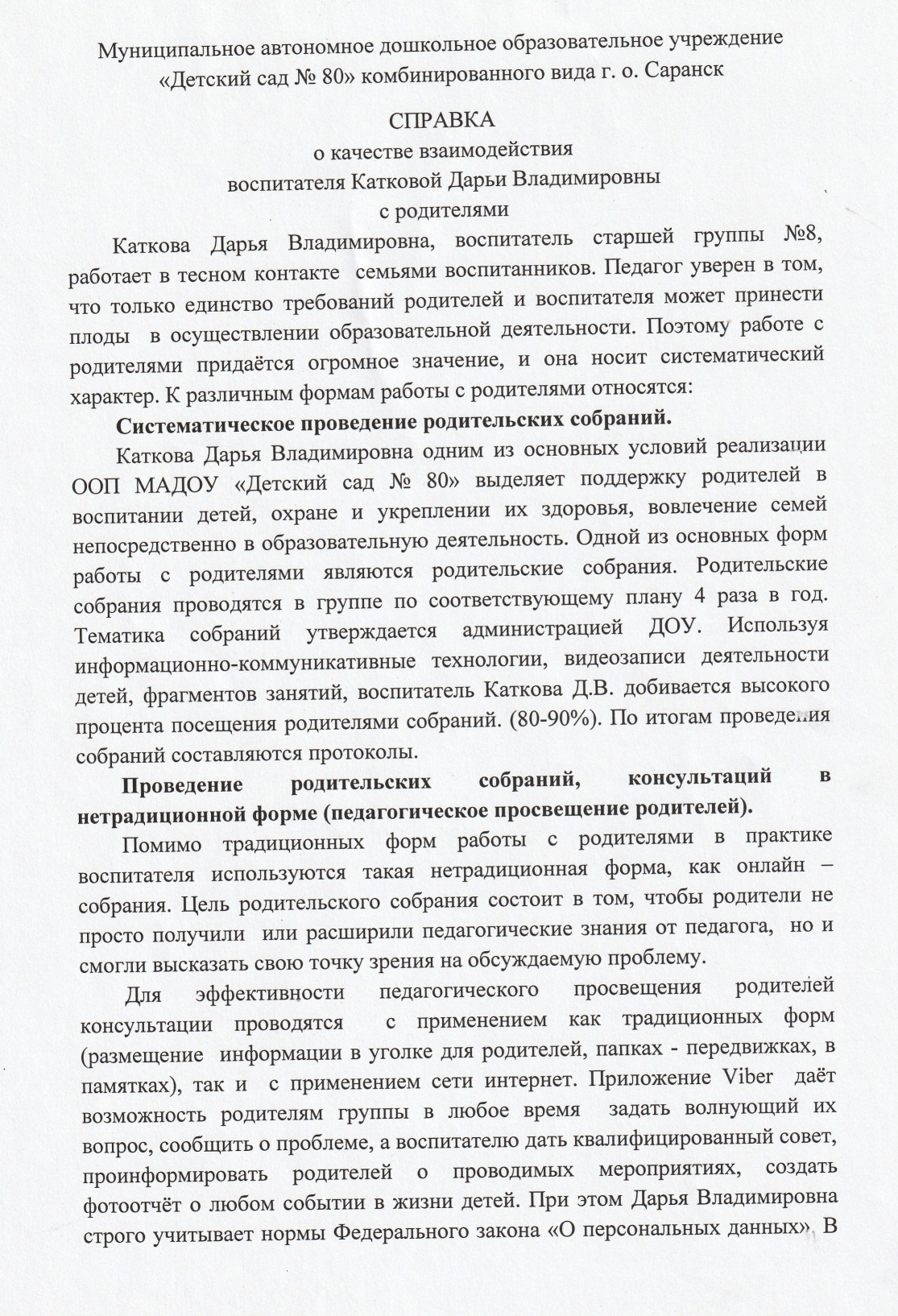 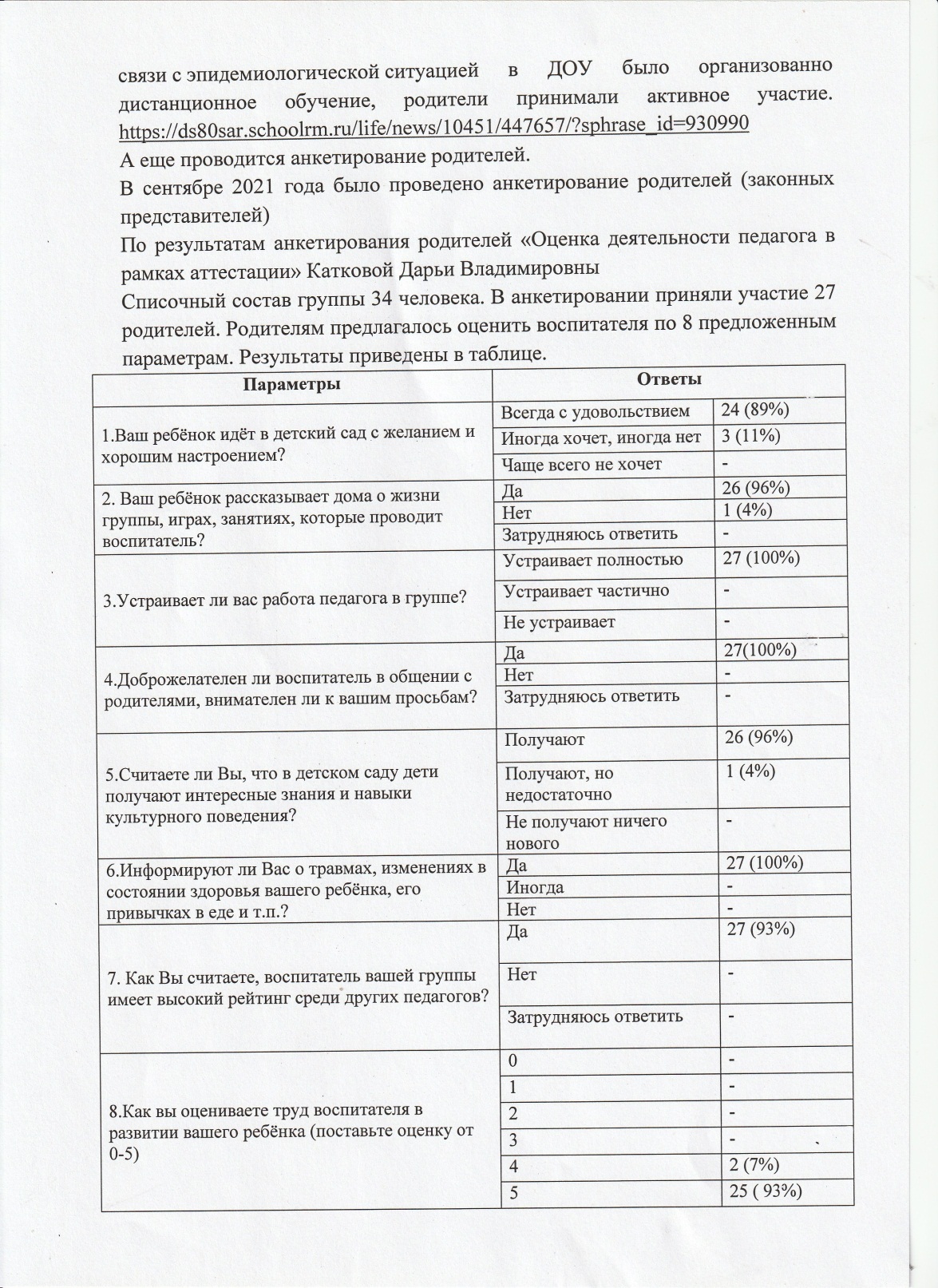 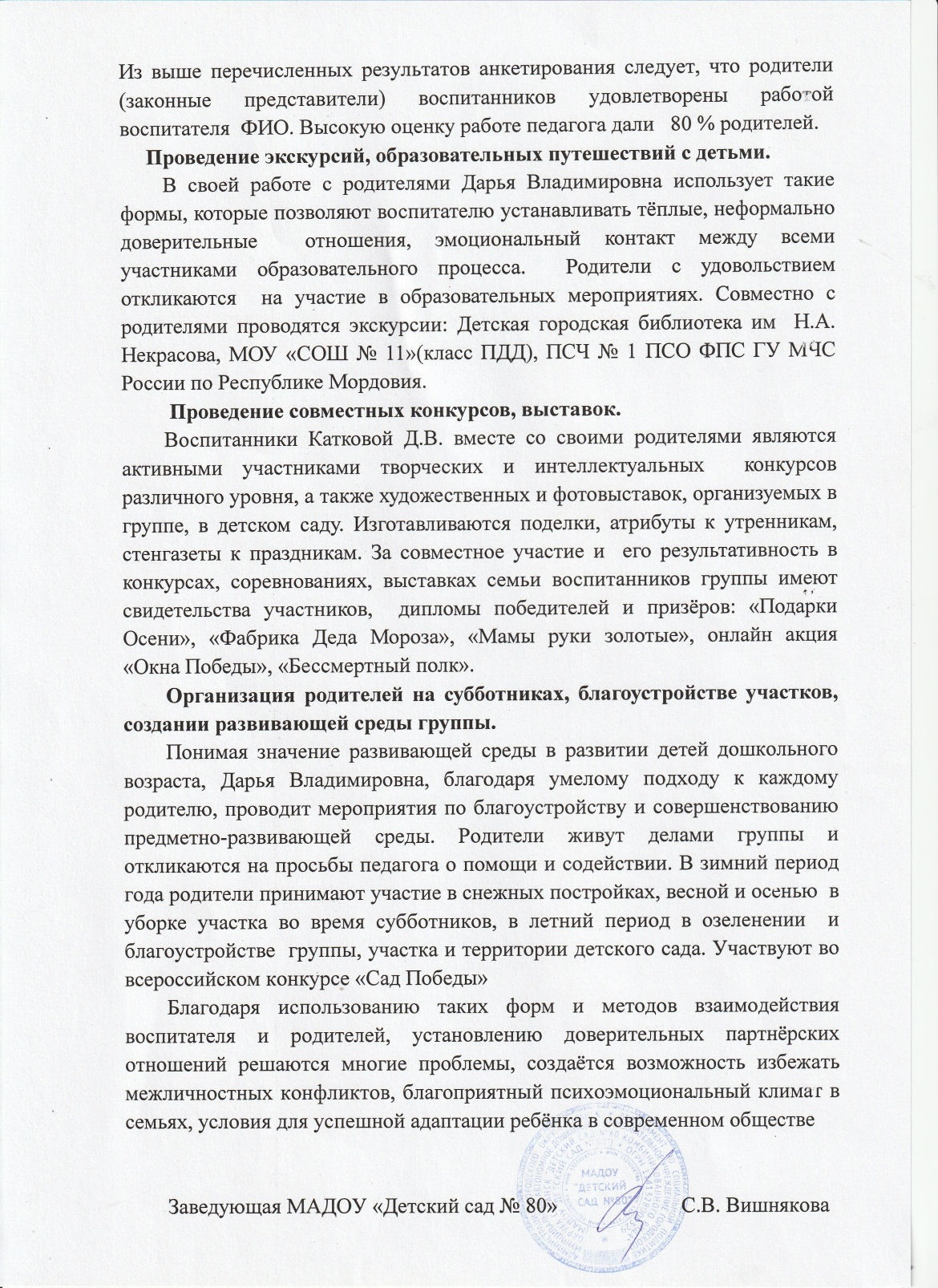 12.  Работа с детьми из социально- неблагополучных семей
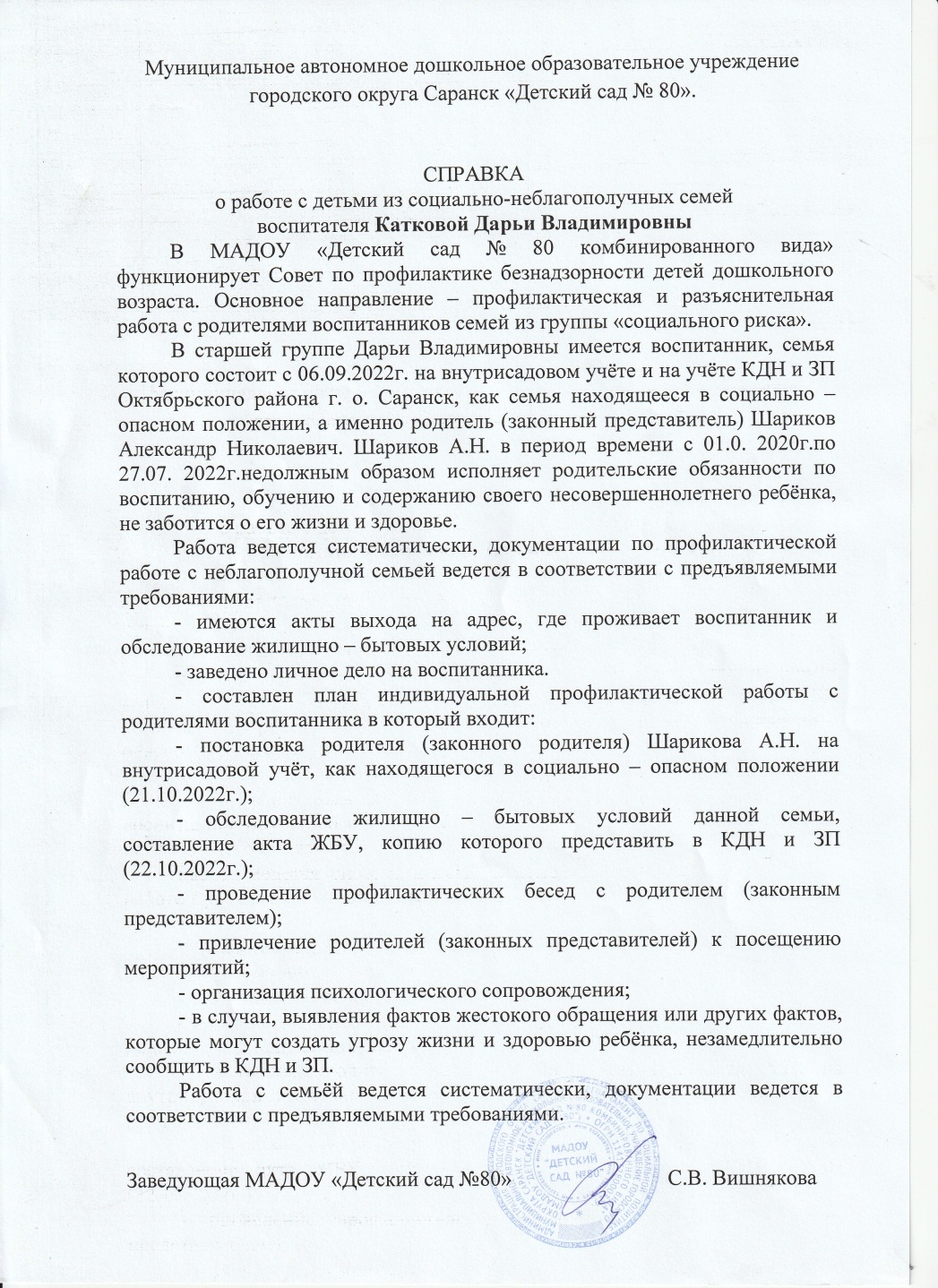 13. Участие педагога в профессиональных конкурсахна порталах сети интернет
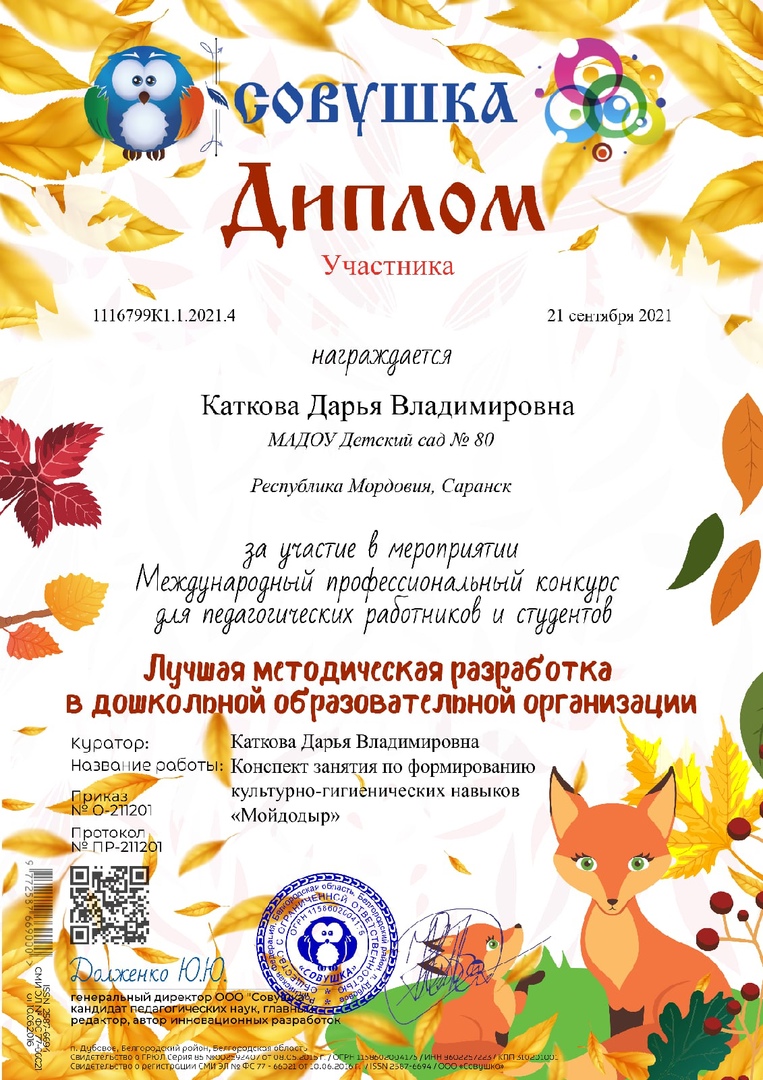 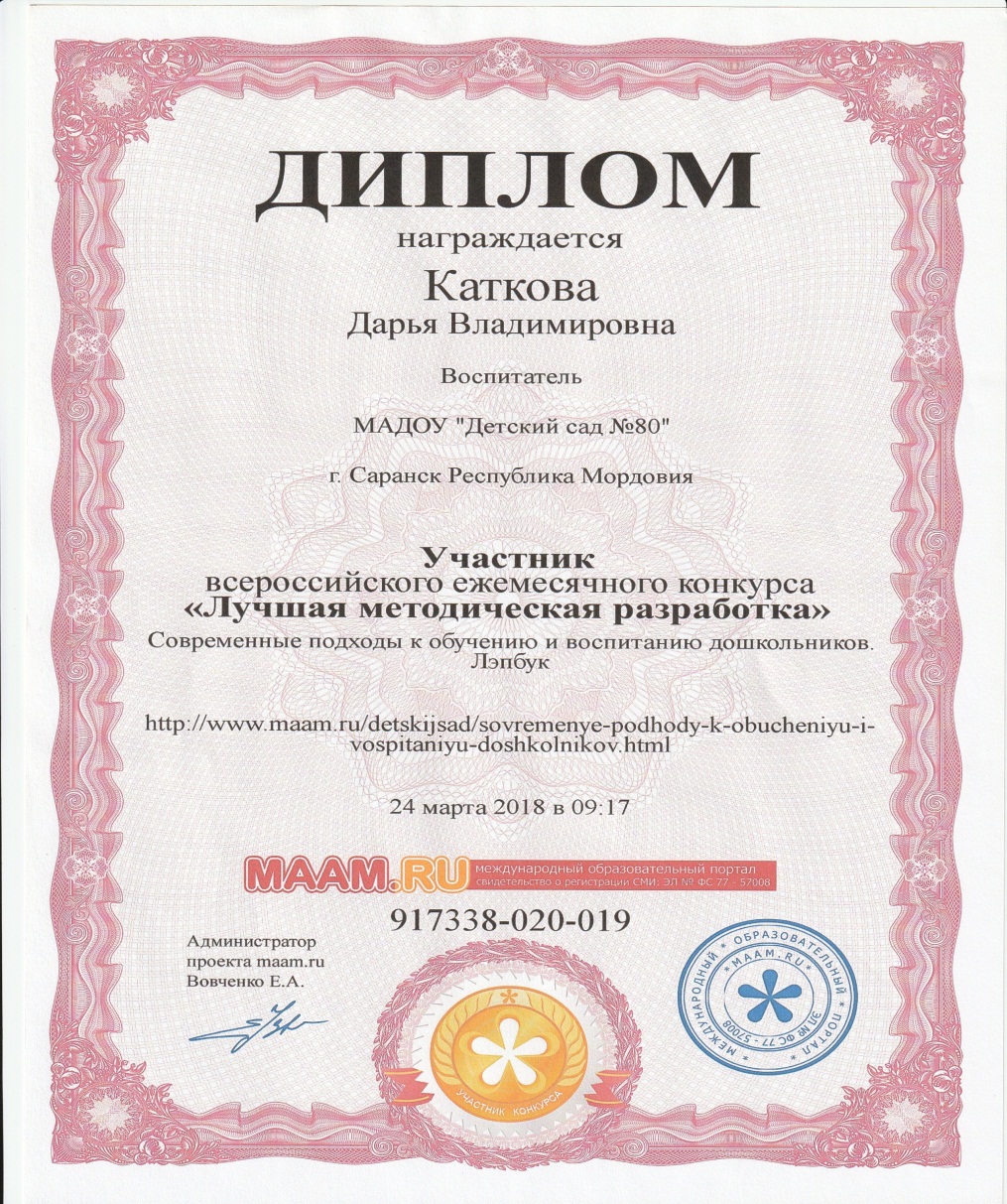 Участие педагога в профессиональных конкурсахРеспубликанский  уровень
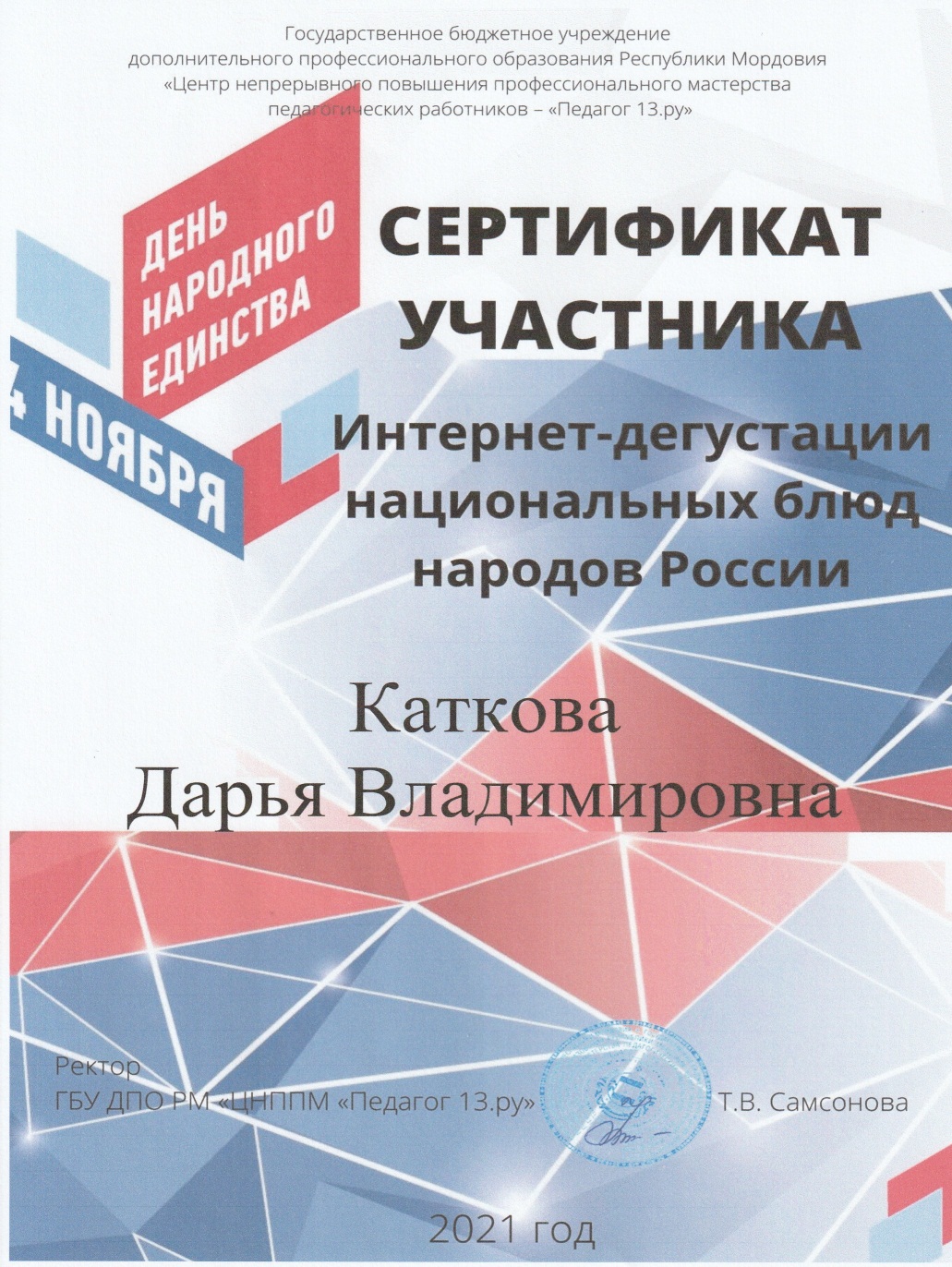 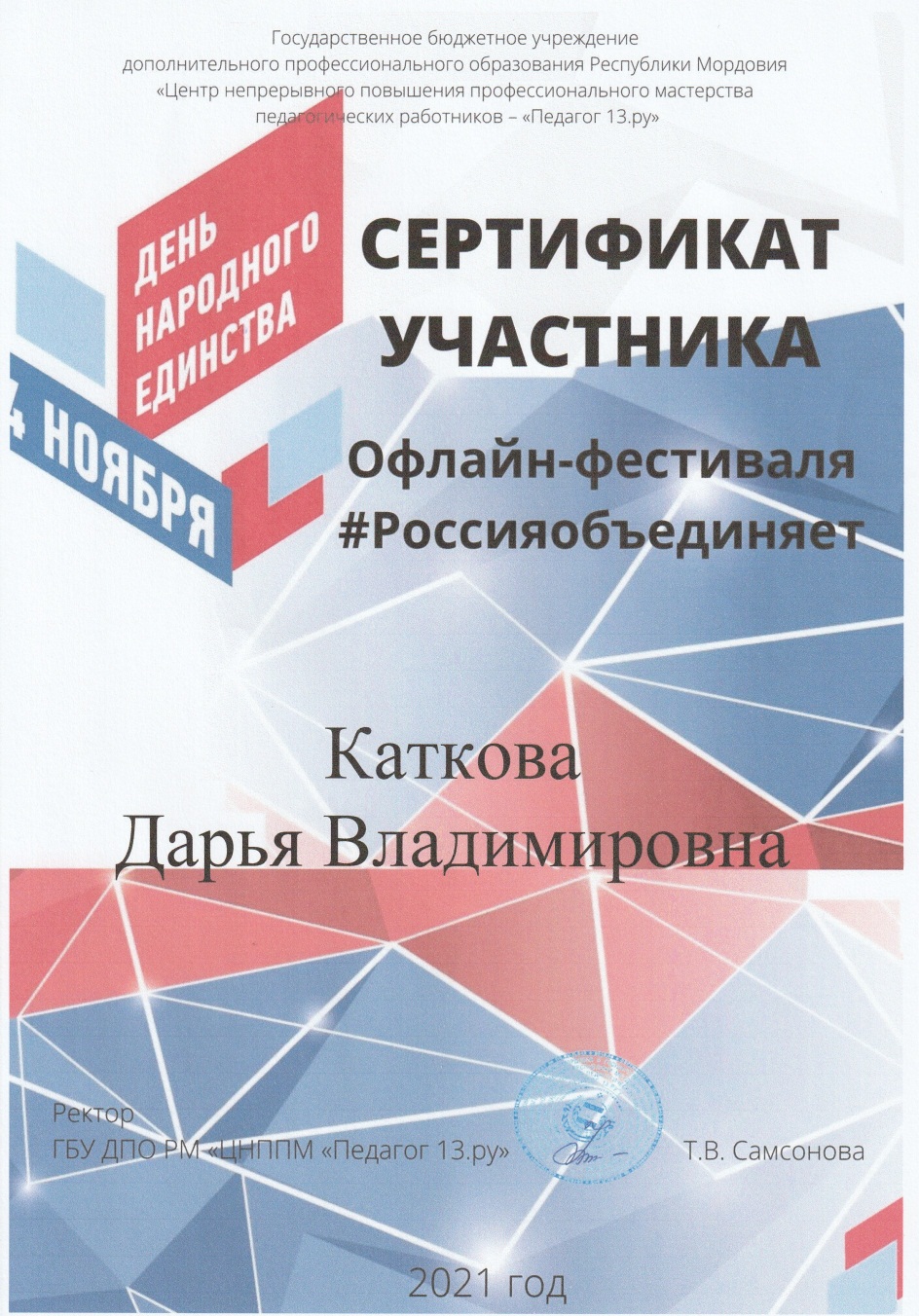 Победы и  призовые места в очных конкурсах Республиканского уровня
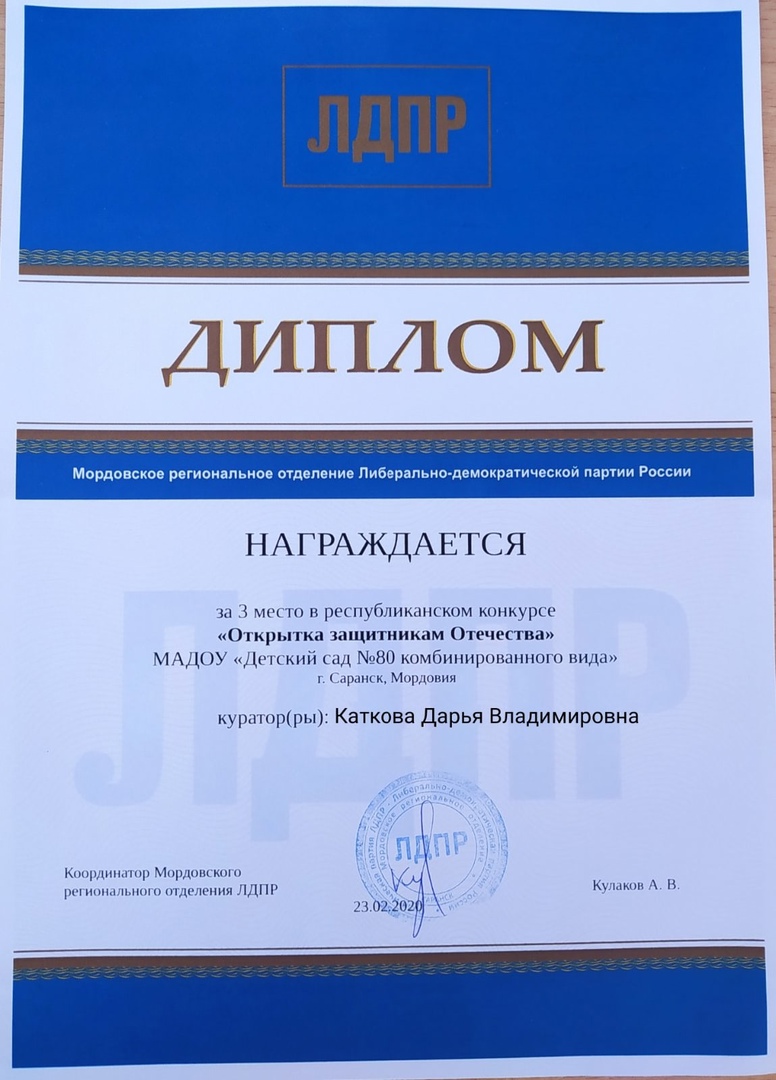 Призовые места и победы в очных конкурсах российского уровня
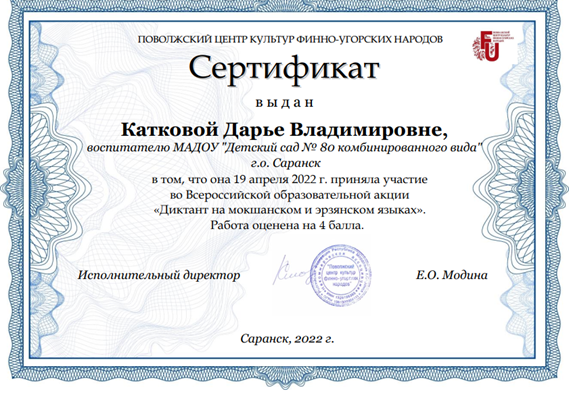 Призовые места и победы в очных конкурсах международного уровня
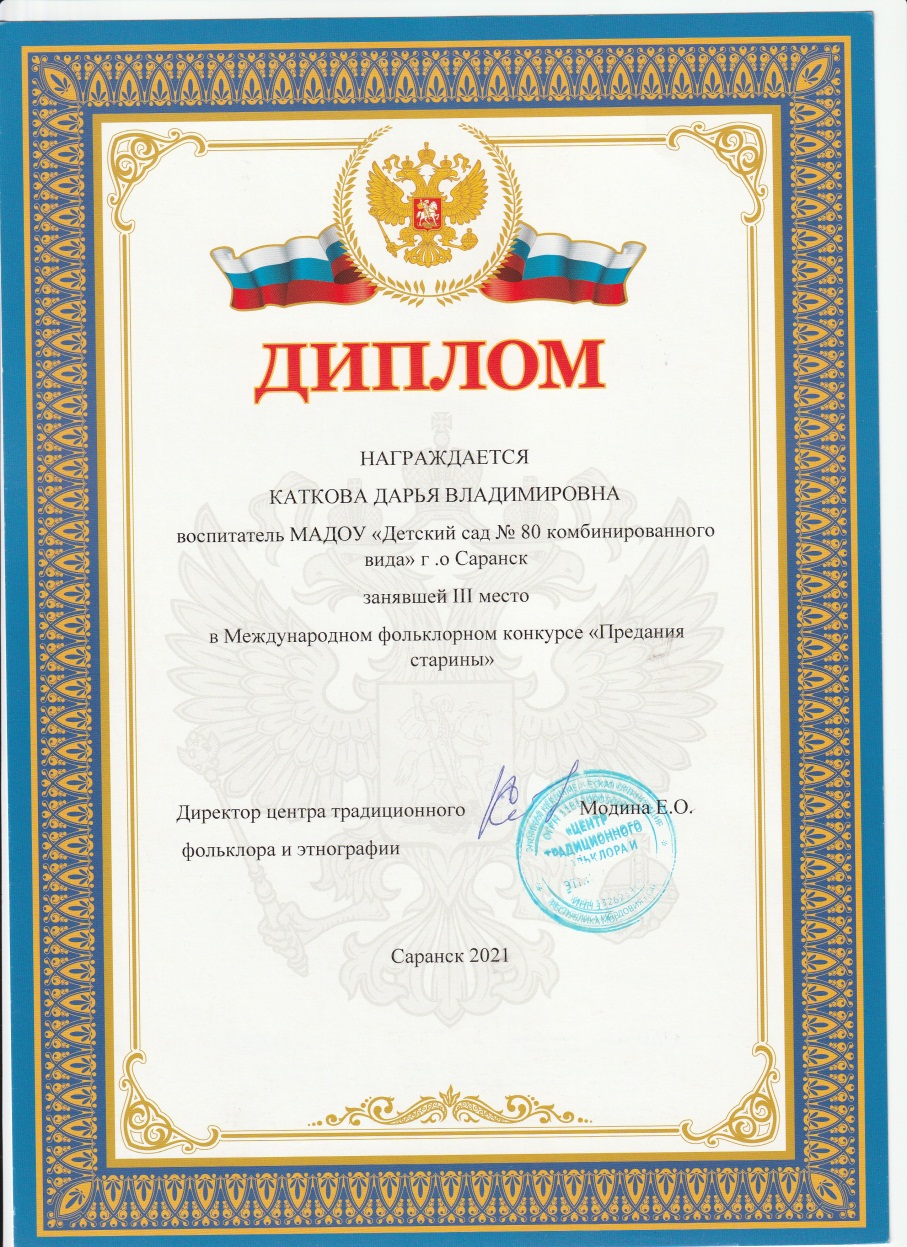 14. Награды поощрения с различных сайтов и порталов сети интернет
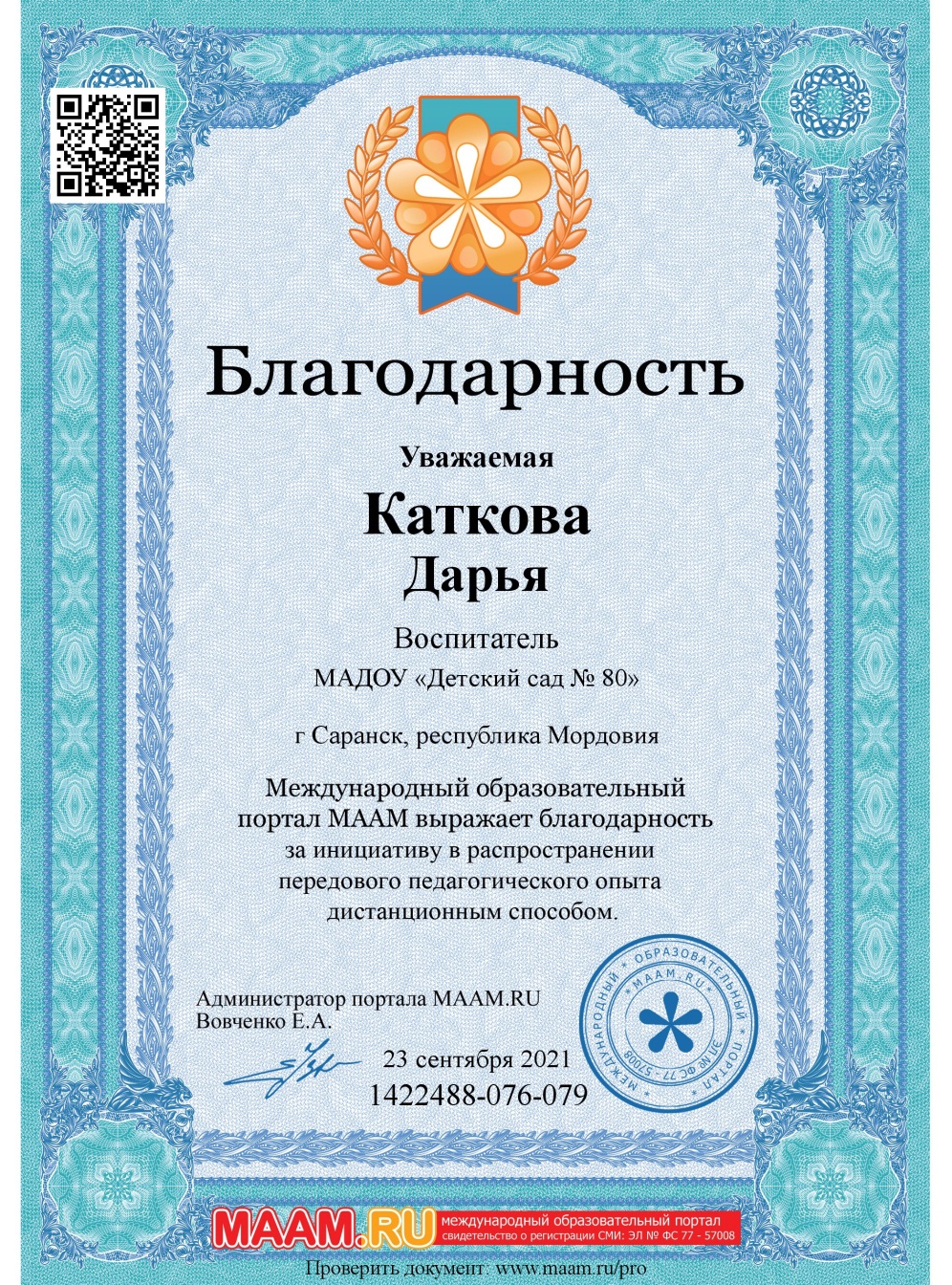 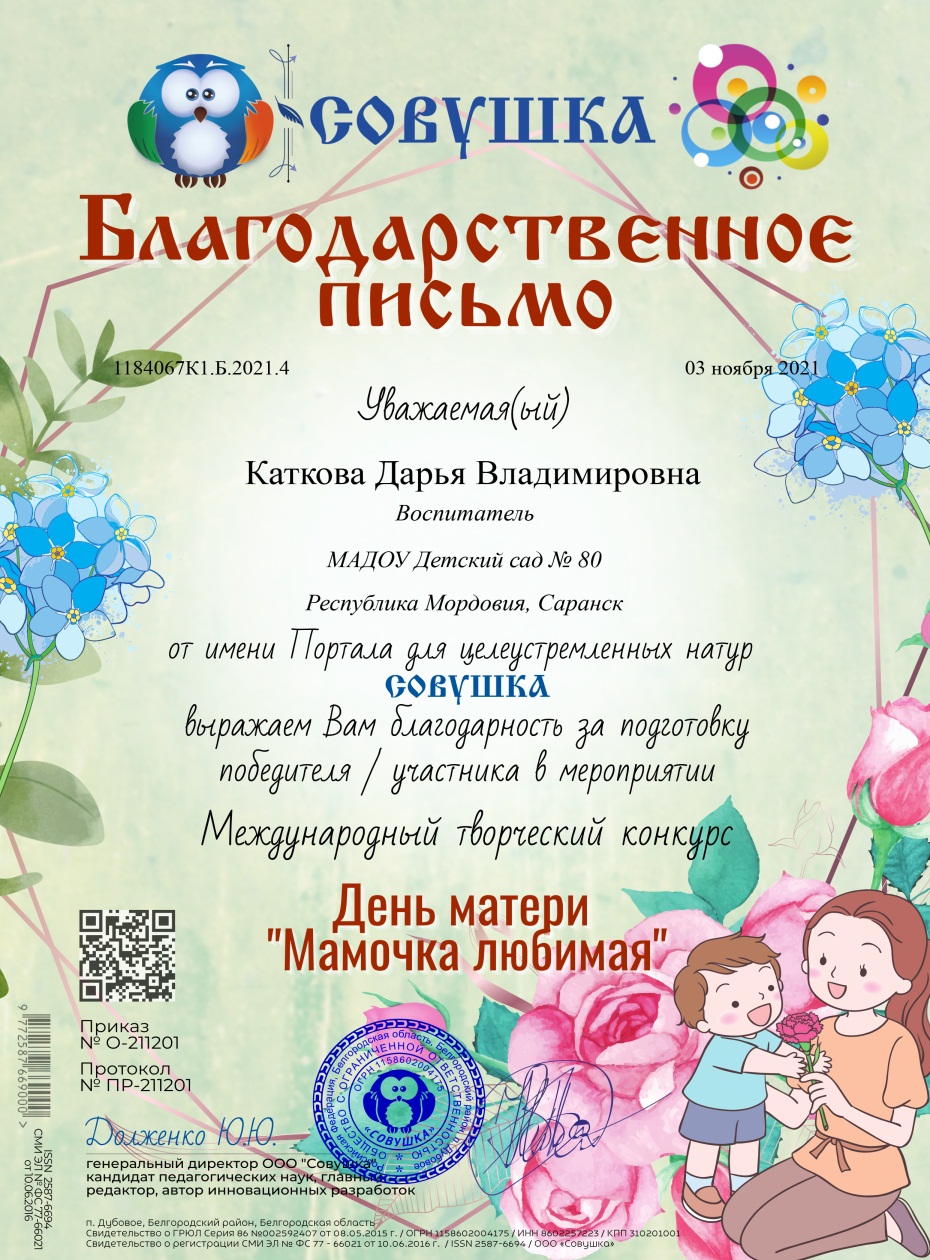 Муниципальный уровень
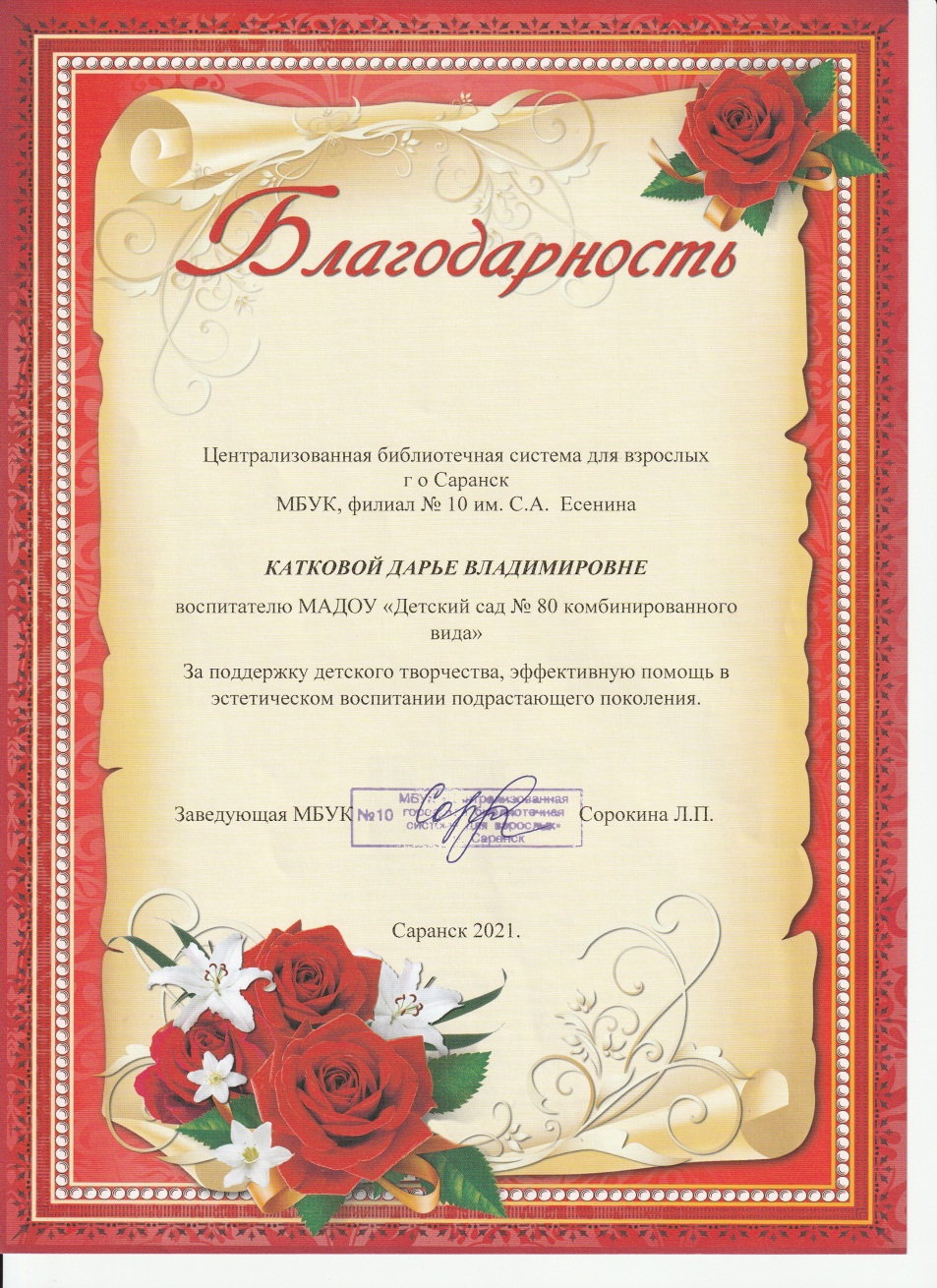 Республиканский уровень
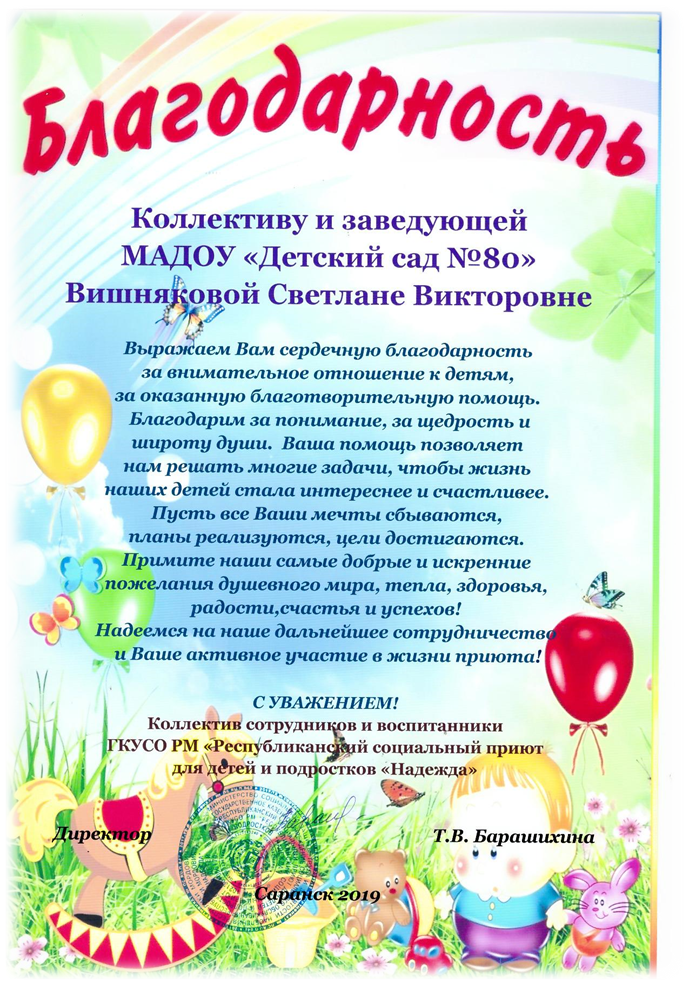 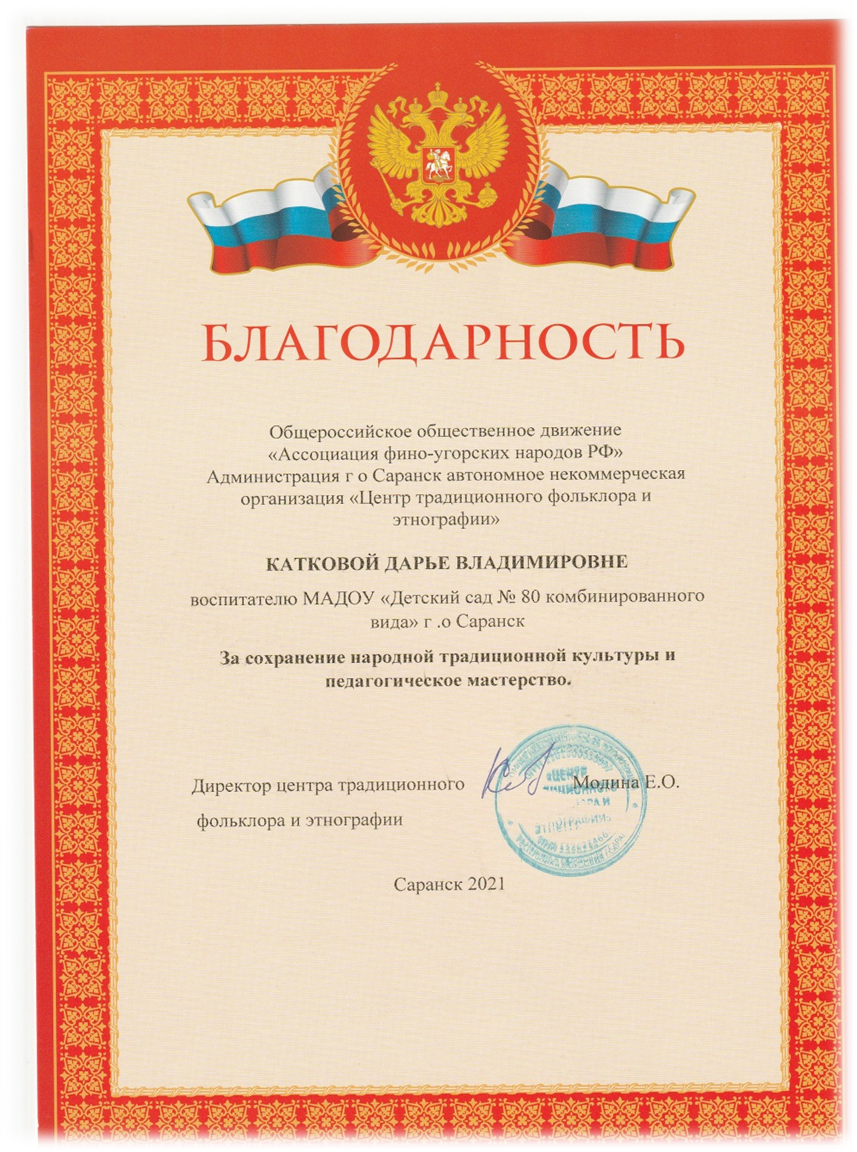 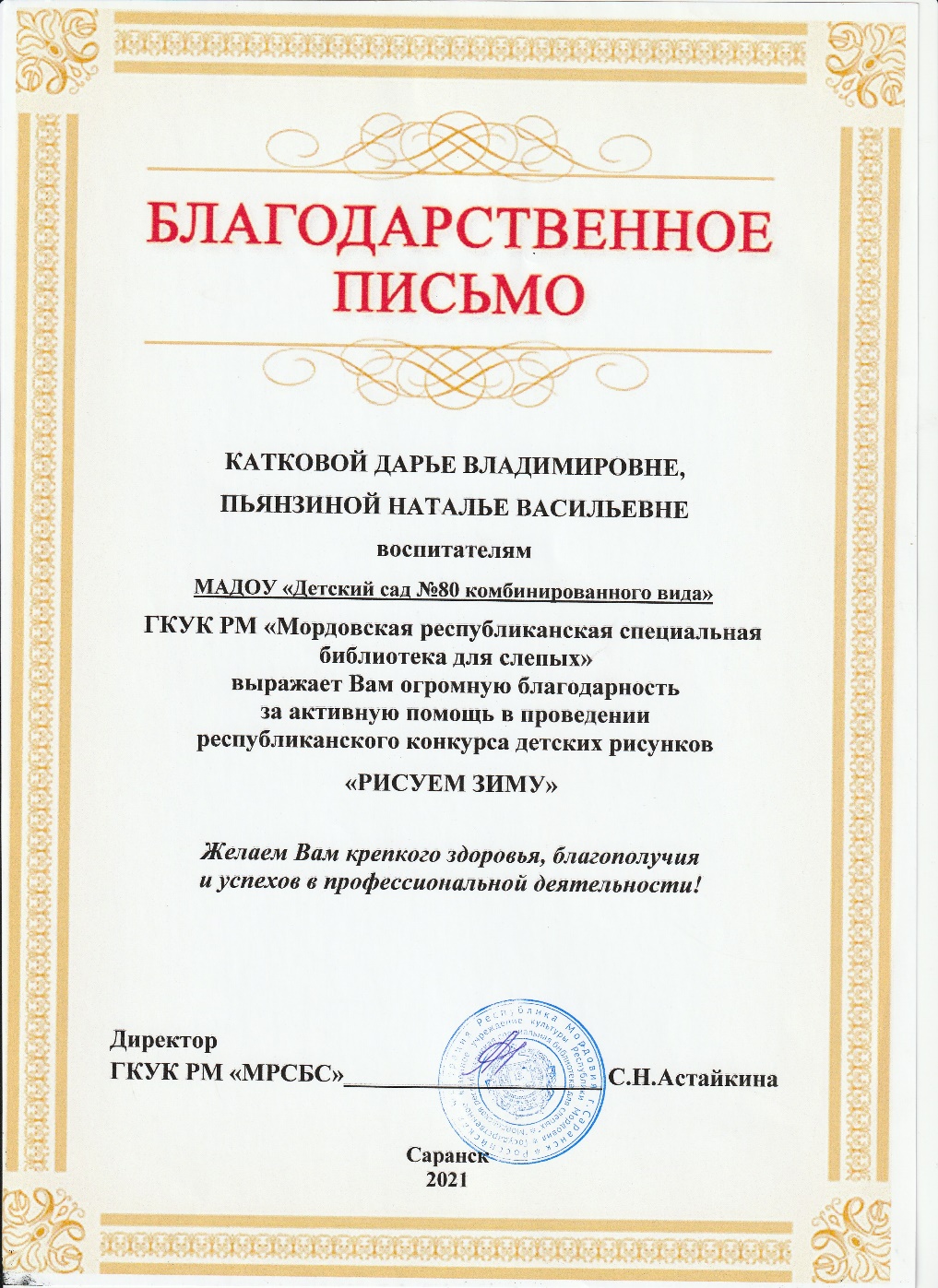